新租赁准则和债务重组准则深度解读及税会差异分析
主讲：张起访.
CONTENTS
01  
新租赁准则深度解读及税会差异分析
02
新债务重组准则深度解读及税会差异分析
第一讲　新租赁准则深度解读及税会
差异分析
一、租赁的识别
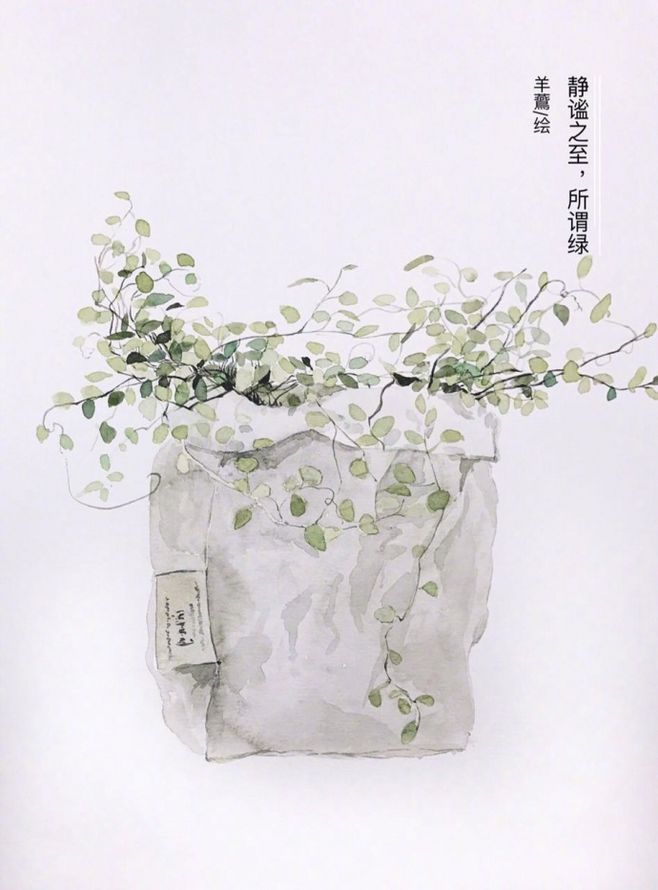 （一）租赁的定义
　　租赁，是指在一定期间内，出租人将资产的使用权让与承租人以获取对价的合同。（出租人有偿转让资产使用权的合同）
一项合同要被分类为租赁，必须要满足三要素：（能识别、能主导、可受益）
一、租赁的识别
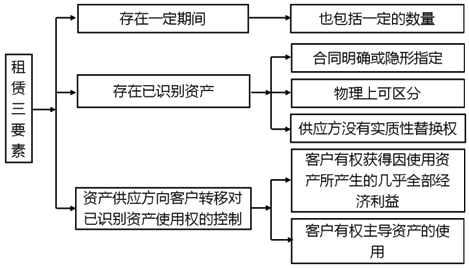 （二）已识别资产
　　1、已识别资产通常由合同明确指定（明指），也可以在资产可供客户使用时隐性指定（暗指）。
　　2、物理上可区分。如果资产的部分产能在物理上可区分，如：承租某一办公楼的第8层全部房间，则该部分产能属于已识别资产。
    3、没有实质性替换权。如果资产供应方在整个使用期间拥有对该资产的实质性替换权，如：酒店提供给旅客网上预订的房间，待旅客入住时由酒店随意安排，则该资产不属于已识别资产。
         提示：因修理、维护而替换资产的权利或义务不属于实质性替换权。
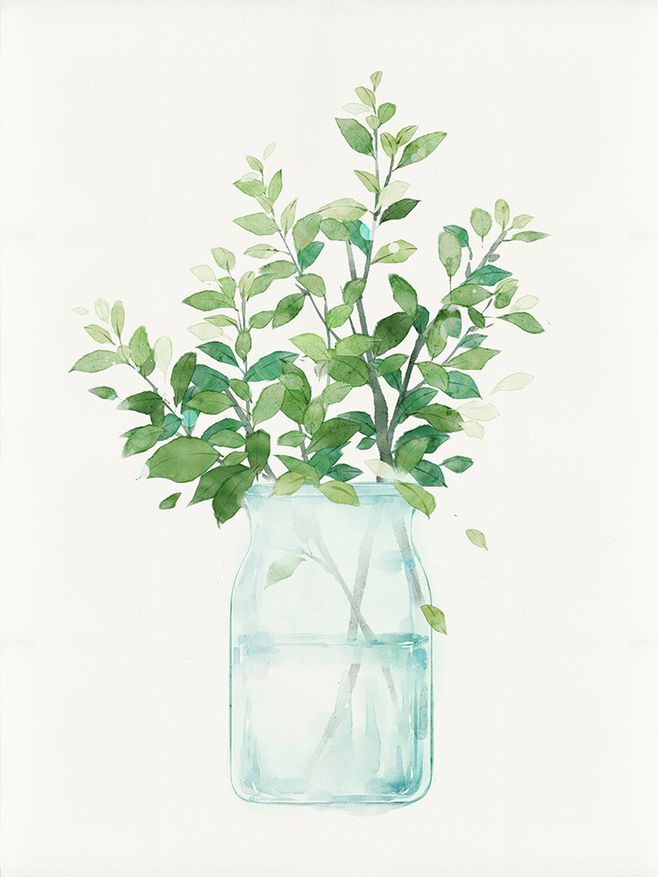 【例】下列关于合同中是否存在已识别资产的表述，正确的有（　）。
　　A.甲公司（客户）与乙公司（供应方）签订了使用乙公司一节火车车厢的6年期合同，该车厢专为用于运输甲公司生产过程中使用的特殊材料而设计，未经重大改造不适合其他客户使用。合同中没有明确指定轨道车辆（例如，通过序列号），但是，乙公司仅拥有一节适合客户甲使用的火车车厢，如果车厢不能正常工作，合同要求乙公司修理或更换车厢，因此，火车车厢是一项已识别资产（暗指、物理上可区分、没有实质性替换权）
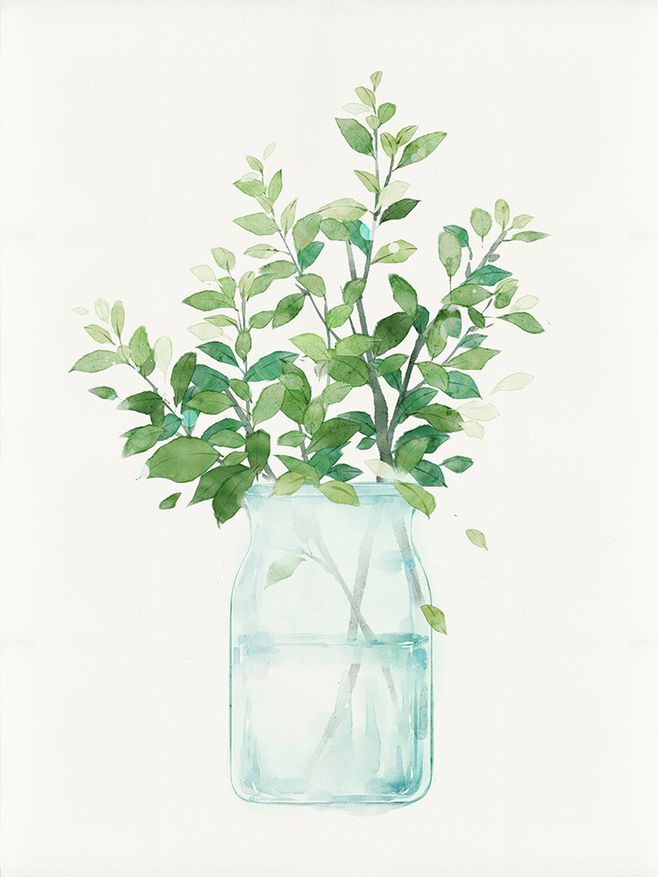 B.甲公司（客户）与乙公司（公用设施公司）签订了一份为期16年的合同，以取得连接A、B城市光缆中三条指定的物理上可区分的光纤使用权。若光纤损坏，乙公司应负责修理和维护。乙公司拥有额外的光纤，但仅可因修理、维护或故障等原因替换指定给甲公司使用的光纤。因此，合同中的三条光纤属于已识别资产（明指、物理上可区分、没有实质性替换权）
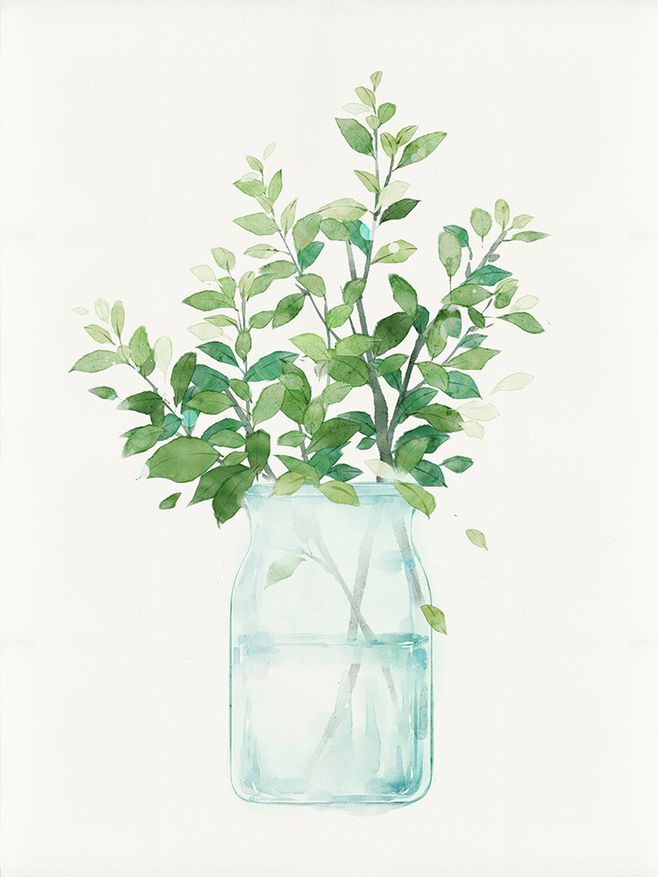 C.甲公司（客户）与乙公司（供应方）签订合同，合同要求乙公司在6年内按照约定的时间表使用指定型号的火车车厢为甲公司运输约定数量的货物。合同中约定的时间表和货物数量相当于甲公司在6年内有权使用12节指定型号火车车厢。合同规定了所运输货物的性质。乙公司有大量类似的车厢可以满足合同要求。车厢不用于运输货物时存放在乙公司处。因此，合同中12节指定型号火车车厢属于已识别资产
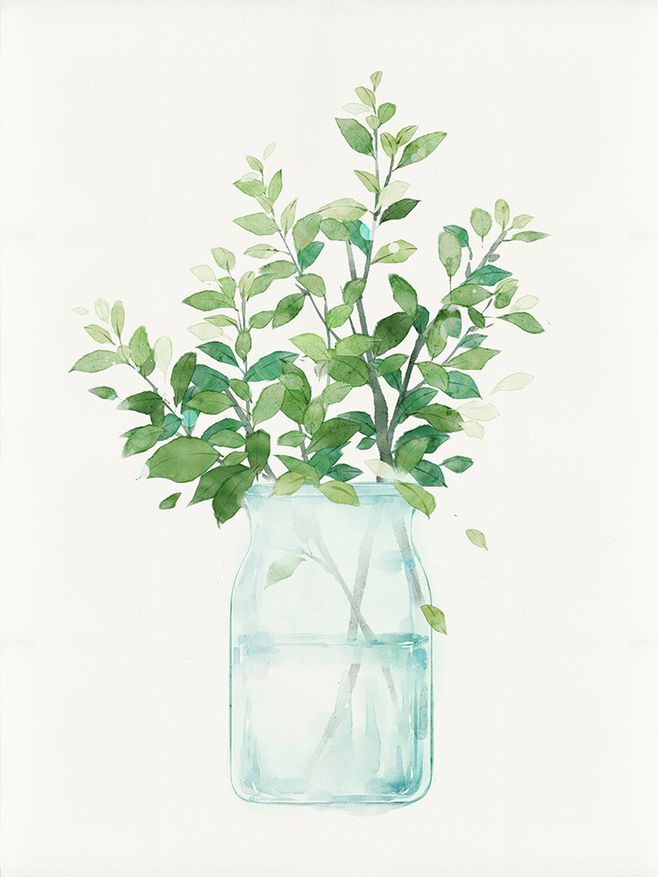 D.甲公司（客户）与乙公司（公用设施公司）签订了一份为期16年的合同，以取得连接A、B城市光缆中约定带宽的光纤使用权。甲公司约定的带宽相当于使用光缆中三条光纤的全部传输容量（乙公司光缆包含10条传输容量相近的光纤）。因此，合同中约定带宽的光纤属于已识别资产
　　分析：AB。选项C：乙公司拥有车厢的实质性替换权，合同中用于运输甲公司货物的车厢不属于已识别资产。选项D：甲公司仅使用光缆的部分传输容量，提供给甲公司使用的光纤与其余光纤在物理上不可区分，且不代表光缆的几乎全部传输容量，因此，合同中不存在已识别资产。
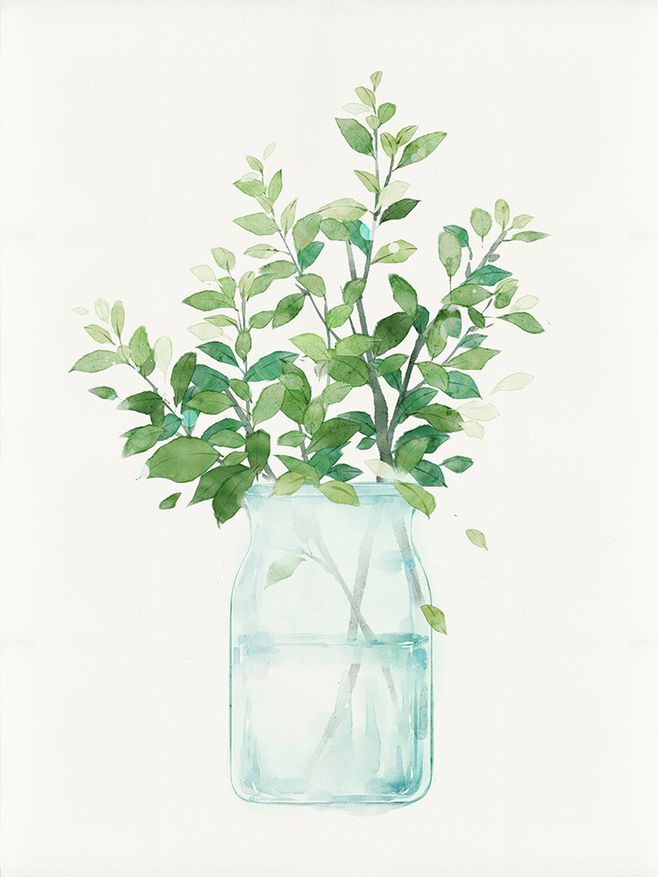 （三）客户控制已识别资产使用权
1、客户有权获得因使用资产所产生的几乎全部经济利益。
2、客户有权主导资产的使用。三种情形之一：（1）客户主导使用目的和使用方式；
（2）客户运营；
（3）客户设计。
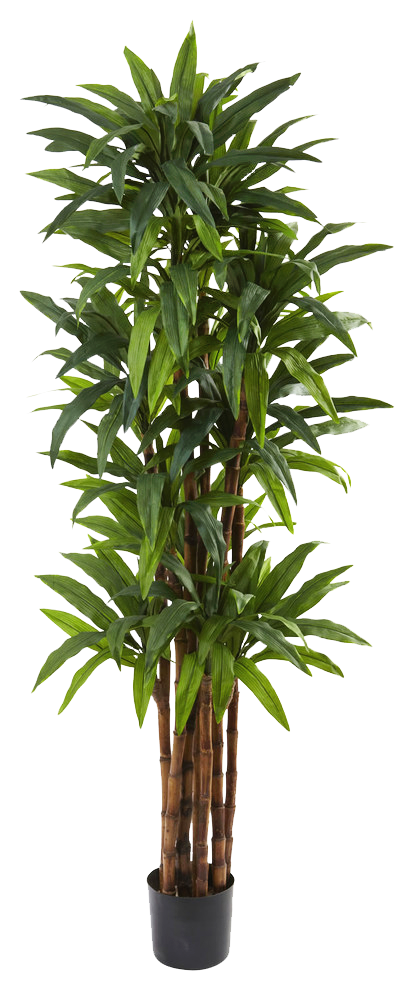 【例】下列关于客户是否有权主导资产的使用，表述正确的有（　）。
　　A.甲公司（客户）与乙公司（供应方）签订了购买某一新太阳能电厂30年生产的全部电力的合同。合同明确指定了太阳能电厂，且乙公司没有替换权。太阳能电厂的产权归乙公司所有，乙公司不能通过其他电厂向甲公司供电。太阳能电厂在建造之前由甲公司设计，甲公司聘请了太阳能专家协助其确定太阳能电厂的选址和设备工程。乙公司负责按照甲公司的设计建造太阳能电厂，并负责电厂的运行和维护。关于是否发电、发电时间和发电量无需再进行决策，该项资产在设计时已经预先确定了这些决策。因此，甲公司有权主导太阳能电厂的使用（客户设计）
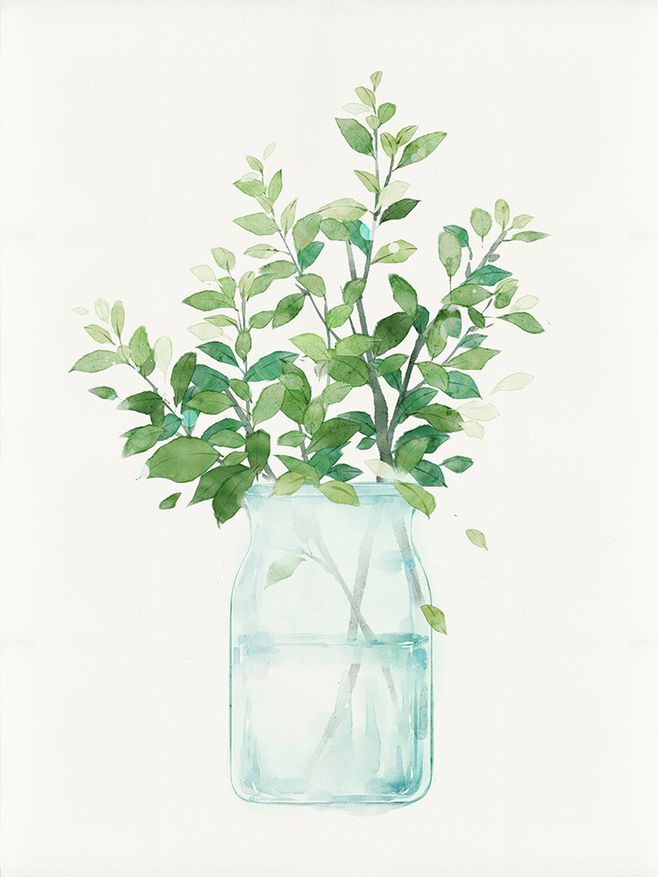 B.甲公司（客户）与乙公司（供应方）签订合同，使用指定的乙公司船只将货物从甲地运至乙地。合同明确规定了船只、运输的货物以及装卸日期。乙公司没有替换船只的权利。运输的货物将占据该船只几乎全部的运力。乙公司负责船只的操作和维护，并负责船上货物的安全运输。合同期间，甲公司不得雇佣其他人员操作船只或自行操作船只。因此，甲公司有权主导船只的使用（合同规定使用目的和方式，但非客户运营）
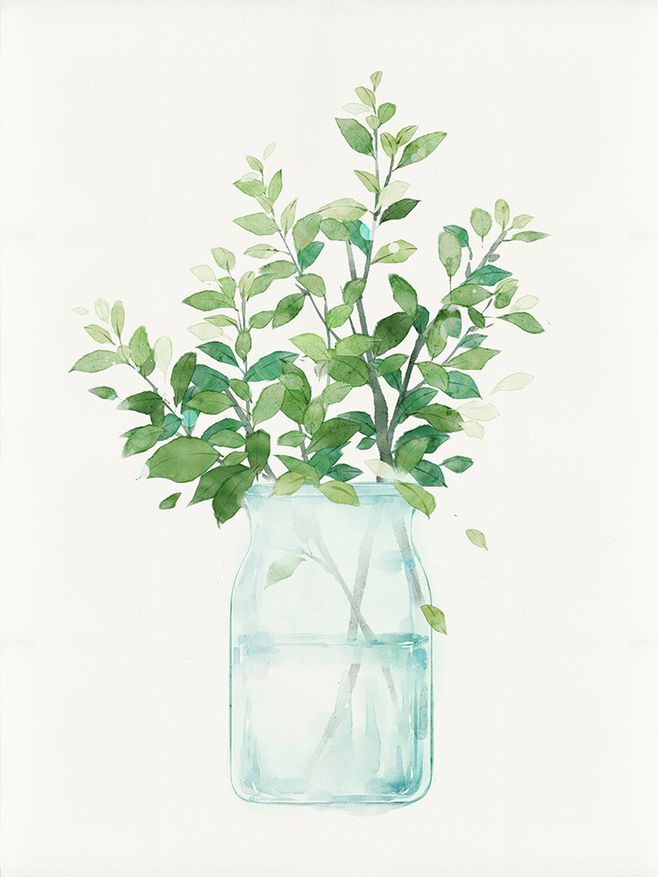 C.甲公司（客户）与乙公司（供应方）就使用一辆卡车在一周时间将货物从X地运至Y地签订了合同。根据合同，乙公司只提供卡车、发运及到货的时间和站点，甲公司负责派人驾车自X地到Y地。合同中明确指定了卡车，并规定在合同期内该卡车只允许用于运输合同中指定的货物，乙公司没有替换权。合同规定了卡车可行驶的最大里程。甲公司可在合同规定的范围内选择具体的行驶速度、路线、停车休息地点等。甲公司在指定路程完成后无权继续使用这辆卡车。因此，甲公司有权主导卡车的使用（合同规定使用目的和方式，客户运营）
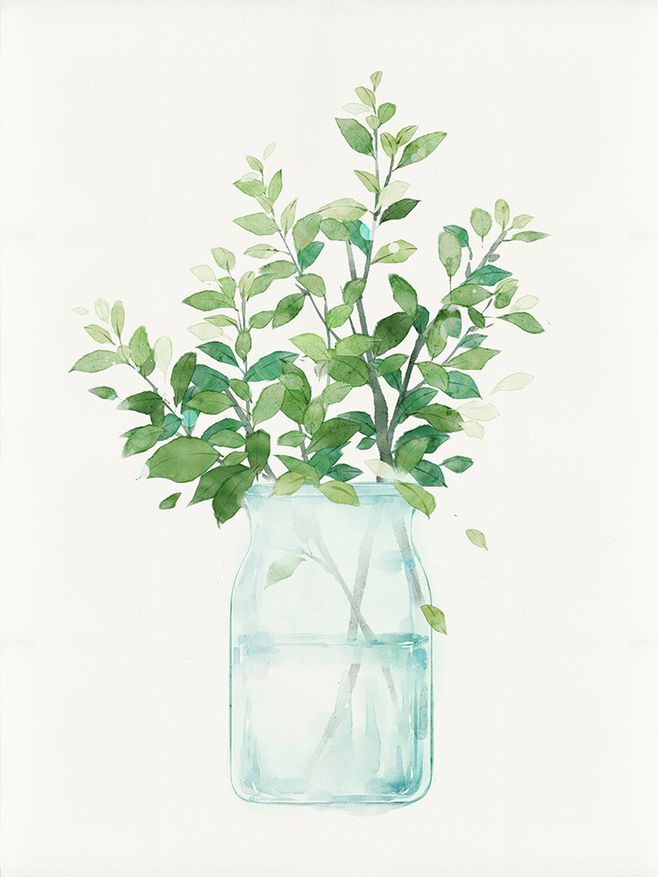 D.甲公司（客户）与乙公司（供应方）签订了使用指定船只的6年期合同。合同明确规定了船只，且乙公司没有实质替换权。甲公司在整个6年使用期内决定运输的货物、船只是否航行以及航行的时间和目的港，但需遵守合同规定的限制条件。这些限制条件是为了防止甲公司将船只驶入遭遇海盗风险较高的水域或装载危险品。乙公司负责船只的操作与维护并负责船上货物的安全运输。合同期间，甲公司不得雇佣其他人员操作船只或自行操作船只。因此，甲公司有权主导船只的使用（客户主导使用目的和使用方式）
分析：ACD
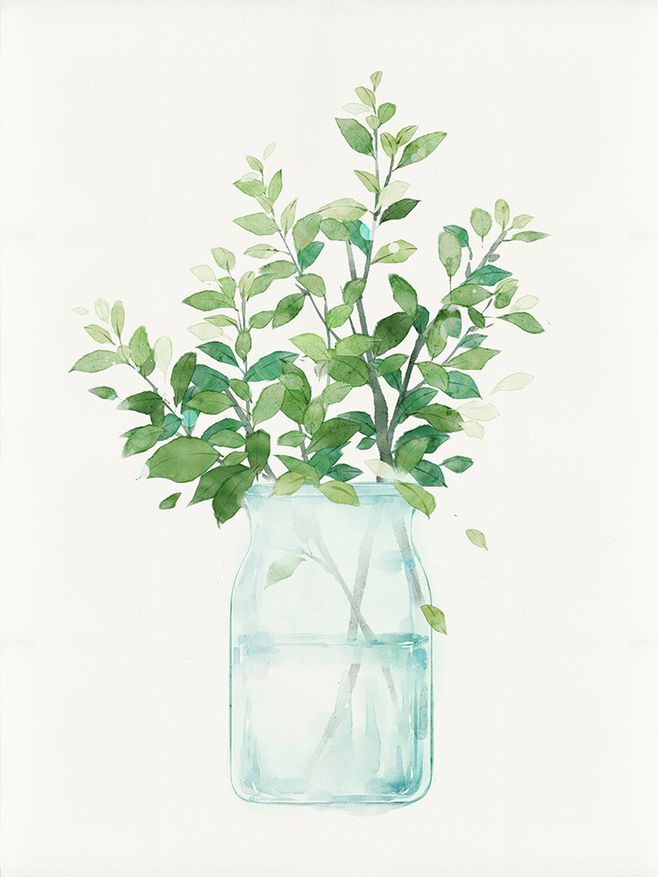 二、租赁的分拆与合并
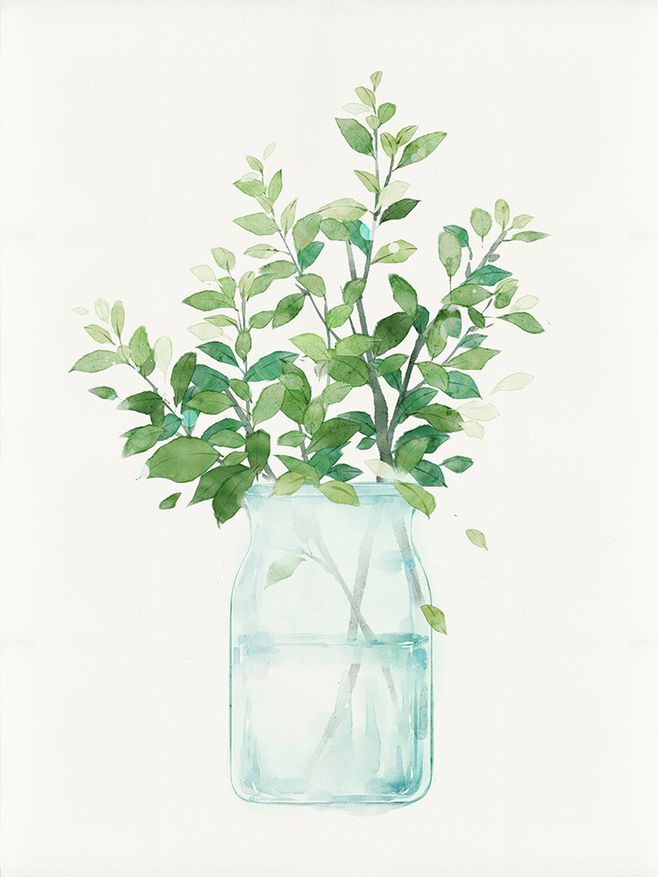 （一）租赁的分拆
合同中同时包含多项单独租赁的，承租人和出租人应当将合同予以分拆，并分别各项单独租赁进行会计处理。
合同中同时包含租赁和非租赁部分的，承租人和出租人应当将租赁和非租赁部分进行分拆，分拆时，各租赁部分应当分别按照租赁准则进行会计处理，非租赁部分应当按照其他适用的企业会计准则进行会计处理。
同时符合下列条件，使用已识别资产的权利构成合同中的一项单独租赁：
　　（1）承租人可从单独使用该资产或将其与易于获得的其他资源一起使用中获利。
　　（2）该资产与合同中的其他资产不存在高度依赖或高度关联关系。
　　1、承租人的处理
　　在分拆合同包含的租赁和非租赁部分时，承租人应当按照各项租赁部分单独价格及非租赁部分的单独价格之和的相对比例分摊合同对价。
　　为简化处理，承租人可以按照租赁资产的类别选择是否分拆合同包含的租赁和非租赁部分。承租人选择不分拆的，应当将各租赁部分及与其相关的非租赁部分分别合并为租赁，按照租赁准则进行会计处理。如果选择分拆的，无论是租赁部分，还是非租赁部分，均要做到“彻底分拆”。
【例】甲公司为露天煤矿开采企业，从乙租赁公司租赁一台掘进机、一辆矿山重卡和一台长臂挖掘机用于采矿业务，租赁期为4年。乙公司同意在整个租赁期内维护各项设备。合同固定对价为600万元，按年分期支付，每年支付150万元。合同对价包含了各项设备的维护费用。甲公司未采用简化处理，而是将非租赁部分（维护服务）与租入的各项设备分别进行会计处理。甲公司易于租入或购买其他卡车或挖掘机用于其采矿业务。
　　市场上三项租入设备的维护服务存在可观察的单独价格，分别为32万元、16万元和56万元。甲公司观察到乙公司在市场上单独出租租赁期为4年的价格分别为180万元、116万元和350万元。
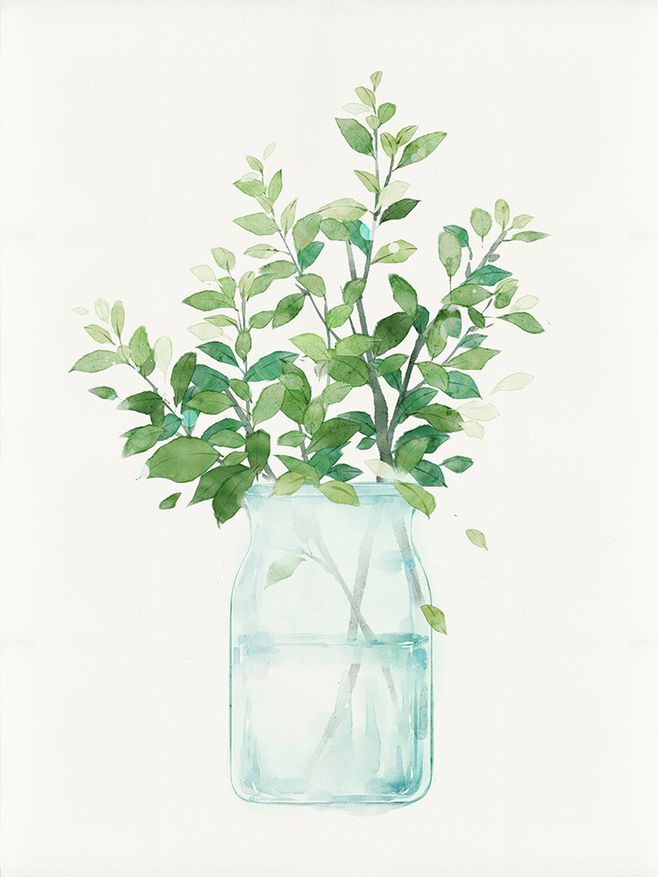 分析：甲公司认为租入的掘进机、矿山重卡和长臂挖掘机分别属于单独租赁，理由：（1）甲公司可从单独使用这三项设备中的每一项，或将其与易于获得的其他资源一起使用中获利（甲公司易于租入或购买其他卡车或挖掘机用于其采矿业务）；（2）尽管甲公司租入这三项设备只有一个目的（即从事采煤业务），但这些设备不存在高度依赖或高度关联关系。因此，甲公司得出结论，合同中存在3个租赁部分和对应的3个非租赁部分（维护服务）。甲公司将合同对价分摊至3个租赁部分和3个非租赁部分。
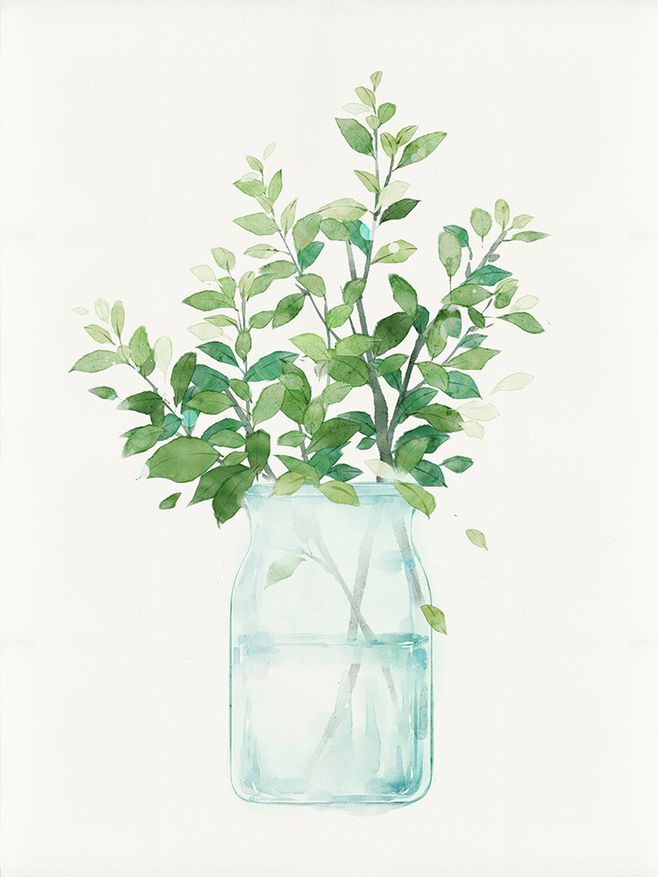 分摊率＝600/（180＋32＋116＋16＋350＋56）＝80％
　　（1）掘进机分拆后租赁付款额＝180×80％＝144
　　（2）掘进机分拆后维护服务＝32×80％＝25.6
　　（3）矿山重卡分拆后租赁付款额＝116×80％＝92.8
　　（4）矿山重卡分拆后维护服务＝16×80％＝12.8
　　（5）长臂挖掘机分拆后租赁付款额＝350×80％＝280
         （6）长臂挖掘机分拆后维护服务＝56×80％＝44.8
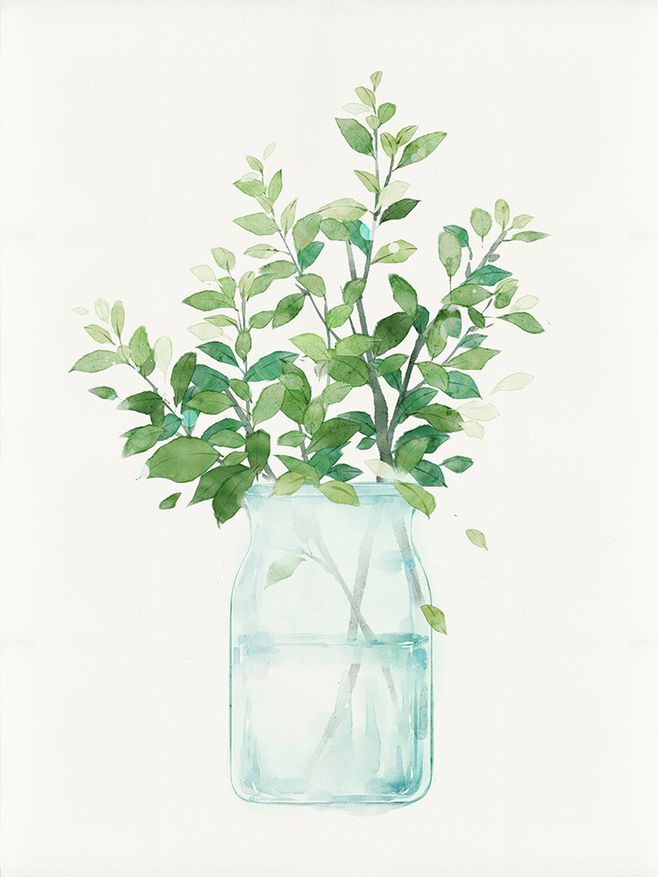 2、出租人的处理
出租人应当分拆租赁部分和非租赁部分，根据收入准则关于交易价格分摊的规定分摊合同对价。
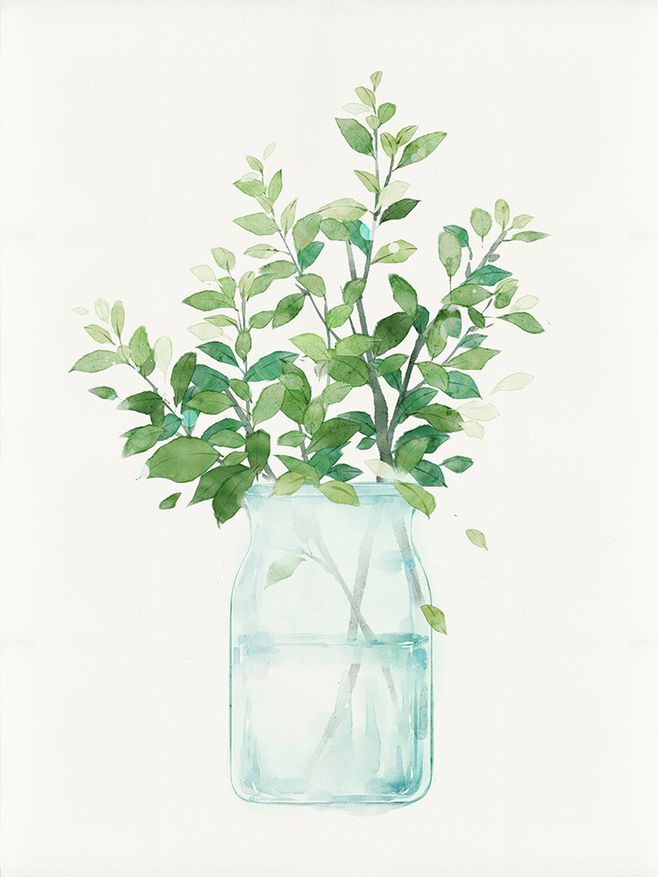 （二）租赁的合并
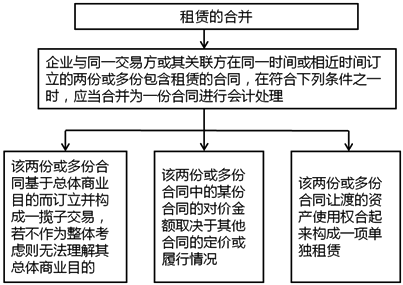 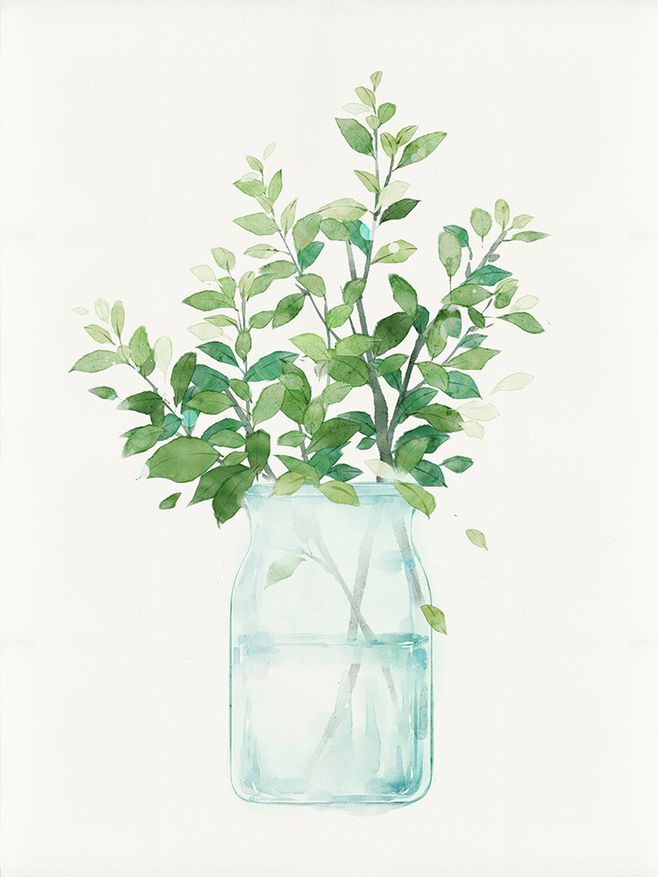 提示：两份或多份合同合并为一份合同进行会计处理的，仍然需要区分该一份合同中的租赁部分和非租赁部分。
三、租赁期
（一）租赁期开始日
　　租赁期开始日，是指出租人提供租赁资产使其可供承租人使用的起始日期，即承租人开始控制租赁资产使用的日期。租赁协议中对起租日或租金支付时间的约定，并不影响租赁期开始日的判断。
（二）不可撤销期间
　　如果只有承租人有权终止租赁，则在确定租赁期时，企业应将该项权利视为承租人可行使的终止租赁选择权予以考虑。如果只有出租人有权终止租赁，则不可撤销的租赁期包括终止租赁选择权所涵盖的期间。
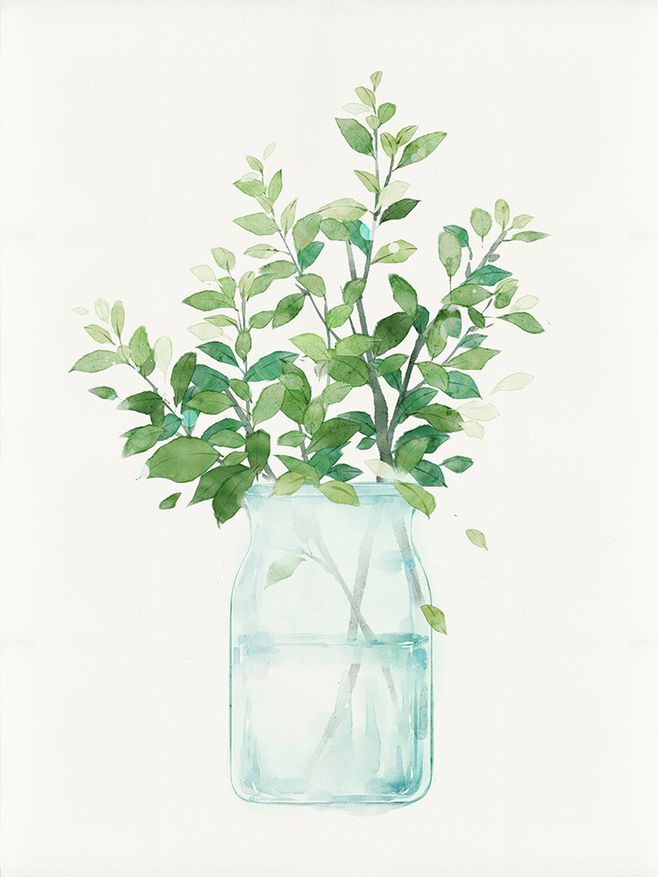 （三）续租选择权和终止租赁选择权
　　在租赁期开始日，企业应当评估承租人是否合理确定将行使续租或购买标的资产的选择权，或者将不行使终止租赁选择权。
　　在评估时需考虑的因素包括但不限于以下方面：
　　1、与市价相比，选择权期间的合同条款和条件。
　　2、在合同期内，承租人进行或预期进行重大租赁资产改良的，在可行使续租选择权、终止租赁选择权或者购买租赁资产选择权时，预期能为承租人带来的重大经济利益。
　　3、与终止租赁相关的成本。
　　4、租赁资产对承租人运营的重要程度。
　　5、与行使选择权相关的条件及满足相关条件的可能性。
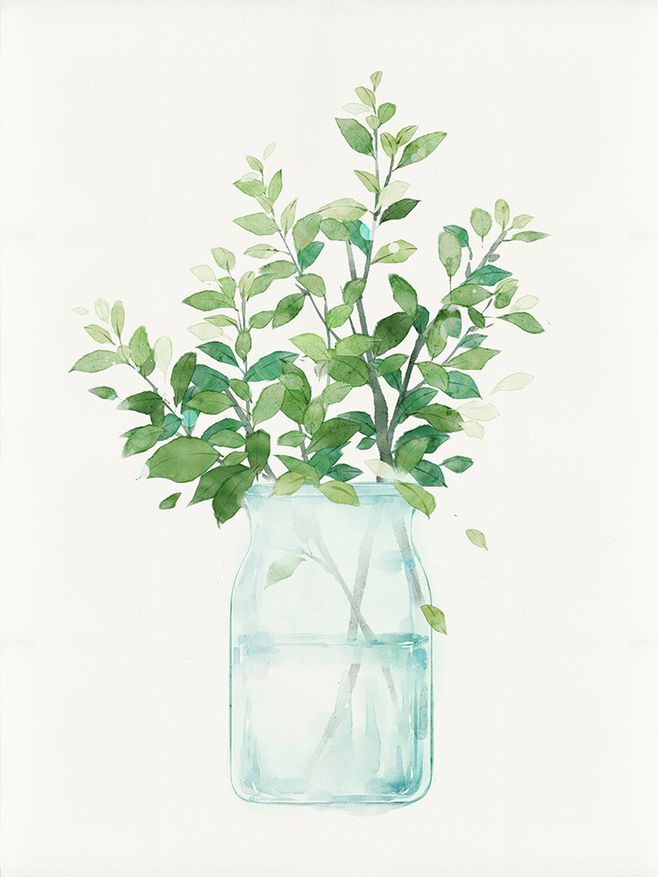 【例】下列关于租赁期的有关表述中，正确的有（　）。
　　A.在某商铺的租赁安排中，出租人甲于2022年1月1日将房屋钥匙交付承租人乙，承租人乙在收到钥匙后，就可以自主安排对商铺的装修布置，并安排搬迁。合同约定有3个月的免租期，起租日为2022年4月1日，承租人乙自起租日开始支付租金。租赁期开始日为2022年1月1日（控制）
　　B.承租人丙与出租人丁签订了一份租赁合同，约定自租赁期开始日1年内不可撤销，如果撤销，双方将支付重大罚金；1年期满后，经双方同意可再延长1年，如有一方不同意，将不再续期，且没有罚款。假设承租人对于租赁资产并不具有重大依赖。因此，承租人丙与出租人丁签订的租赁合同租赁期为1年（无证据表明续租）
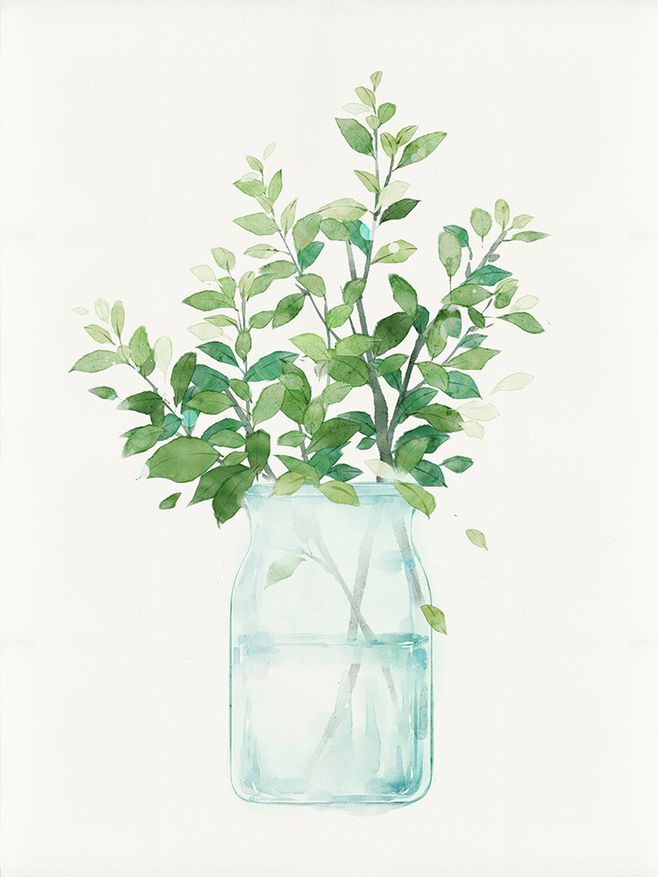 C.承租人S签订了一份设备租赁合同，包括4年不可撤销期限和2年期固定价格续租选择权，续租选择权期间的合同条款和条件与市价接近，没有终止罚款或其他因素表明承租人S合理确定将行使续租选择权。因此，在租赁期开始日，确定租赁期为4年（无证据表明续租）
       D.承租人N签订了一份建筑租赁合同，包括4年不可撤销期限和2年按照市价行使的续租选择权。在搬入该建筑之前，承租人N花费了大量资金对租赁建筑进行了改良，预计在4年结束时租赁资产改良仍将具有重大价值，且该价值仅可通过继续使用租赁资产实现。因此，承租人N应当确定租赁期为4年
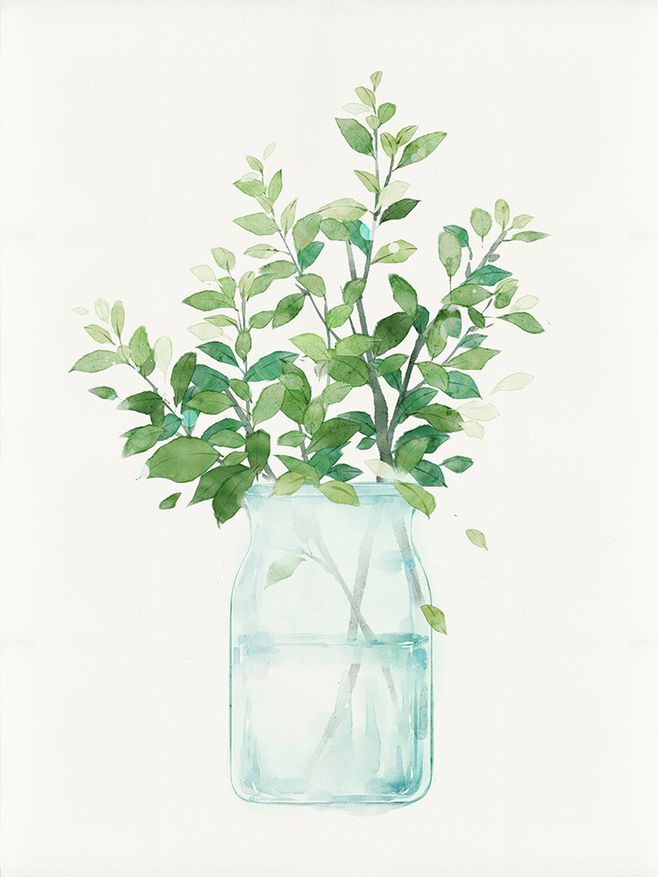 分析：ABC。选项D：承租人N合理确定将行使续租选择权，因为如果在4年结束时放弃该租赁资产改良，将蒙受重大经济损失。因此，在租赁期开始日，承租人N应当确定租赁期为6年。
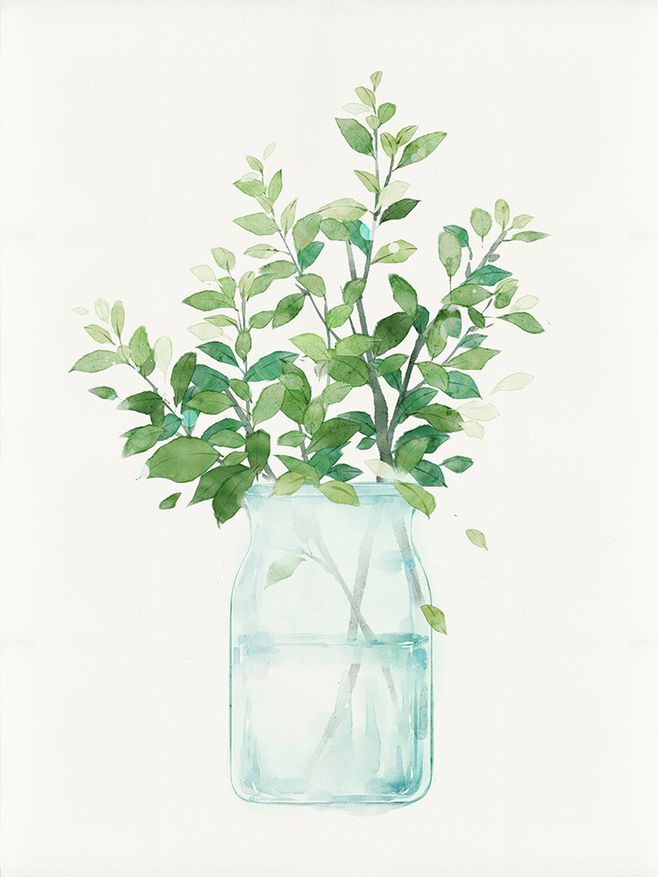 四、承租人的会计处理
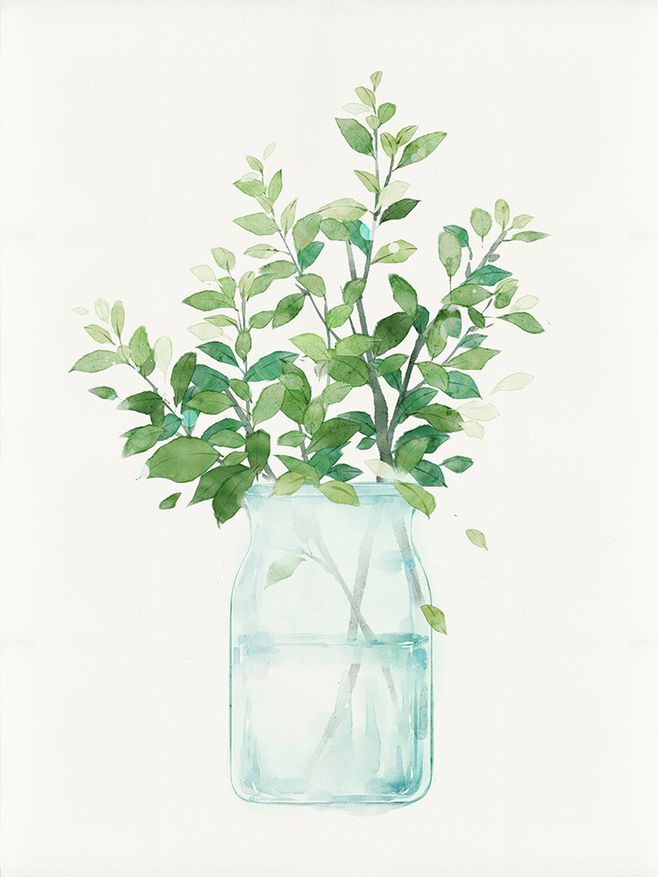 在租赁期开始日，承租人应当对租赁确认使用权资产（权利）和租赁负债（义务），应用短期租赁和低价值资产租赁简化处理的除外。
　　（一）租赁负债的初始计量（共5项）
　　租赁负债应当按照租赁期开始日尚未支付的租赁付款额的现值进行初始计量。
　　1、租赁付款额
　　是指承租人向出租人支付的与在租赁期内使用租赁资产的权利相关的款项。
租赁付款额包括以下5项内容：
　　（1）固定付款额及实质固定付款额，存在租赁激励的，扣除租赁激励相关金额。实质固定付款额是指在形式上可能包含变量但实质上无法避免的付款额。
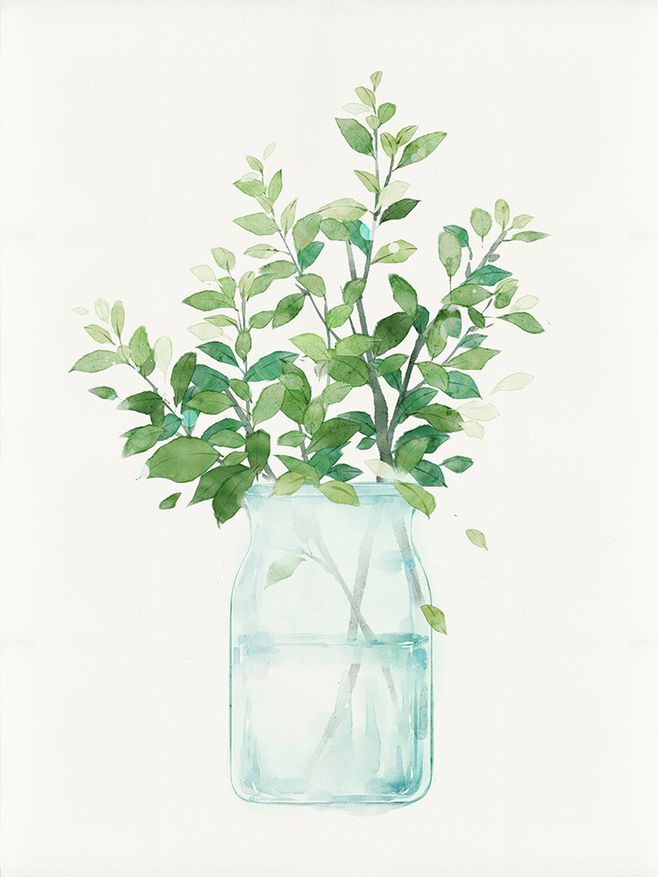 【例】甲公司与乙公司签订了一份租赁合同，从乙公司租入办公楼。租赁期共5年。固定租金支付自2022年1月1日，每年年末支付租金10万元，如果甲公司能够在每年年末的最后一天及时付款，则给予减少租金1万元的奖励。甲公司预计每年年末的最后一天会及时付款。租赁期开始日承租人租赁付款额为多少？
　　分析：承租人租赁付款额＝（10－1）×5＝45
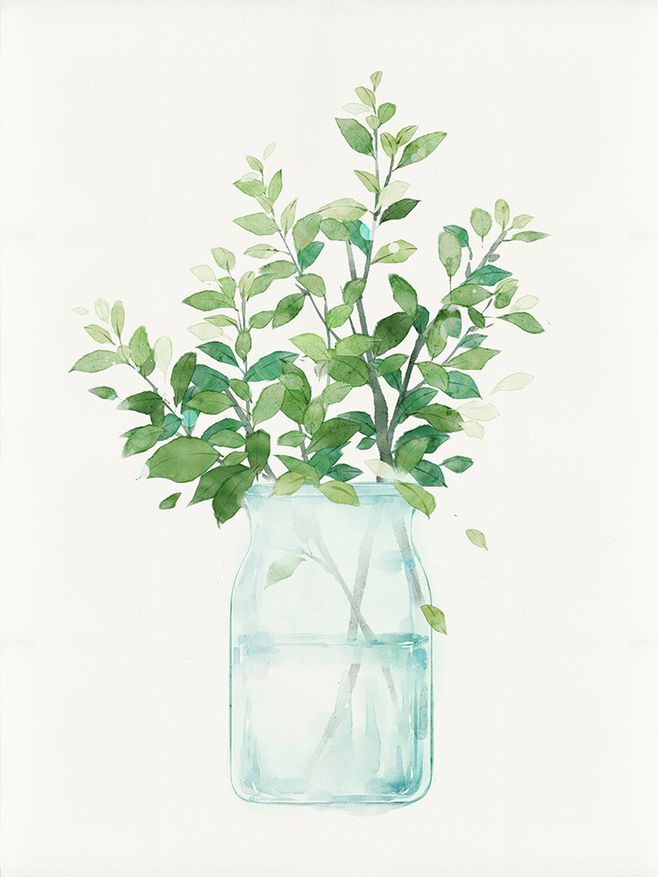 ①付款额设定为可变租赁付款额，但该可变条款几乎不可能发生，没有真正的经济实质。
　　【例】甲公司是一家著名连锁超市经销商，从乙公司处租入位于市中心已成熟开发的零售场所开设一家超市。根据租赁合同，甲公司在正常工作时间内必须经营该超市，且甲公司不得将超市闲置或进行分租。合同中关于租赁付款额的条款为：如果甲公司开设的这家超市没有发生销售，则甲公司应付的年租金为1万元；如果这家超市发生了任何销售，则甲公司应付的年租金为500万元。该项租赁中每年实质固定付款额为多少？
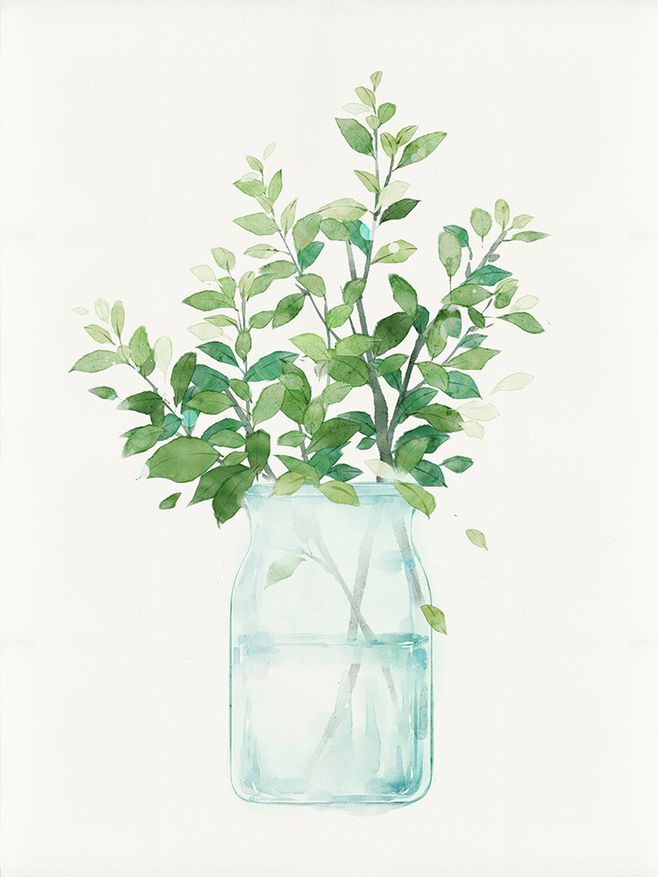 分析：该租赁包含每年500万元的实质固定付款额。该金额不是取决于销售额的可变付款额。理由：甲公司是一家著名连锁超市，根据租赁合同，甲公司应在正常工作时间内经营该超市，因此甲公司开设的这家超市不可能不发生销售。
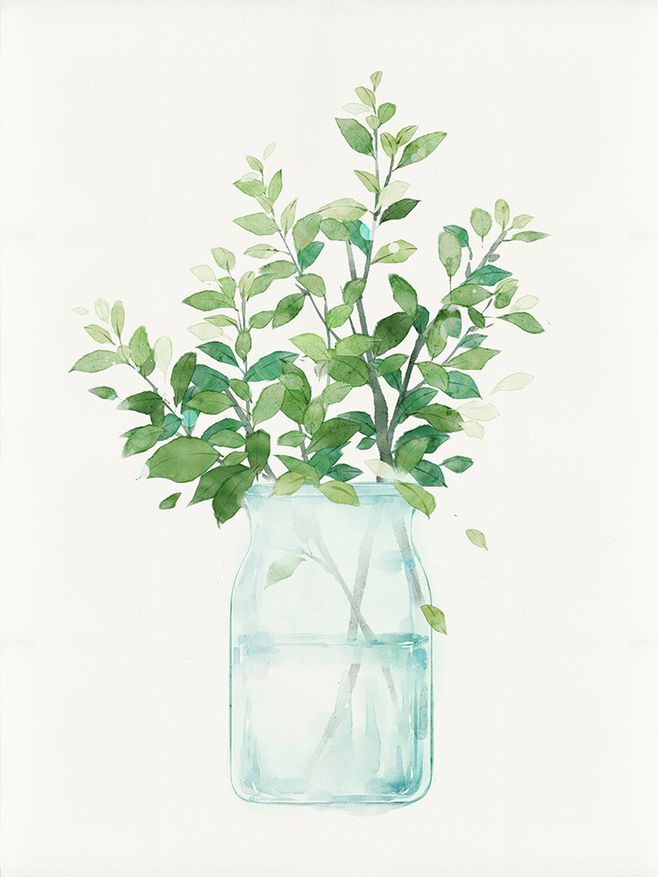 ②承租人有多套付款额方案，但其中仅有一套是可行的。在此情况下，承租人应采用该可行的付款额方案作为租赁付款额。
　　【例】承租人甲公司签订了一份为期5年的卡车租赁合同。合同中关于租赁付款额的条款为：如果该卡车在某月份的行驶里程不超过5 000公里，则该月应付的租金为6 000元；如果该卡车在某月份的行里程超过5 000公里但不超过10 000公里，则该月应付的租金为8 000元；该卡车1个月内的行驶里程最高不能超过20 000公里，否则承租人需支付巨额罚款。该项租赁中实质固定付款额为多少？
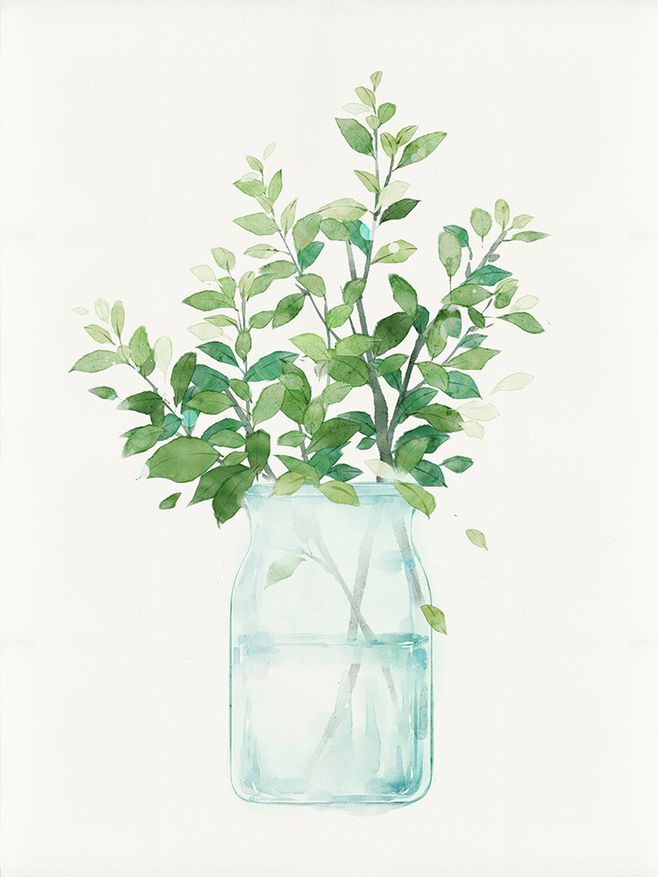 分析：实质固定付款额为月付款额6 000元。理由：租赁付款额中包含基于使用情况的可变性，且在某些月份里确实可避免支付较高租金，然而，月付款额6 000元是不可避免的。因此，月付款额6 000元属于实质固定付款额，应被纳入租赁负债的初始计量中。
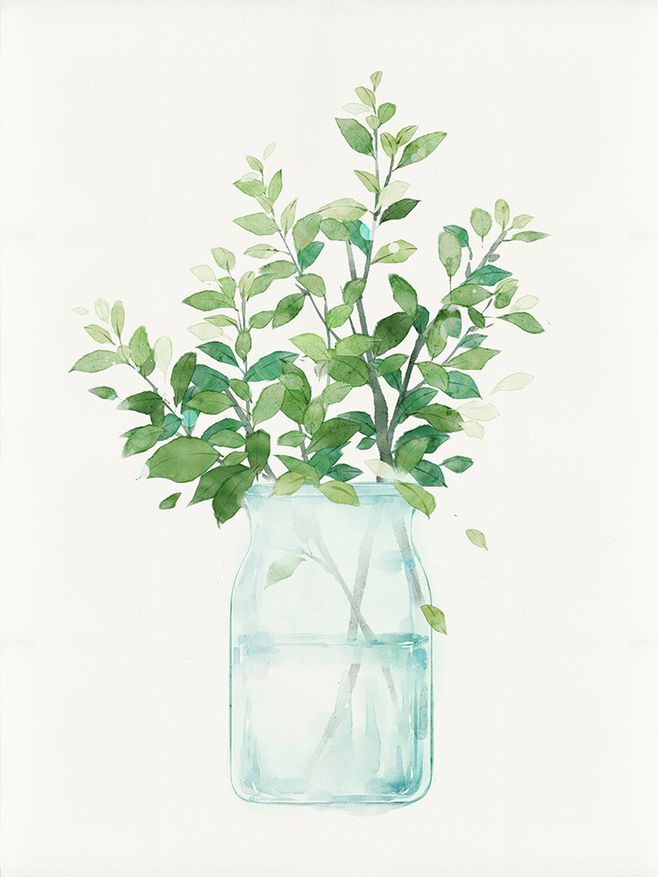 ③承租人有多套可行的付款额方案，但必须选择其中一套。在此情况下，承租人应采用总折现金额最低的一套作为租赁付款额。
　　【例】承租人甲公司租入一台预计使用寿命为6年的机器。不可撤销的租赁期为4年。在第4年末，甲公司必须以2万元购买该机器，或者必须将租赁期延长2年，如延长，则在续租期内每年末支付1.1万元。在该项租赁中实质固定付款额的金额如何确定？
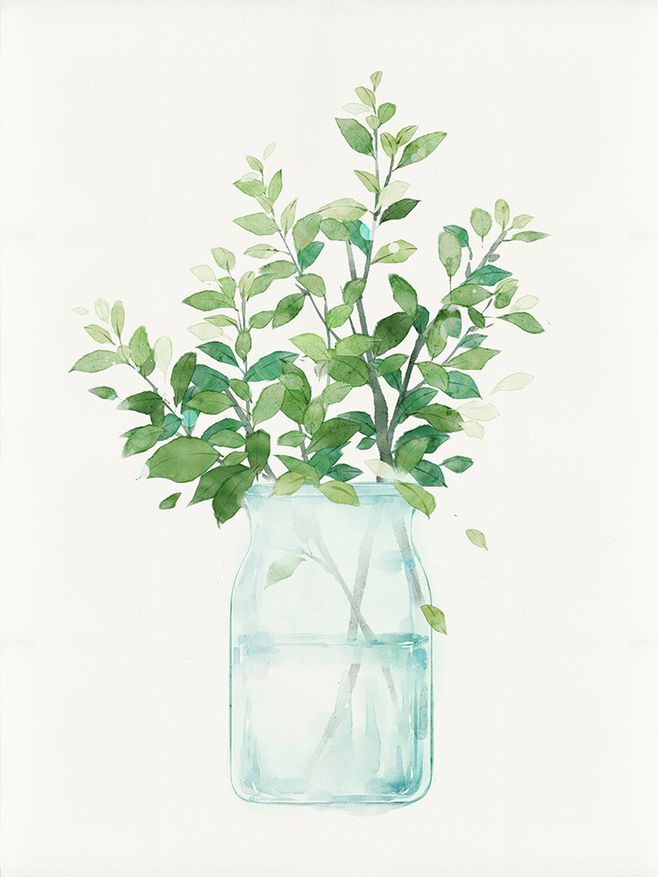 分析：甲公司必须行使上述两种选择权中的其中一个，且不论在哪种选择权下，甲公司都必须进行付款。因而在该安排中，实质固定付款额的金额是下述两项金额中的较低者：购买选择权的行权价格2万元的现值与续租期内付款额（每年末支付1.1万元）的现值。
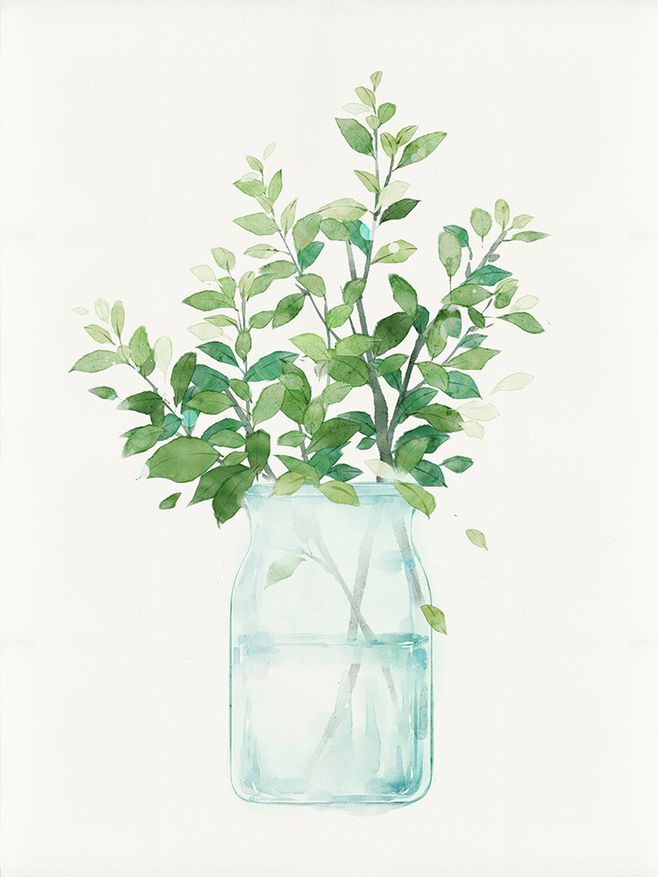 （2）取决于指数或比率的可变租赁付款额。
　　可变租赁付款额，是指承租人为取得在租赁期内使用租赁资产的权利，而向出租人支付的因租赁期开始日后的事实或情况发生变化（而非时间推移）而变动的款项。
　　【例】2022年1月1日，甲公司就某栋建筑物的某3个楼层与出租人乙公司签订了为期10年的租赁协议，每年的租赁付款额为1 000万元，于每年年初支付。合同规定，租赁付款额在租赁期开始日后每两年基于过去24个月消费者价格指数的上涨进行上调。租赁期开始日的消费者价格指数为100。在租赁期开始日甲公司每年租赁付款额为多少？
分析：每年租赁付款额为1 000万元。理由：甲公司在初始计量租赁负债时，应基于租赁期开始日的消费者物价指数确定租赁付款额，无需对后续年度因消费者物价指数而导致的租金变动作出估计。
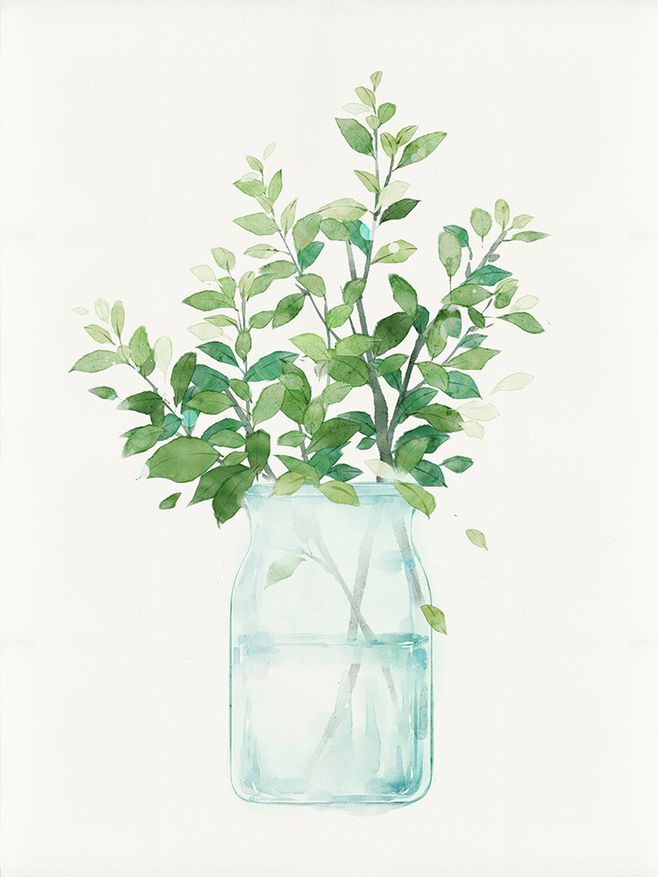 （3）购买选择权的行权价格，前提是承租人合理确定将行使该选择权。
　　如果承租人合理确定将行使购买标的资产的选择权，则租赁付款额中应包含购买选择权的行权价格。
　　【例】承租人甲公司与出租人乙公司签订了一份为期5年的6个演播大厅全套专业设备租赁合同。合同规定，甲公司可以选择在租赁期结束时以1 000万元购买这台设备。已知该设备应用于不断更新、迅速变化的科技领域，租赁期结束时其公允价值可能出现大幅波动，估计在800万元至1 800万元之间，在5年租赁期内可能会有更好的替代产品出现。甲公司是否行使购买选择权?
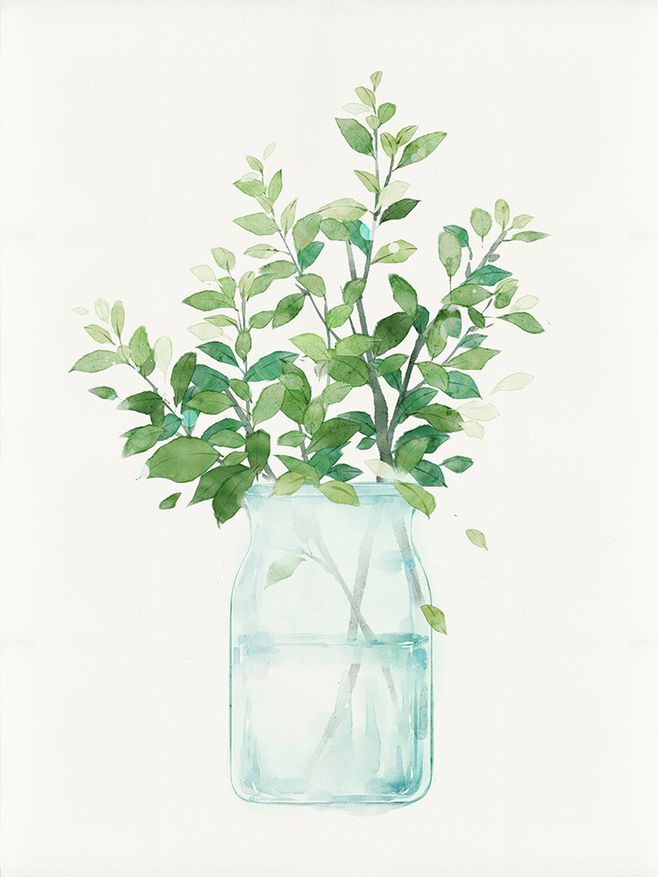 分析：甲公司不能合理确定将行使购买选择权。理由：租赁期结束时该设备公允价值的重大波动性，以及在租赁期间内可能出现更好替代产品的可能性。
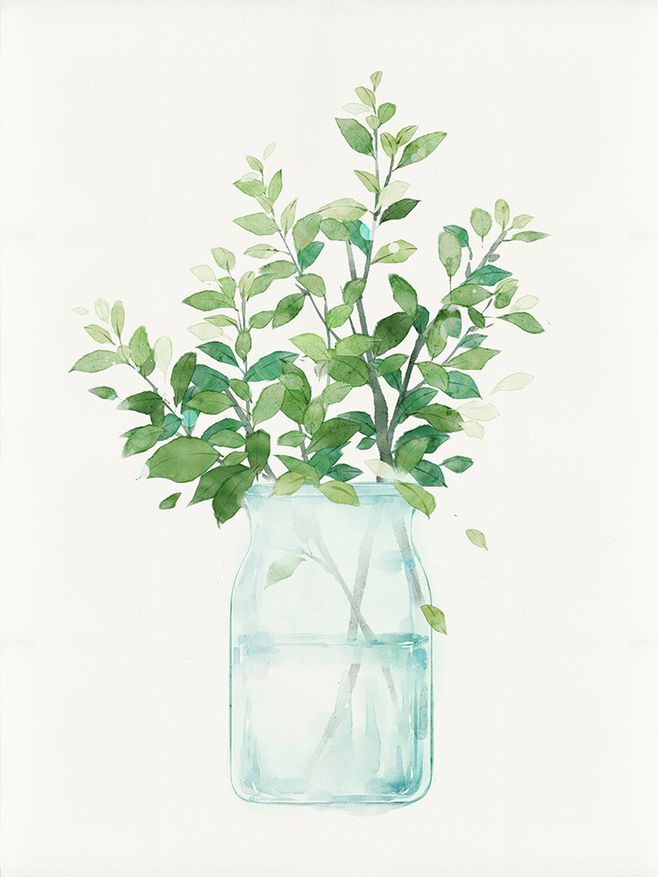 （4）行使终止租赁选择权需支付的款项，前提是租赁期反映出承租人将行使终止租赁选择权。
　　如果承租人合理确定将行使终止租赁选择权，则租赁付款额中应包含行使终止租赁选择权需支付的款项，并且租赁期不应包含终止租赁选择权涵盖的期间。
　　【例】承租人甲公司租入某办公楼的一层楼，为期10年。甲公司有权选择在第5年后提前终止租赁，并以相当于6个月的租金作为罚金。每年的租赁付款额为固定金额100万元。该办公楼是全新的，并且在周边商业园区的办公楼中处于技术领先水平。上述租赁付款额与市场租金水平相符。分析承租人甲公司是否合理确定将行使终止租赁选择权？
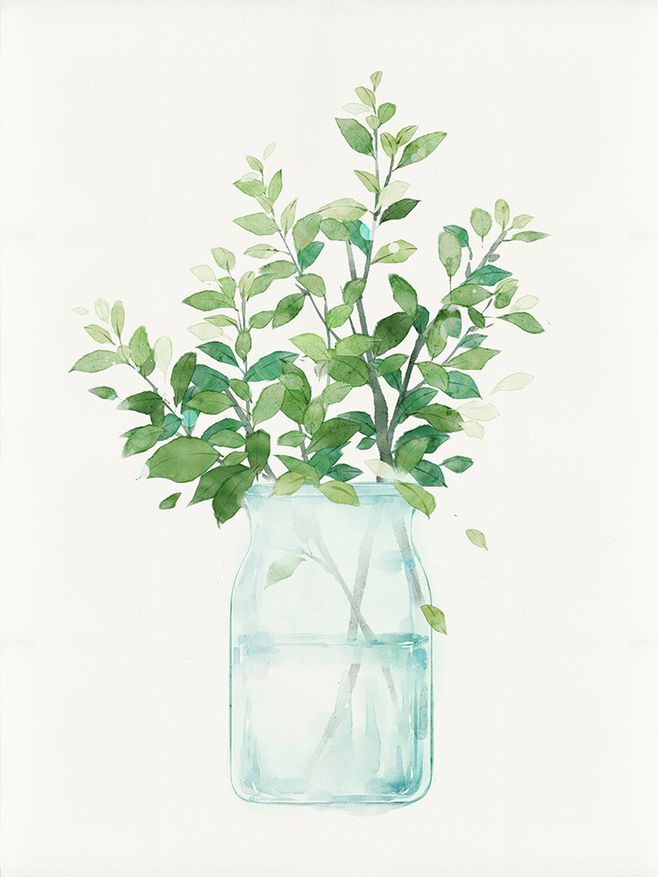 分析：甲公司确定将不会行使终止租赁选择权，租赁期确定为10年。
理由：6个月的租金作为罚金对于甲公司而言金额重大，而且该办公楼是全新的，并且在周边商业园区的办公楼中处于技术领先水平。
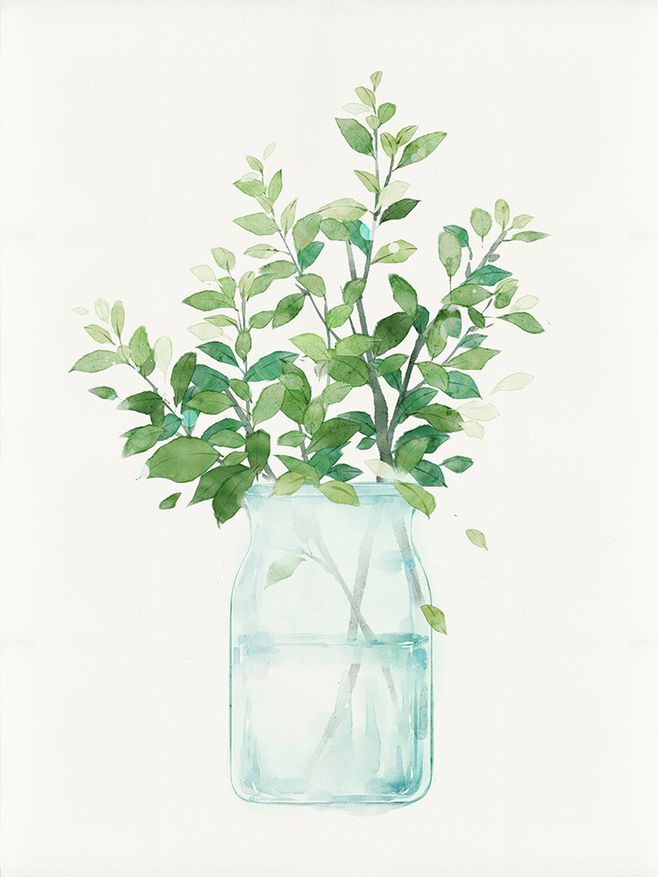 （5）根据承租人提供的担保余值预计应支付的款项。
　　担保余值，是指与出租人无关的一方向出租人提供担保，保证在租赁结束时租赁资产的价值至少为某指定的金额。如果承租人提供了对余值的担保，则租赁付款额应包含该担保下预计应支付的款项，它反映了承租人预计将支付的金额，而不是承租人担保余值下的最大敞口。
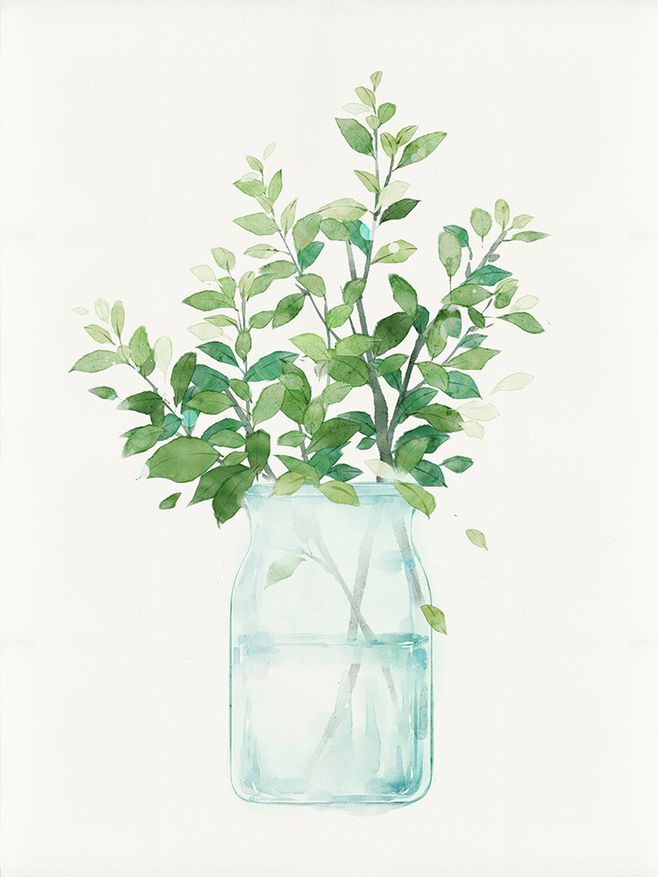 【例】承租人甲公司与出租人乙公司签订了一份汽车租赁合同，租赁期为5年。合同中就担保余值的规定为：如果标的汽车在租赁期结束时的公允价值低于10万元，则甲公司需向乙公司支付10万元与汽车公允价值之间的差额，因此，甲公司在该担保余值下的最大敞口为10万元。在租赁期开始日，甲公司预计标的汽车在租赁期结束时的公允价值为10万元。甲公司在计算租赁负债时承租人提供的担保余值预计应支付的款项为多少？
分析：担保余值预计应支付的款项＝10－10＝0。
小结：租赁付款额包括5项：固定付款、可变付款、购买付款、终止付款、担保付款。
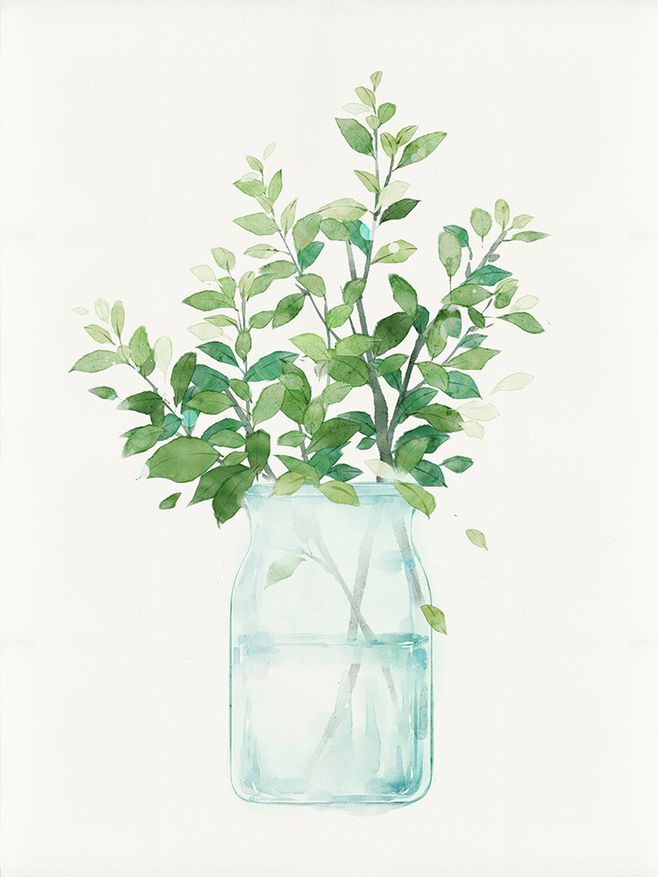 2、折现率
　　租赁负债应当按照租赁期开始日尚未支付的租赁付款额的现值进行初始计量。在计算租赁付款额的现值时，承租人应当采用租赁内含利率作为折现率；无法确定租赁内含利率的，应当采用承租人增量借款利率作为折现率。
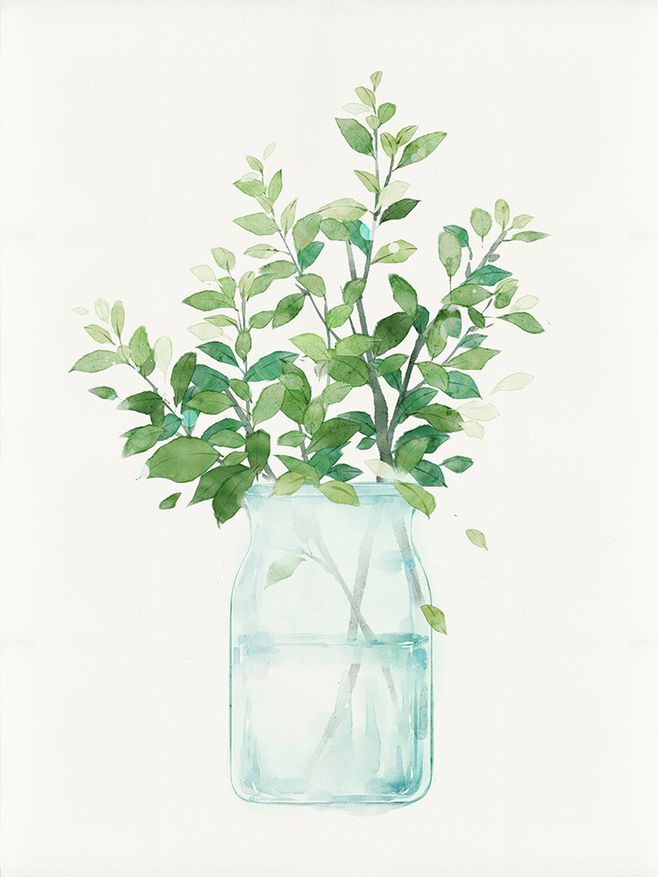 （二）使用权资产的初始计量（共4项）
　　在租赁期开始日，承租人应当按照成本对使用权资产进行初始计量。该成本包括下列4项：
　　1、租赁负债的初始计量金额。
租赁负债应当按照租赁期开始日尚未支付的租赁付款额的现值进行初始计量。
借：使用权资产　（租赁付款额现值）
　　租赁负债—未确认融资费用　（差额）
　　贷：租赁负债—租赁付款额　（租赁付款额）
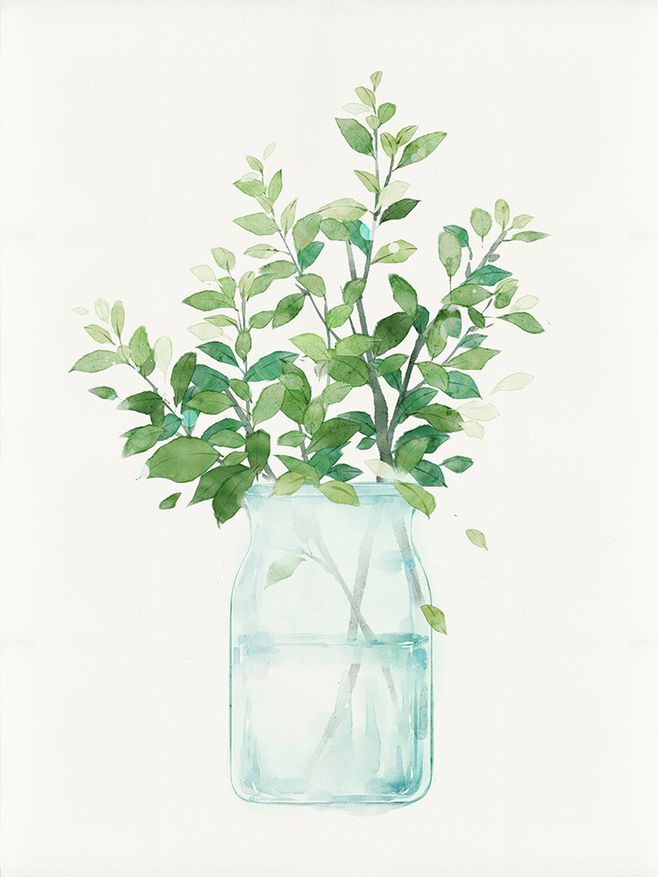 2、在租赁期开始日或之前支付的租赁付款额；存在租赁激励的，应扣除已享受的租赁激励相关金额。
　　（1）在租赁期开始日或之前支付的租赁付款额（本身就是现值，不需要折现）
　　借：使用权资产
　　　　贷：银行存款
　　（2）享受的租赁激励相关金额（本身就是现值，不需要折现）
　　借：银行存款　
　　　　贷：使用权资产
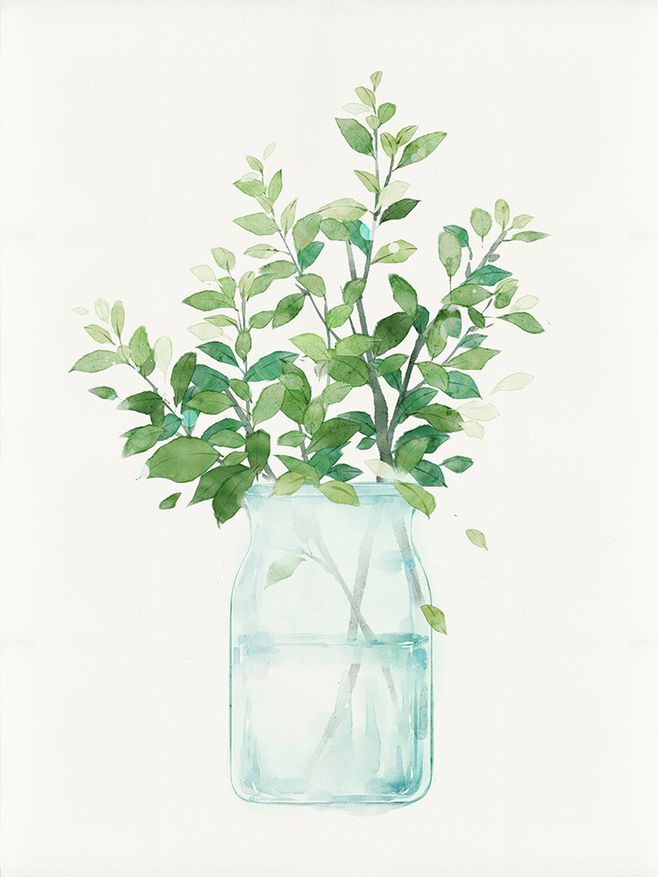 3、承租人发生的初始直接费用
初始直接费用属于增量成本（如果不取得该租赁，就不会发生的成本），如：佣金、印花税等。
无论是否实际取得租赁都会发生的支出，不属于初始直接费用，如：为评估是否签订租赁而发生的差旅费、法律费用等，实际发生时计入当期损益。
　　借：使用权资产　（佣金、印花税）（本身就是现值，不需要折现）　
　　　　贷：银行存款
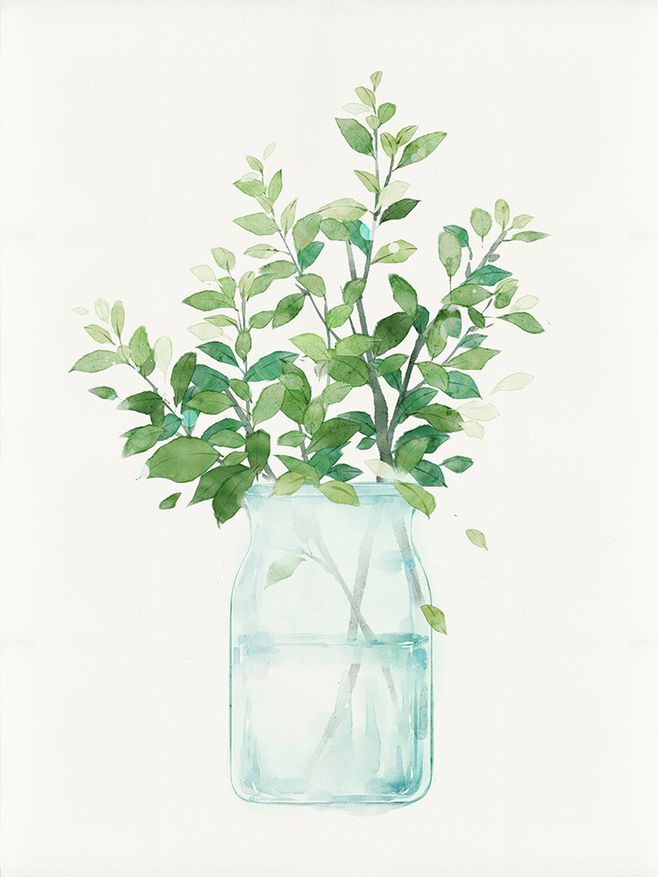 4、承租人为拆卸及移除租赁资产、复原租赁资产所在场地或将租赁资产恢复至租赁条款约定状态预计将发生的成本。需要考虑货币时间价值。（类似弃置费用）
　　借：使用权资产　（现值）　
　　　　贷：预计负债
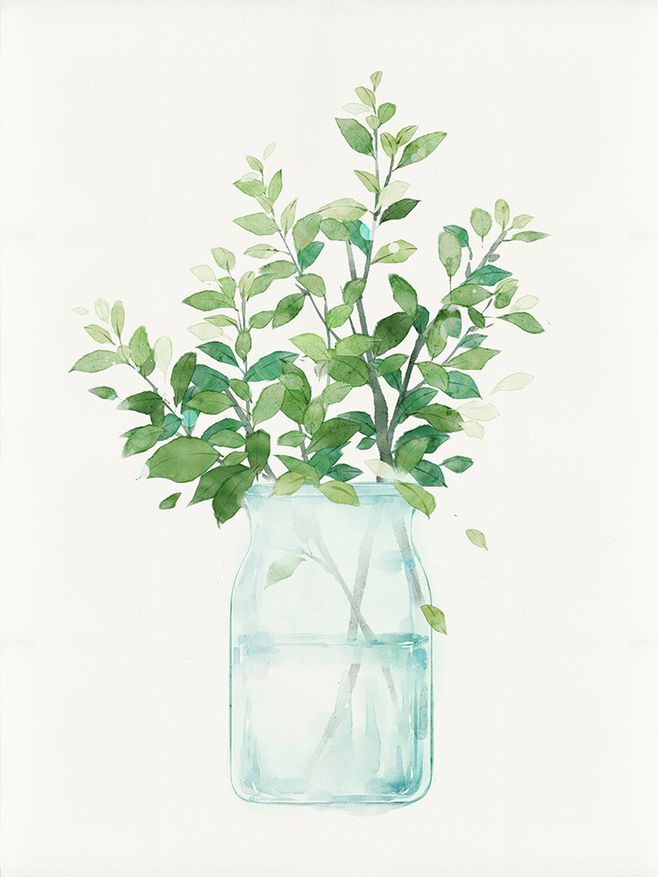 【例】2021年1月1日，承租人甲公司就某栋建筑物的某3个楼层与出租人乙公司签订了为期10年的租赁协议，并拥有5年的续租选择权。有关资料如下：
　　（1）初始租赁期内的不含税租金为每年1 000万元，续租期间为每年1 100万元，所有款项应于每年年初支付；（2）为获得该项租赁，甲公司发生的初始直接费用为400万元，其中，300万元为向该楼层前任租户支付的款项，100万元为向促成此租赁交易的房地产中介支付的佣金；（3）作为对甲公司的激励，乙公司同意补偿甲公司100万元的佣金；（4）在租赁期开始日，甲公司评估后认为，不能合理确定将行使续租选择权，因此，将租赁期确定为10年；（5）预计租赁期结束建筑物3个楼层恢复最初状态将发生成本100万元。为简化处理，假设不考虑相关税费影响；（6）甲公司无法确定租赁内含利率，其增量借款利率为每年5％，该利率反映的是甲公司以类似抵押条件借入期限为10年、与使用权资产等值的相同币种的借款而必须支付的利率。[已知：（P/A，5％，9）＝7.10782；（P/F，5％，10）＝0.6139]
分析：
　　（1）计算甲公司租赁期开始日租赁付款额的现值，并确认租赁负债和使用权资产
　　剩余9期租赁付款额＝1 000×9＝9 000
　　租赁负债初始确认金额＝剩余9期租赁付款额的现值＝1 000×（P/A，5％，9）＝1 000×7.10782＝7 107.82
　　借：使用权资产　　　　　　　　　7 107.82（租赁付款额现值）
　　　　租赁负债—未确认融资费用　　1 892.18（差额）
　　　　贷：租赁负债—租赁付款额　　　　　　9 000（租赁付款额）
　　支付第1年的租赁付款额1000万元：
　　借：使用权资产　1 000
　　　　贷：银行存款　　1 000
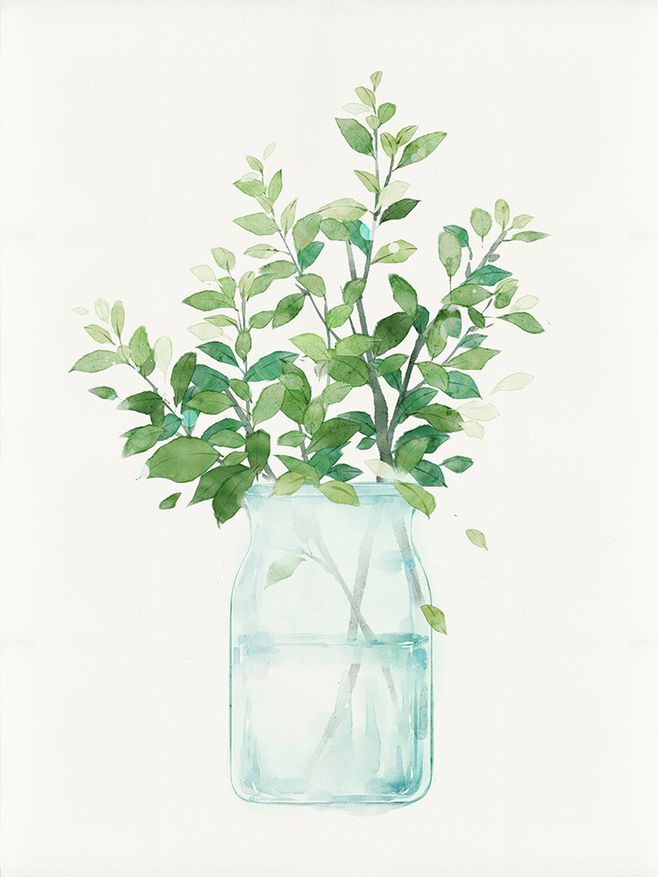 （2）将初始直接费用计入使用权资产的初始成本
　　借：使用权资产　400
　　　　贷：银行存款　　400
（3）将已收的租赁激励相关金额从使用权资产入账价值中扣除
　　借：银行存款　　100
　　　　贷：使用权资产　100
（4）弃置费用的现值＝100×（P/F，5％，10）＝100× 0.6139＝61.39
　　借：使用权资产　61.39（现值）
　　　　贷：预计负债　　61.39
　　使用权资产的初始成本＝7 107.82＋1 000＋400－100＋61.39＝8 469.21
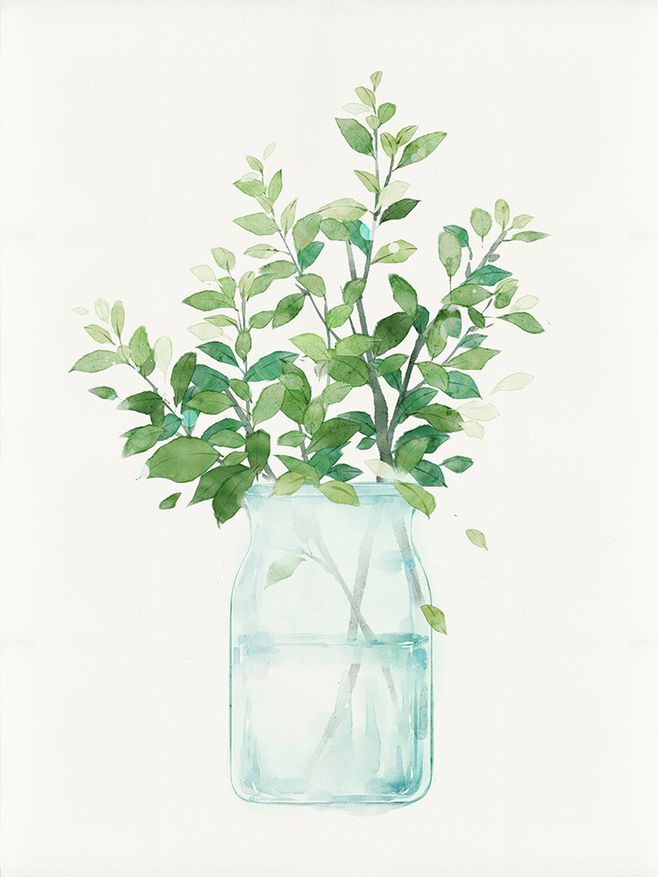 （三）租赁负债的后续计量
　　在租赁期开始日后，承租人应当按以下原则对租赁负债进行后续计量。
　　1、确认租赁负债的利息（摊销未确认融资费用）
　　借：财务费用、在建工程
　　　　贷：租赁负债—未确认融资费用
　　提示：承租人应当按照固定的周期性利率计算租赁负债在租赁期内各期间的利息费用，并计入当期损益，但按照借款费用等其他准则规定应当计入相关资产成本的，从其规定。周期性利率，是指承租人对租赁负债进行初始计量时所采用的折现率，或者因租赁付款额发生变动或因租赁变更而需按照修订后的折现率对租赁负债进行重新计量时，承租人所采用的修订后的折现率。
2、支付租赁付款额
借：租赁负债—租赁付款额
　　　　贷：银行存款
　　【例】沿用前例甲公司资料。
分析：
2021年末：
未确认融资费用的摊销额＝（年初租赁付款额9 000－年初未确认融资费用1 892.18）×5％＝355.39
借：财务费用　　　　　　　355.39
　　贷：租赁负债—未确认融资费用　　355.39
　　弃置费用应负担的利息费用＝61.39×5％＝3.07
　　借：财务费用　　　3.07
　　　　贷：预计负债　　　　3.07
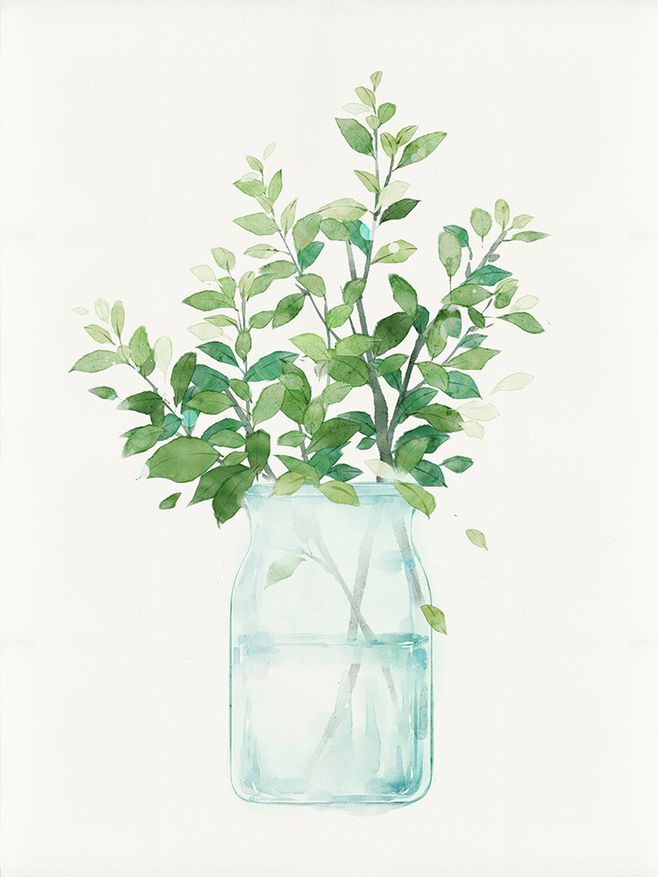 2022年初：
　　借：租赁负债—租赁付款额　　1 000
　　　　贷：银行存款　　　　　　　　　1 000
2022年末：
未确认融资费用的摊销额＝[（9 000－1 000）－（1 892.18－355.39）]×5％＝323.16
　　借：财务费用　　　　　　　　　323.16
　　　　贷：租赁负债—未确认融资费用　　323.16
　　弃置费用应负担的利息费用＝（61.39＋3.07）×5％＝3.22
　　借：财务费用　　　　　　3.22
　　　　贷：预计负债　　　　　　3.22
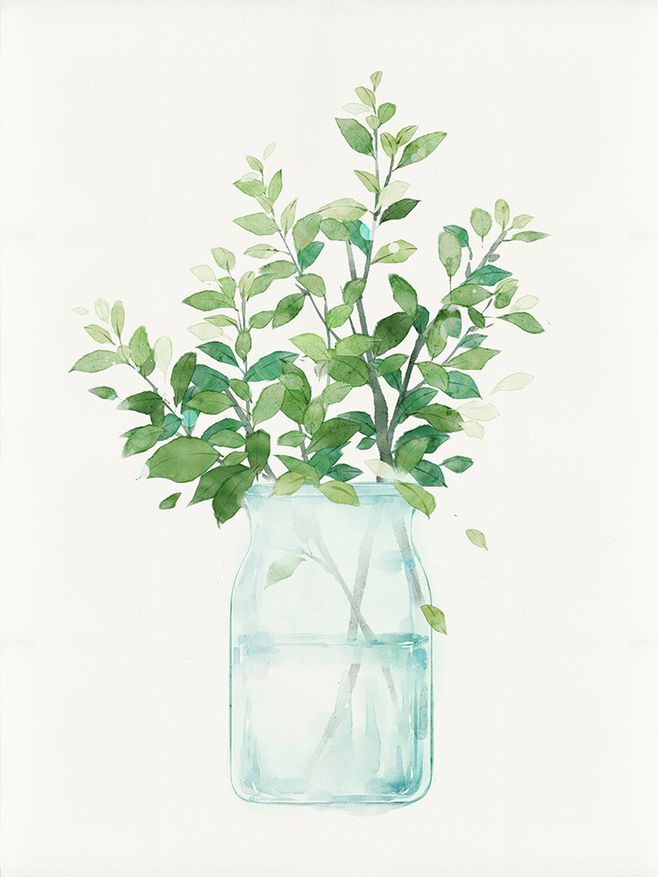 提示1：未纳入租赁负债计量的可变租赁付款额，即，并非取决于指数或比率的可变租赁付款额，应当在实际发生时计入当期损益，但按照存货等其他准则规定应当计入相关资产成本的，从其规定。
　　提示2：取决于租赁资产未来绩效的可变租赁付款额，不纳入租赁负债的初始计量，在实际发生时计入当期损益。
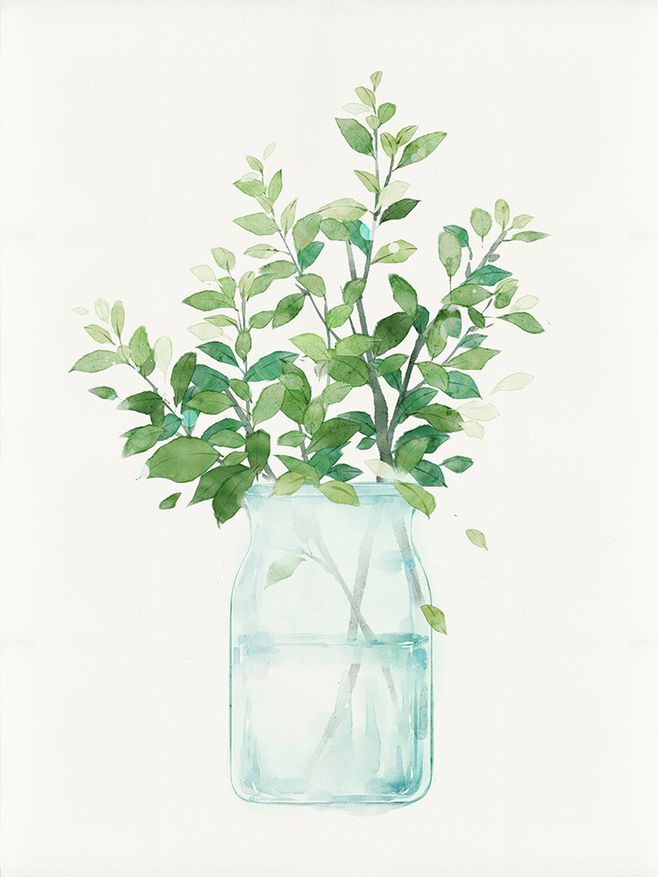 （四）使用权资产的后续计量
　　1、计量基础
在租赁期开始日后，承租人应当采用成本模式对使用权资产进行后续计量。
使用权资产账面价值＝成本－累计折旧－减值准备。
　　承租人按照租赁准则有关规定重新计量租赁负债的，应当相应调整使用权资产的账面价值。
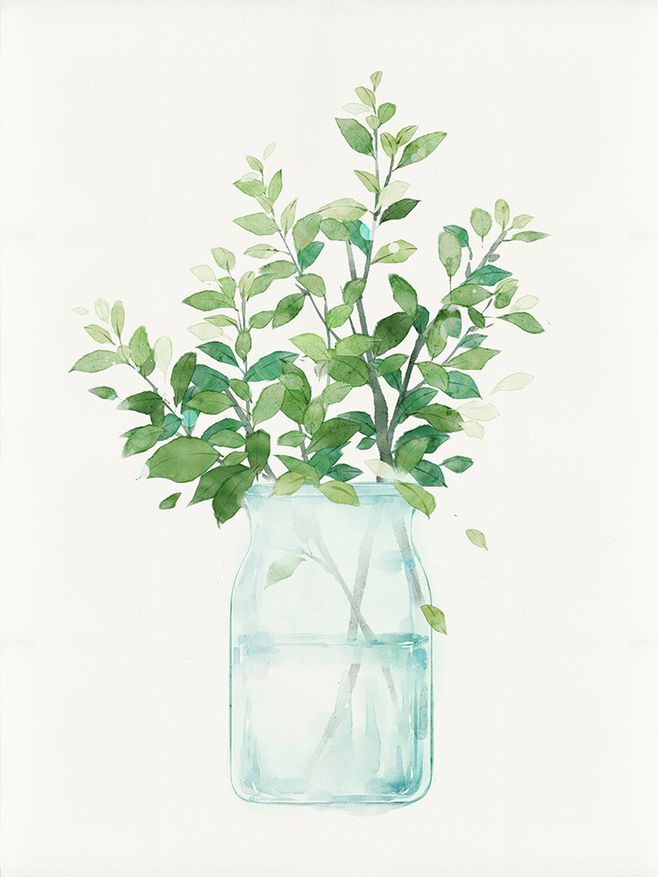 2、使用权资产的折旧
承租人应当参照固定资产有关折旧规定，自租赁期开始日起对使用权资产计提折旧。
使用权资产通常应自租赁期开始的当月计提折旧，当月计提确有困难的，为便于实务操作，企业也可以选择自租赁期开始的下月计提折旧，但应对同类使用权资产采取相同的折旧政策。
计提的折旧金额应根据使用权资产的用途，计入相关资产的成本或当期损益。
承租人能够合理确定租赁期届满时取得租赁资产所有权的，应当在租赁资产剩余使用寿命内计提折旧；承租人无法合理确定租赁期届满时能够取得租赁资产所有权的，应当在租赁期与租赁资产剩余使用寿命两者孰短的期间内计提折旧。
借：制造费用、管理费用等
　　贷：使用权资产累计折旧
3、使用权资产的减值
借：资产减值损失
　　贷：使用权资产减值准备
使用权资产减值准备一经计提，不得转回。
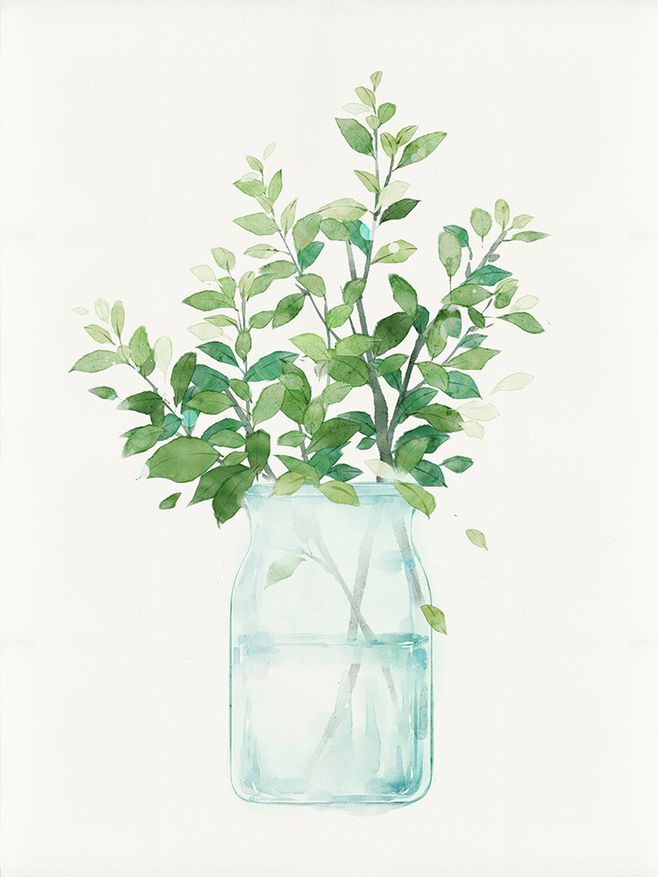 【例】承租人甲公司签订了一份为期10年的机器租赁合同，用于甲公司生产经营。相关使用权资产的初始账面价值为10 000万元，按年限平均法在10年内计提折旧，年折旧费为 1 000万元。第5年年末，该使用权资产可收回金额为3 000万元。
分析：
　　（1）减值前的账面价值＝10 000－10 000/10×5＝ 5 000
　　　　 使用权资产的减值损失＝5 000－3 000＝2 000
        （2）减值后的账面价值＝可收回金额＝3000
　　     减值后每年的折旧费＝3 000÷5＝600
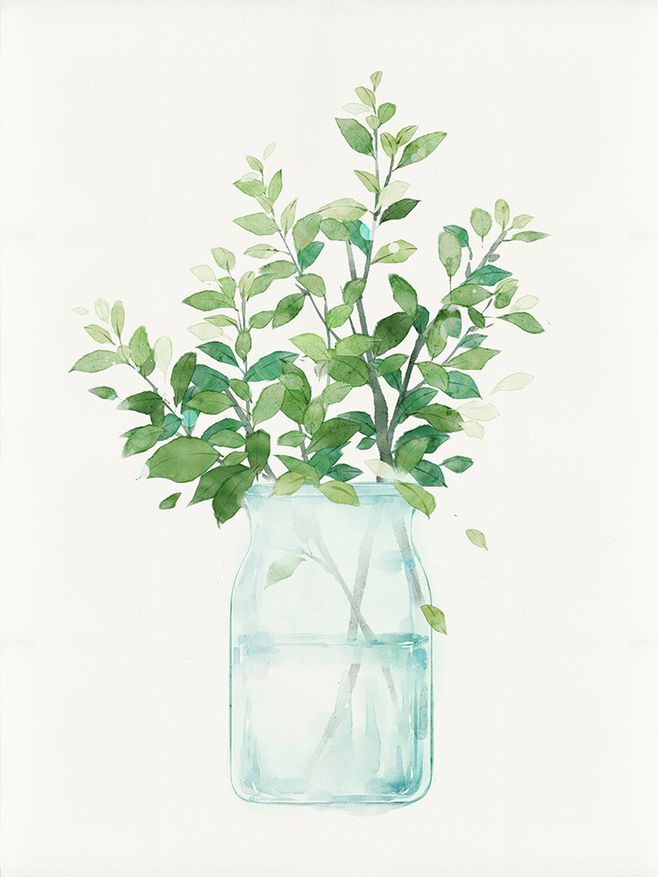 【例】甲公司2020年至2022年发生交易或事项如下：
　　（1）2020年12月1日，甲公司与乙公司签订租赁合同，甲公司租入乙公司的一整层公寓。租赁期自2021年1月1日至2025年12月31日；租金为50万元/年，每年年初支付。2021年1月1日，甲公司向乙公司支付第一年的租金50万元。甲公司向房地产中介支付佣金2万元。甲公司增量借款利率为5％。
　　（2）2022年1月1日，由于公寓漏水等严重质量问题，甲公司未向乙公司支付第二年租金，并与乙公司协商后解除了租赁合同。双方不再互相补偿。
　　其他资料：（P/A，5％，5）＝4.3295；（P/A，5％，4）＝3.5460。
　　假定不考虑增值税等相关税费。
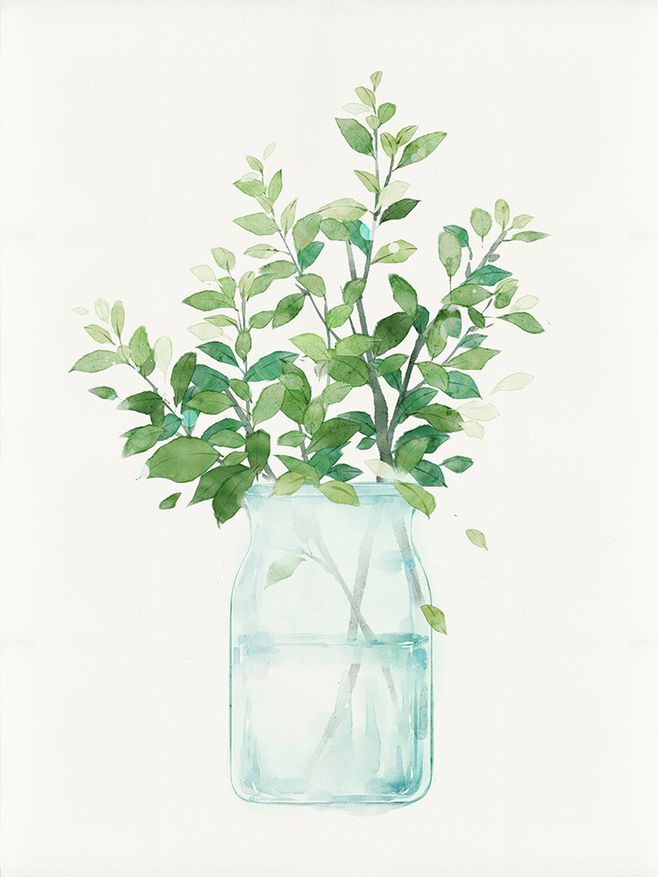 分析：
　　（1）租赁负债的入账价值＝50×（P/A，5％，4）＝50×3.5460＝177.3
　　 使用权资产的入账价值＝50×（P/A，5％，4）＋50＋2＝50×3.5460＋50＋2＝229.3
　　租赁期开始日：
　　借：使用权资产　　　　　　　　　229.3（现值）
　　　　租赁负债—未确认融资费用　　 22.7（200－177.3）
　　　　贷：租赁负债—租赁付款额　　　　　　200（50×4）
　　　　　　银行存款　　　　　　　　　　　　52（50＋2）
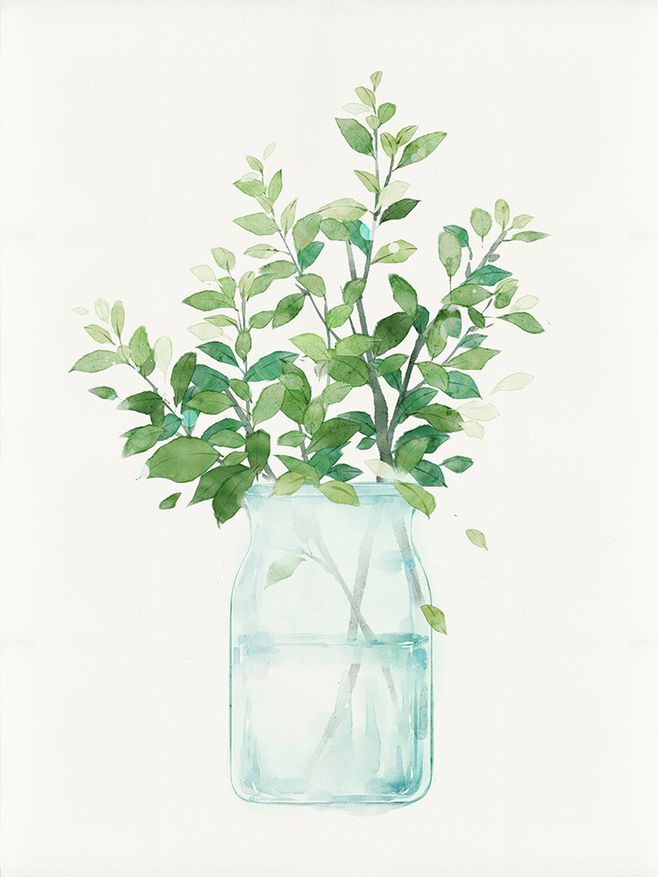 2021年末：
　　未确认融资费用的摊销额＝（年初租赁付款额200－年初未确认融资费用22.7）×5％＝8.87
　　借：财务费用　　　　　　　　　　8.87
　　　　贷：租赁负债—未确认融资费用　　8.87
　　借：管理费用 　　　　　　　45.86（229.3÷5）
　　　　贷：使用权资产累计折旧 　　　45.86
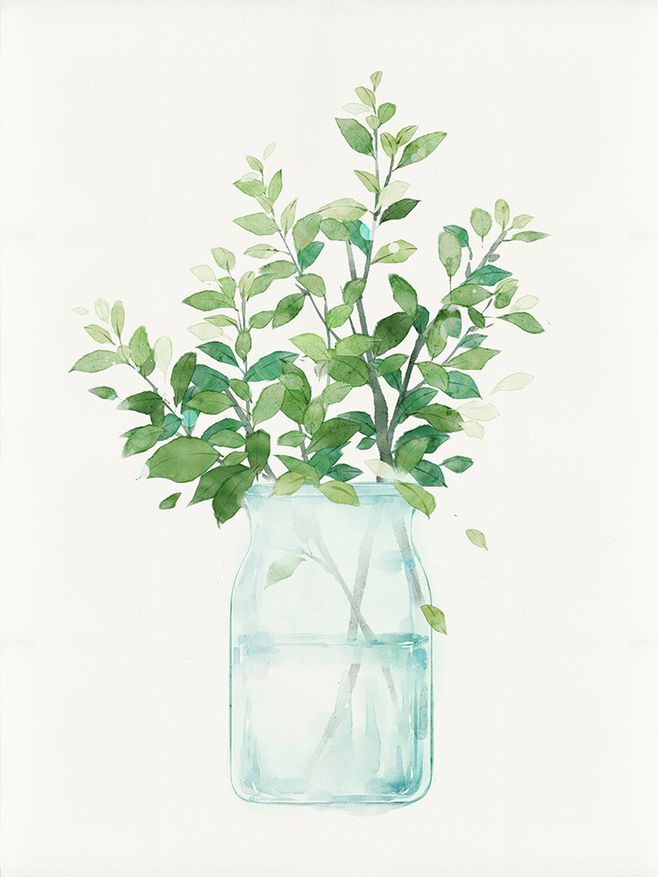 （2）使用权资产账面价值＝229.3－45.86＝183.44
　　     租赁负债的账面价值＝（200－22.7）＋8.87＝186.17
　　     停止租赁对损益的影响＝186.17－183.44＝2.73
　　借：租赁负债—租赁付款额　　　　　 　200
　　　　使用权资产累计折旧　　　　　　　45.86
　　　　贷：租赁负债—未确认融资费用　　　　　　13.83（22.7－8.87）
　　　　　　使用权资产　　　　　　　　　　　　　229.3
　　　　　　资产处置损益　　　　　　　　　　　　 2.73（差额倒挤）
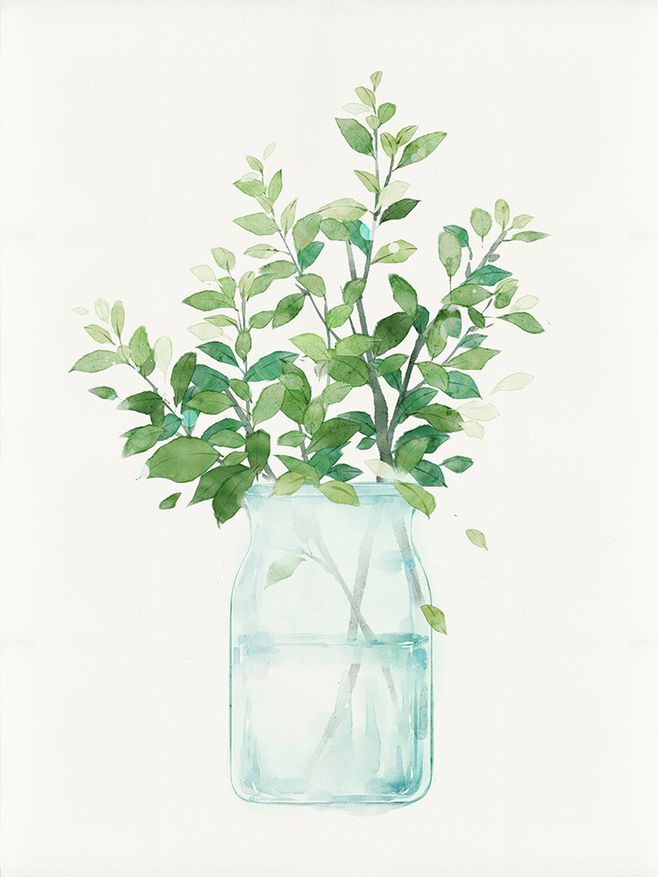 （五）短期租赁和低价值资产租赁（简化会计处理）
　　对于短期租赁和低价值资产租赁，承租人可以选择不确认使用权资产和租赁负债。
　　租赁付款额在租赁期内各个期间按照直线法或其他系统合理的方法计入相关资产成本或当期损益。其他系统合理的方法能够更好地反映承租人的受益模式的，承租人应当采用该方法。
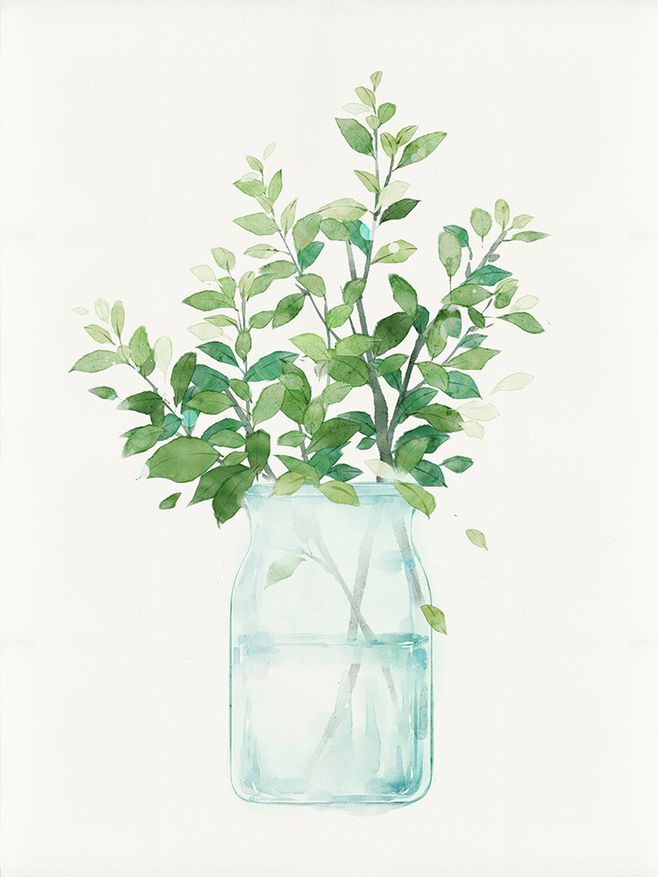 1、短期租赁
　　短期租赁，是指在租赁期开始日，租赁期不超过12个月的租赁。包含购买选择权的租赁不属于短期租赁。
【例】承租人与出租人签订了一份租赁合同，约定不可撤销期间为10个月，且承租人拥有3个月的续租选择权。在租赁期开始日，承租人判断可以合理确定将行使续租选择权，因为续租期的月租赁付款额明显低于市场价格。
分析：承租人确定租赁期为13个月，超过12个月，不属于短期租赁，承租人不能选择简化会计处理。
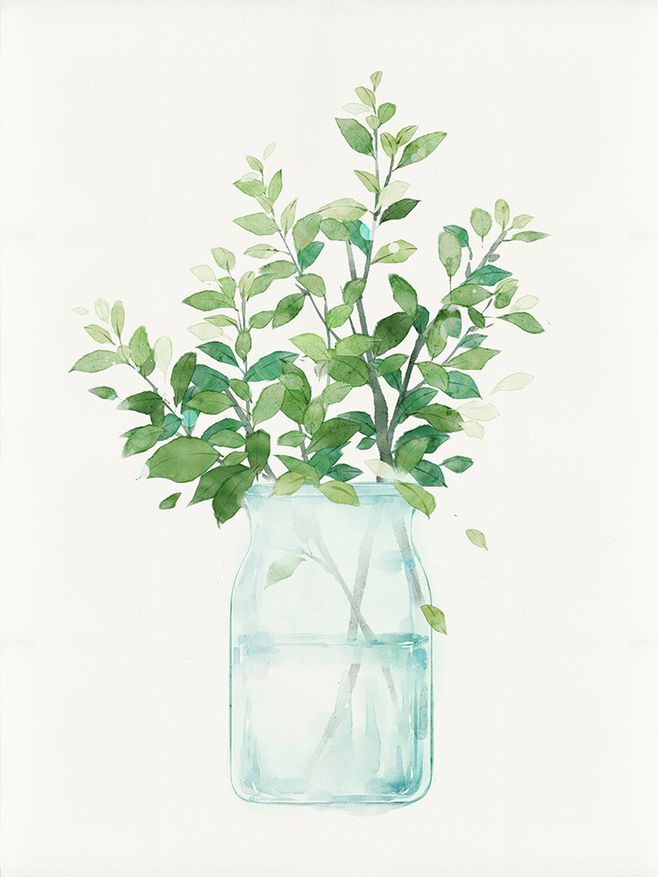 2、低价值资产租赁
       低价值资产租赁，是指单项租赁资产为全新资产时价值较低的租赁。
        通常情况下，符合低价值资产租赁的资产全新状态下的绝对价值应低于人民币40 000元
　　承租人在判断是否是低价值资产租赁时，应基于租赁资产的全新状态下的价值进行评估，不应考虑资产已被使用的年限。
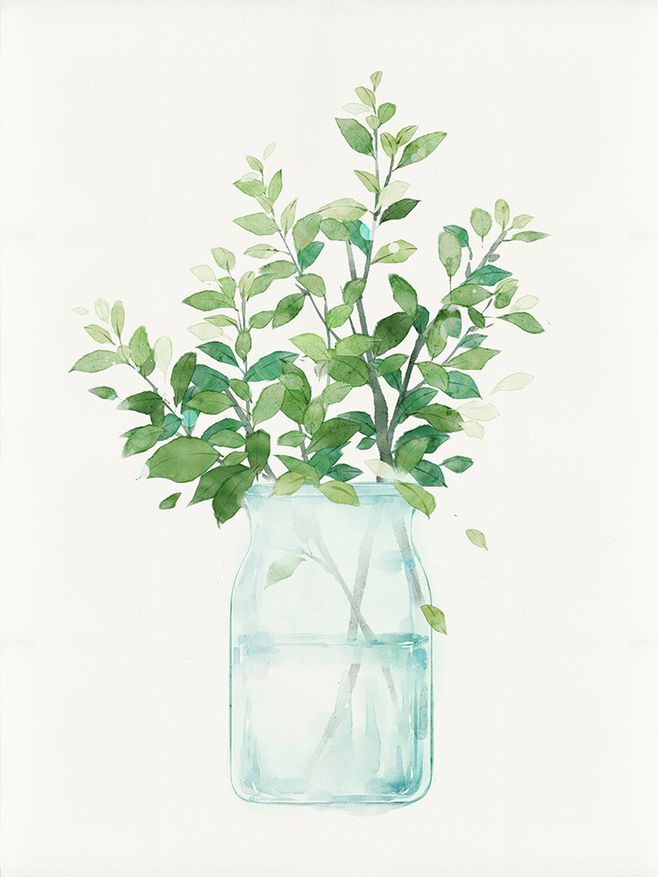 【例】承租人与出租人签订了一份租赁合同，约定的租赁资产包括：（1）IT设备，包括供员工个人使用的笔记本电脑、台式电脑、平板电脑、桌面打印机和手机等；（2）办公家具，如桌椅和办公隔断等；（3）饮水机；（4）服务器，其中包括增加服务器容量的单独组件，这些组件根据承租人需要陆续添加到大型服务器以增加服务器存储容量。通常，办公笔记本电脑全新时的单独价格不超过人民币10 000元，台式电脑、平板电脑、桌面打印机和手机全新时的单独价格不超过人民币5 000元，普通办公家具的单独价格不超过人民币10 000元，饮水机的单独价格不超过人民币1 000元，服务器单个组件的单独价格不超过人民币10 000元。
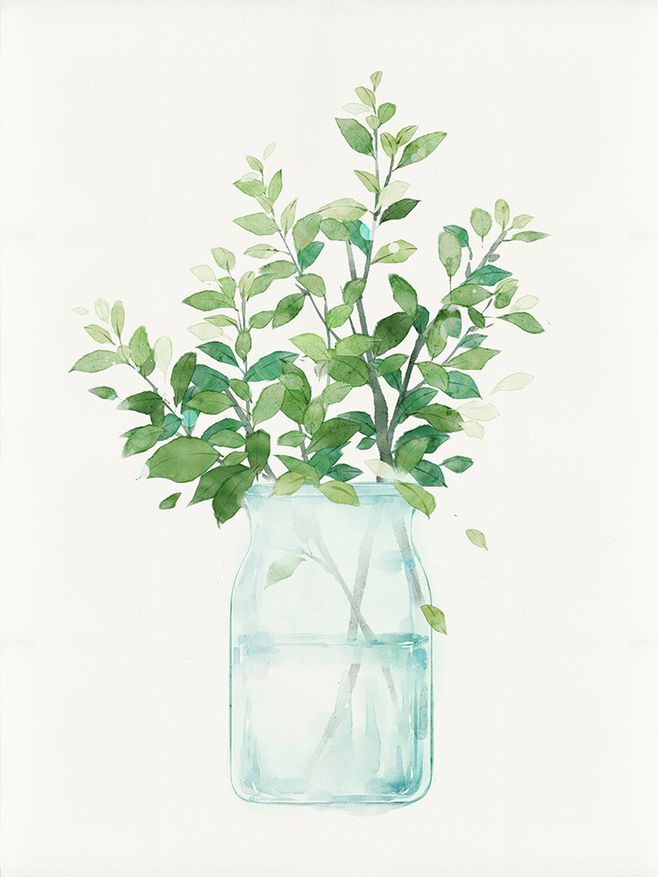 分析：（1）、（2）和（3）：即各种IT设备、办公家具、饮水机都能够单独使承租人获益，且与其他租赁资产没有高度依赖或高度关联关系。通常情况下，符合低价值资产租赁的资产全新状态下的绝对价值应低于人民币40 000元。因此，承租人将IT设备、办公家具、饮水机作为低价值租赁资产，选择按照简化方法进行会计处理。
　　（4）：即服务器中的组件，尽管单个组件的单独价格较低，但由于每个组件都与服务器中的其他部分高度相关，承租人若不租赁服务器就不会租赁这些组件，不构成单独的租赁部分，因此，不能作为低价值租赁资产进行会计处理。
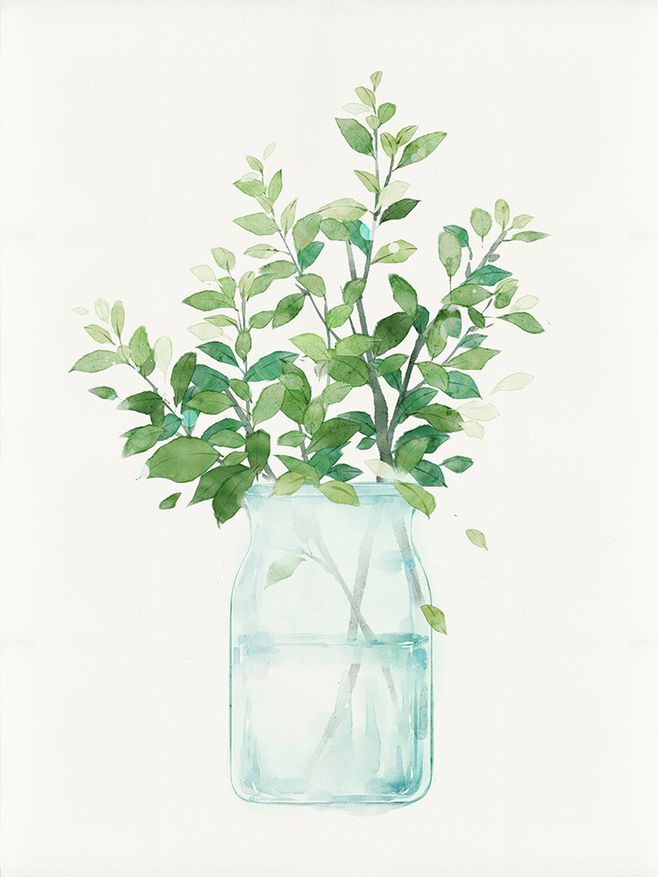 五、出租人的会计处理
（一）出租人的租赁分类
　　1、融资租赁和经营租赁
　　出租人应当在租赁开始日将租赁分为融资租赁和经营租赁。
　　（1）融资租赁
　　一项租赁实质上转移了与租赁资产所有权有关的几乎全部风险和报酬，出租人应当将该项租赁分类为融资租赁。
　　（2）经营租赁
　　出租人应当将除融资租赁以外的其他租赁分类为经营租赁。
　　（3）租赁开始日后，除非发生租赁变更，出租人无需对租赁的分类进行重新评估。
租赁资产预计使用寿命、预计余值等会计估计变更或发生承租人违约等情况变化的，出租人不对租赁进行重分类。
提示：只要合同条款未发生变化，租赁的分类不需要重新评估。
2、融资租赁的分类标准（5种情形＋3个迹象）
　　一项租赁存在下列一种或多种情形的，通常分类为融资租赁：
　　（1）在租赁期届满时，租赁资产的所有权转移给承租人。
　　（2）承租人有购买租赁资产的选择权，所订立的购买价款预计将远低于行使选择权时租赁资产的公允价值，因而在租赁开始日就可以合理确定承租人将行使该选择权。
　　（3）资产的所有权虽然不转移，但租赁期占租赁资产尚可使用寿命的大部分。（一般为75及%以上）
　　（4）在租赁开始日，租赁收款额的现值几乎相当于租赁资产的公允价值。（一般为90%以上）
（5）租赁资产性质特殊，如果不作较大改造，只有承租人才能使用。（具有专用性）
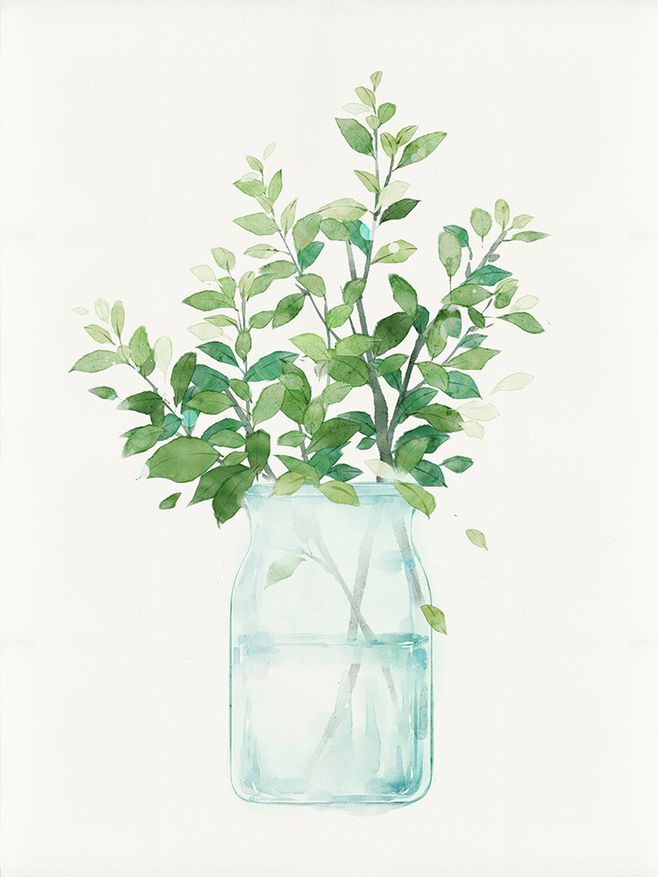 一项租赁存在下列一项或多项迹象的，也可能分类为融资租赁:
　　（1）若承租人撤销租赁，撤销租赁对出租人造成的损失由承租人承担。
　　（2）资产余值的公允价值波动所产生的利得或损失归属于承租人。
　　（3）承租人有能力以远低于市场水平的租金继续租赁至下一期间。
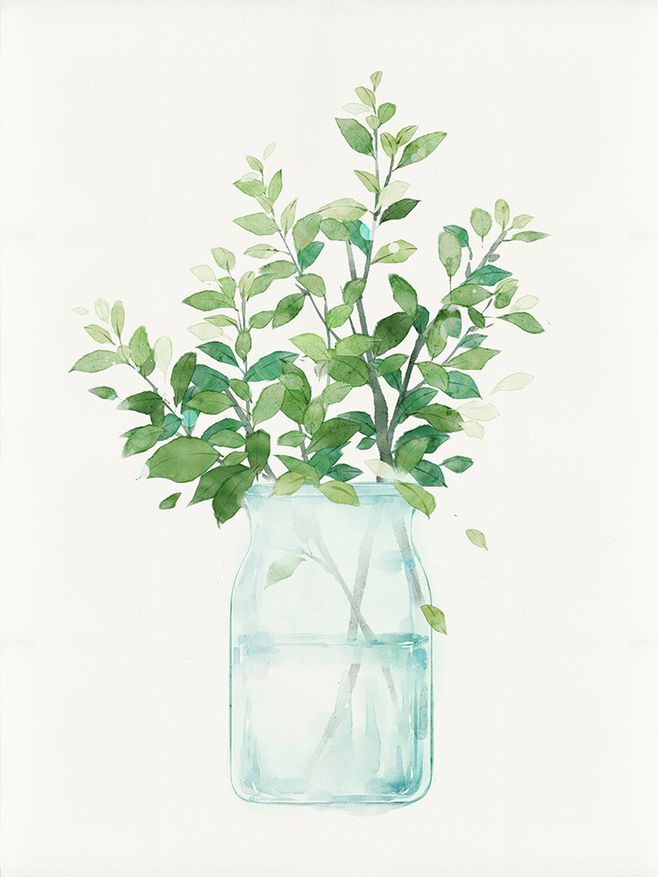 （二）出租人对融资租赁的会计处理
　　1、初始计量
　　在租赁期开始日，出租人应当对融资租赁确认应收融资租赁款，并终止确认融资租赁资产。出租人对应收融资租赁款进行初始计量时，应当以租赁投资净额作为应收融资租赁款的入账价值。
租赁投资净额为未担保余值和租赁期开始日尚未收到的租赁收款额按照租赁内含利率折现的现值之和。
　　租赁投资总额＝租赁收款额+未担保余值
　　租赁投资净额＝租赁收款额现值＋未担保余值现值＝租赁资产公允价值＋出租人初始直接费用
　　未实现融资收益＝租赁投资总额－租赁投资净额
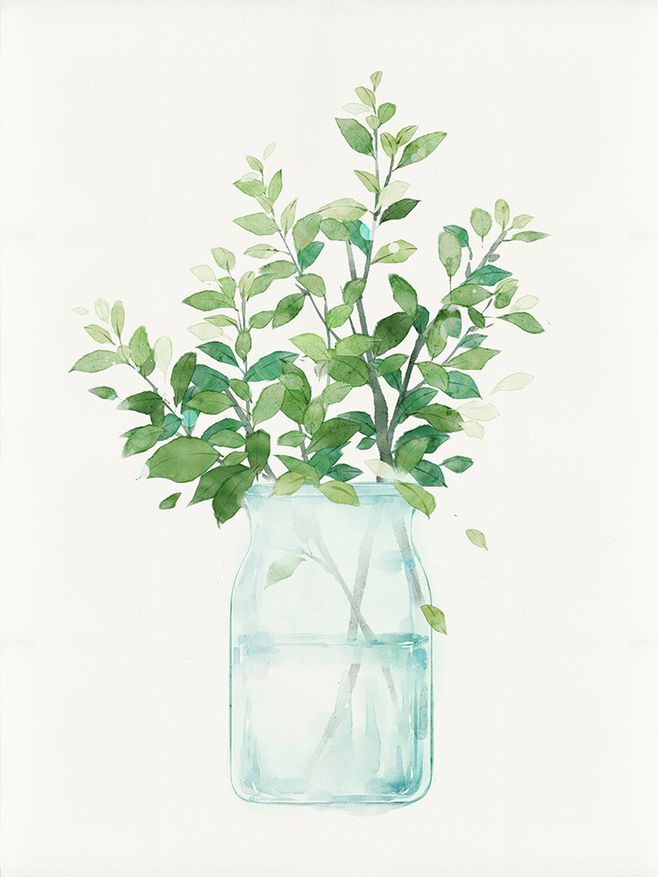 借：应收融资租赁款—租赁收款额
　　应收融资租赁款—未担保余值
　　贷：融资租赁资产（转销账面价值）
　　　　资产处置损益（公允价值－账面价值）
　　　　银行存款（初始直接费用）
　　　　应收融资租赁款—未实现融资收益
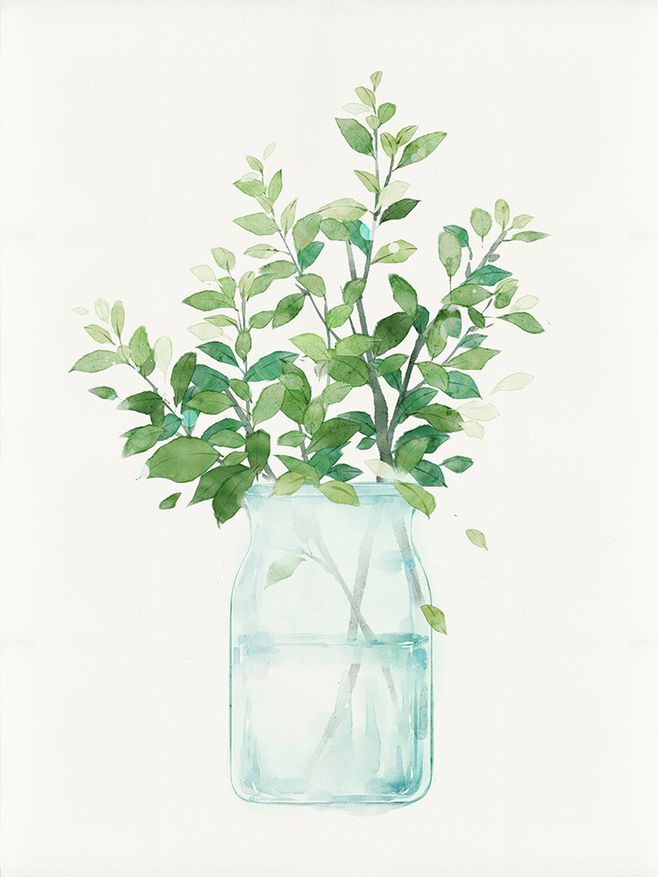 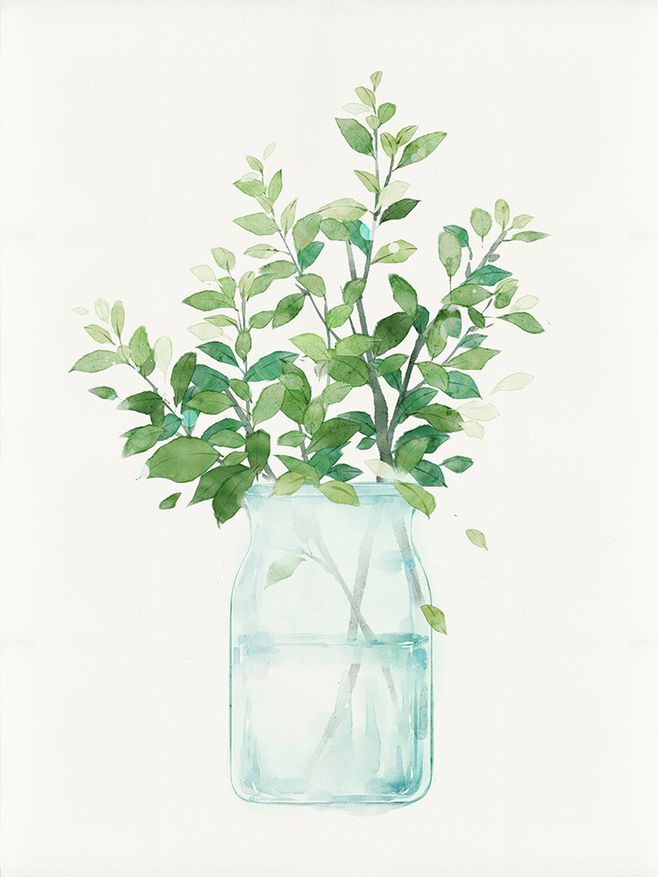 解析：
借：租赁投资总额
　　贷：租赁投资净额
　　　　未实现融资收益（差额）
2、融资租赁的后续计量
　　出租人应当按照固定的周期性利率计算并确认租赁期内各个期间的利息收入。
提示：租赁准则与投资性房地产准则的适用范围：
（1）经营出租建筑物、土地使用权：出租人：适用投资性房地产准则；承租人：适用租赁准则
经营或融资租赁出租动产：　　出租人：适用租赁准则；　　　　承租人：适用租赁准则
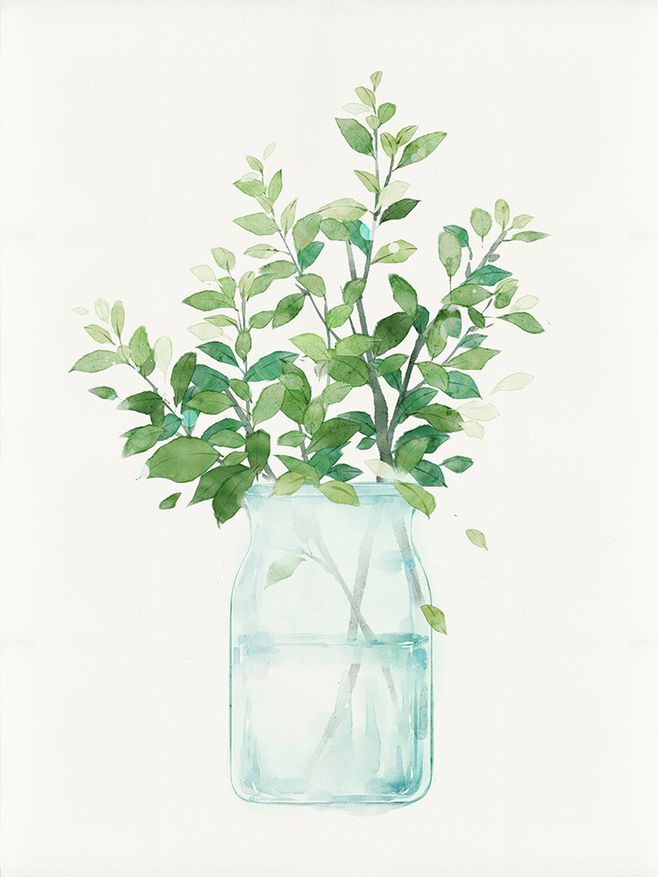 （三）出租人对经营租赁的会计处理
　　1、租金的处理
　　在租赁期内各个期间，出租人应采用直线法或者其他系统合理的方法将经营租赁的租赁收款额确认为租金收入。如果其他系统合理的方法能够更好地反映因使用租赁资产所产生经济利益的消耗模式的，则出租人应采用该方法。
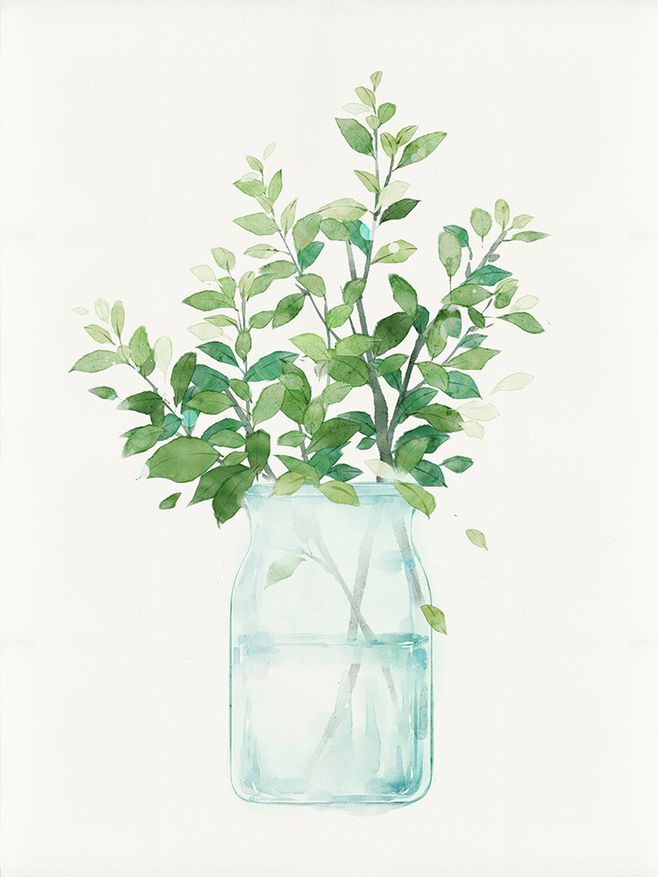 2、出租人对经营租赁提供激励措施
　　出租人提供免租期的，出租人应将租金总额在不扣除免租期的整个租赁期内，按直线法或其他合理的方法进行分配，免租期内应当确认租金收入。出租人承担了承租人某些费用的，出租人应将该费用自租金收入总额中扣除，按扣除后的租金收入余额在租赁期内进行分配。
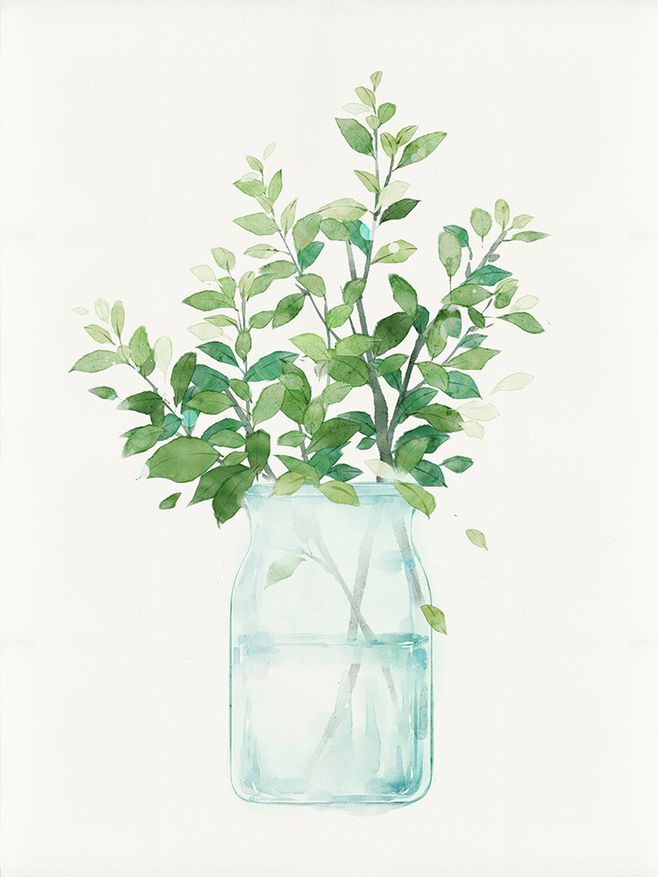 3、初始直接费用
　  出租人发生的与经营租赁有关的初始直接费用应当资本化至租赁标的资产的成本，在租赁期内按照与租金收入相同的确认基础分期计入当期损益。
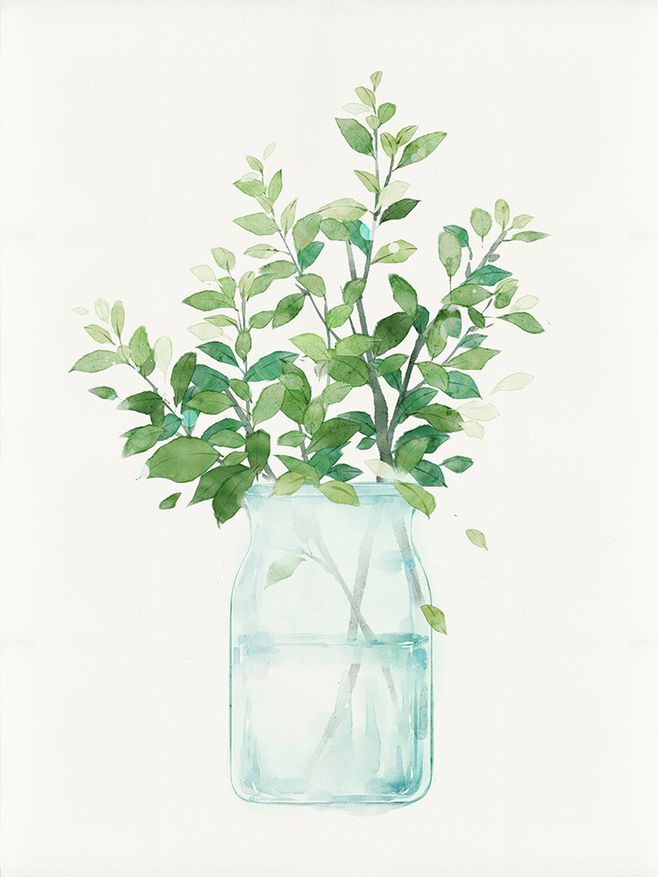 4、折旧和减值
　　对于经营租赁资产中的固定资产，出租人应当采用类似资产的折旧政策计提折旧；对于其他经营租赁资产（无形资产），应当根据该资产适用的企业会计准则，采用系统合理的方法进行摊销。出租人应当按照《企业会计准则第8号—资产减值》的规定，确定经营租赁资产是否发生减值，并对已识别的减值损失进行会计处理。
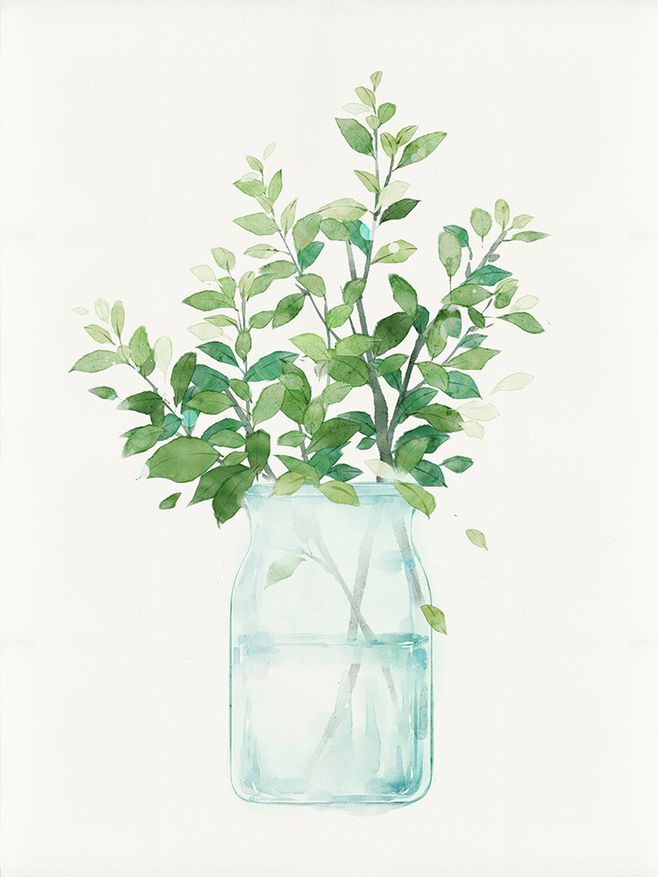 5、可变租赁付款额
　　出租人取得的与经营租赁有关的可变租赁付款额，如果是与指数或比率挂钩的，应在租赁期开始日计入租赁收款额；除此之外的，应当在实际发生时计入当期损益。
6、经营租赁的变更
　　经营租赁发生变更的，出租人应自变更生效日开始 ，将其作为一项新的租赁进行会计处理，与变更前租赁有关的预收或应收租赁收款额视为新租赁的收款额。
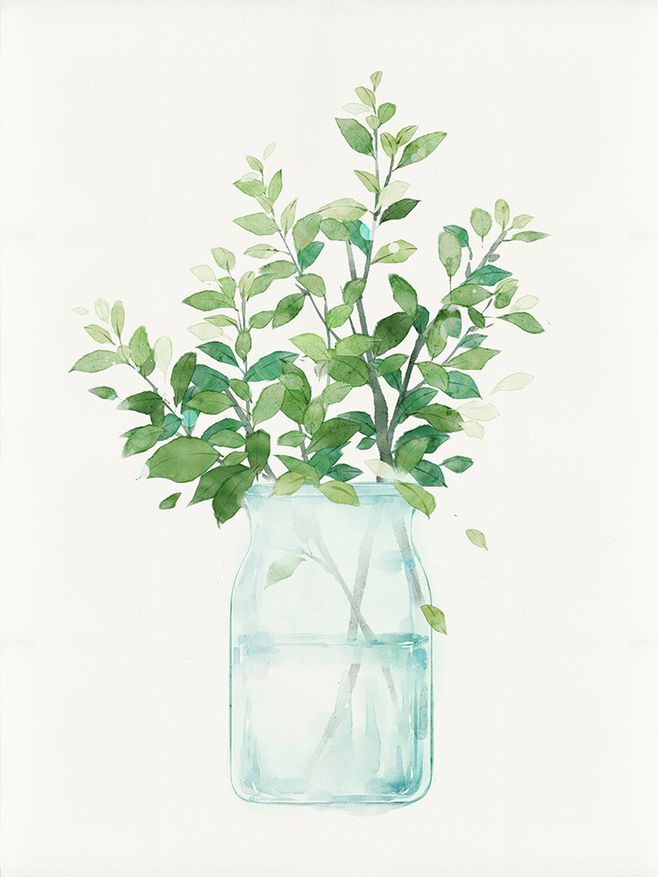 六、特殊租赁业务的会计处理
（一）转租赁
　　转租情况下，原租赁合同和转租赁合同通常都是单独协商的，交易对手也是不同的企业，准则要求转租出租人对原租赁合同和转租赁合同分别根据承租人和出租人会计处理要求，进行会计处理。
　　承租人在对转租赁进行分类时，转租出租人应基于原租赁中产生的使用权资产，而不是租赁资产（如作为租赁对象的不动产或设备）进行分类。原租赁资产不归转租出租人所有，原租赁资产也未计入其资产负债表。因此，转租出租人应基于其控制的资产（即使用权资产）进行会计处理。
　　原租赁为短期租赁，且转租出租人作为承租人已经按照租赁准则采用简化会计处理方法的，应将转租赁分类为经营租赁。
（二）生产商或经销商出租人的融资租赁（类似分期收款销售）
　　如果生产商或经销商出租其产品或商品构成融资租赁，则该交易产生的损益应相当于按照考虑适用的交易量或商业折扣后的正常售价直接销售标的资产所产生的损益。
　　1、主营业务收入的确认
　　在租赁期开始日应当按照租赁资产公允价值与租赁收款额按市场利率折现的现值两者孰低确认收入。
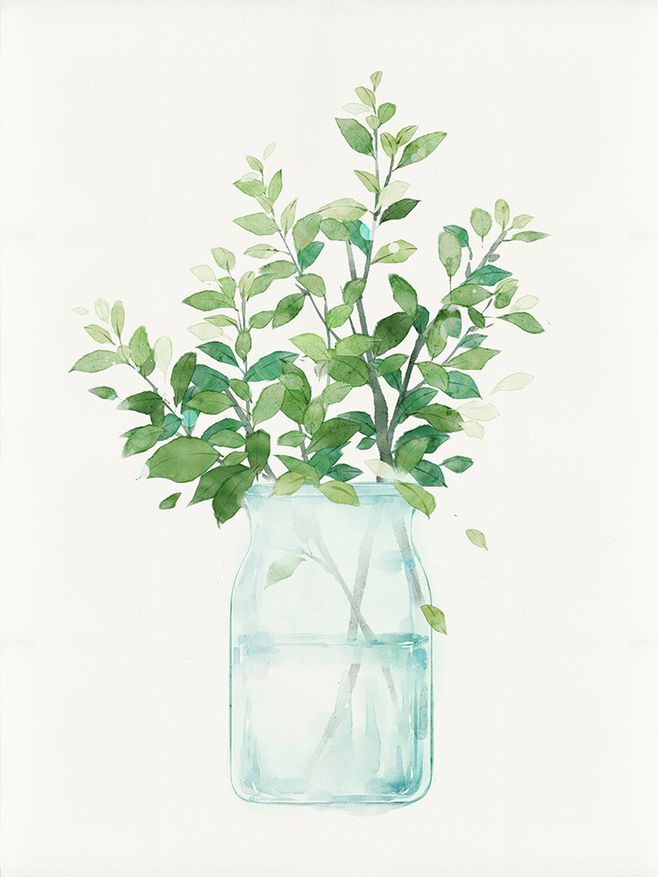 2、主营业务成本的确认
　　按照租赁资产账面价值扣除未担保余值的现值后的余额结转销售成本。
　　3、取得融资租赁所发生成本
　　生产商或经销商出租人取得融资租赁所发生的成本不属于初始直接费用，不计入租赁投资净额，计入当期损益（销售费用）。
　　解析：与销售利得相关。
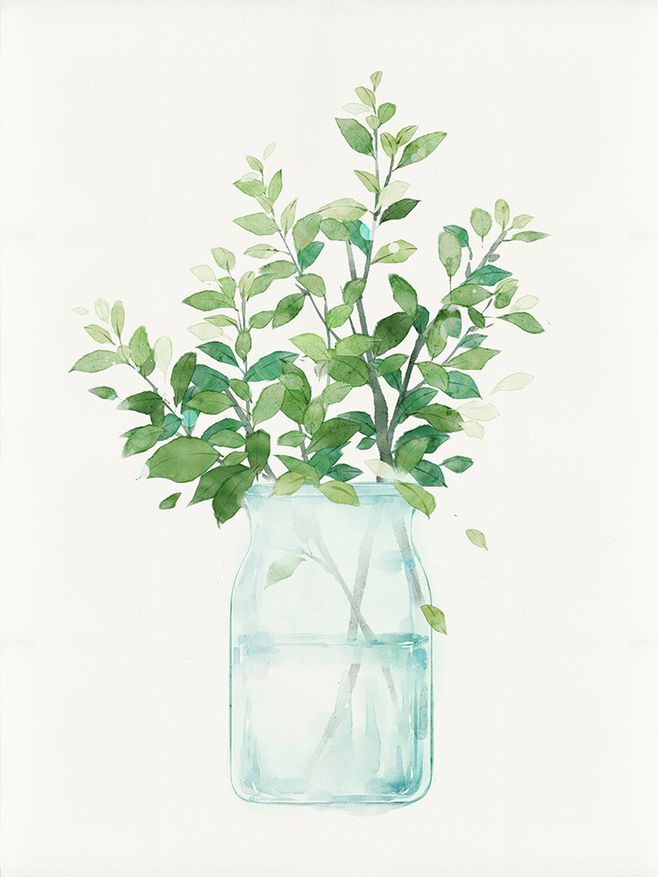 【例】甲公司是一家设备生产商，与乙公司（生产型企业）签订了一份租赁合同，向乙公司出租所生产的设备，合同主要条款如下：
　　（1）租赁资产：×型数控设备。
　　（2）租赁期：2022年1月1日至2024年12月31日，共3年。
　　（3）租金支付：自2022年起每年年末支付年租金1 000万元。
　　（4）租赁合同规定的年利率：5％，与市场利率相同。
　　（5）该设备于2022年1月1日的公允价值为2 700万元，账面价值为2 000万元。
　　（6）甲公司取得该租赁发生的相关成本为5万元。
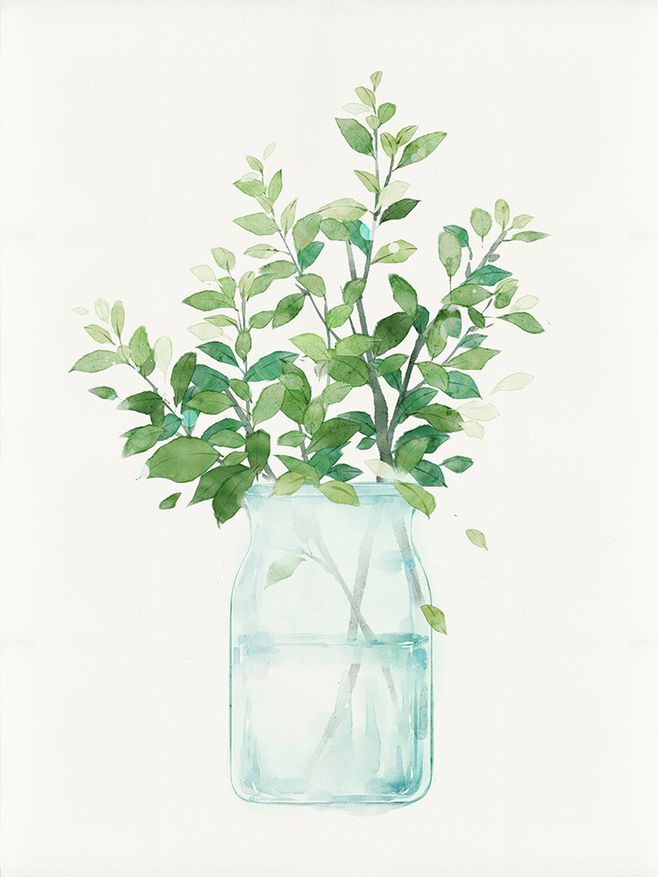 （7）该设备于2022年1月1日交付乙公司，预计使用寿命为8年，无残值；租赁期届满时，乙公司可以0.1万元购买该设备，预计租赁到期日该设备的公允价值不低于1 500万元，乙公司对此金额提供担保；租赁期内该设备的保险、维修等费用均由乙公司自行承担。
　　甲公司需要根据租赁收款额、未担保余值和租赁资产公允价值重新计算租赁内含利率为5.46％。
　　假设不考虑其他因素和各项税费影响。已知：（P/A，5％，3）＝2.7232；（P/F，5％，3）＝0.8638；（P/A，6％，3）＝2.6730；（P/F，6％，3）＝0.8396。
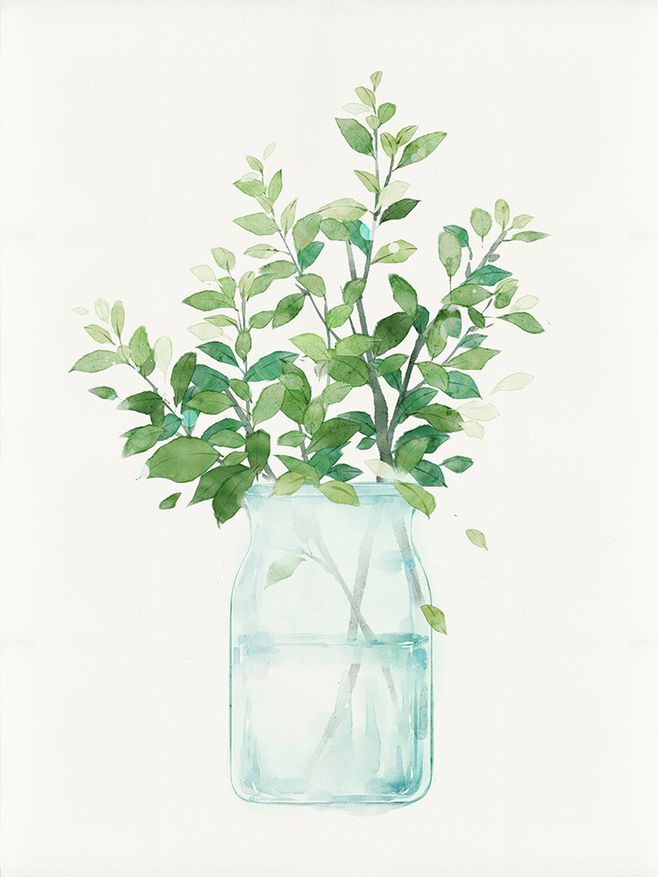 分析：
　　（1）租赁期满出租人乙公司可以远低于租赁到期日租赁资产公允价值0.1万元购买租赁资产，甲公司认为其可以合理确定乙公司将行使购买选择权，因此，甲公司将该租赁认定为融资租赁。
　　（2）租赁收款额＝租金×期数＋购买价格＝1 000×3＋0.1＝3 000.1
　　租赁收款额现值＝1 000×（P/A，5％，3）＋0.1×（P/F，5％，3）＝1 000
×2.7232＋0.1×0.8638＝2 723.29
　　租赁资产公允价值2 700与租赁收款额现值2 723.29两者孰低，确认收入为2 700。
　　（3）销售成本＝账面价值－未担保余值的现值＝2 000－0＝2 000
（4）2022年1月1日（租赁期开始日）：
　　借：应收融资租赁款—租赁收款额　　3 000.1
　　　　贷：主营业务收入　　　　　　　　　　　 2 700
　　　　　　应收融资租赁款—未实现融资收益 　　300.1（差额）
　　借：主营业务成本　2 000
　　　　贷：库存商品　　　2 000
　　借：销售费用　　　　　5
　　　　贷：银行存款　　　　　5
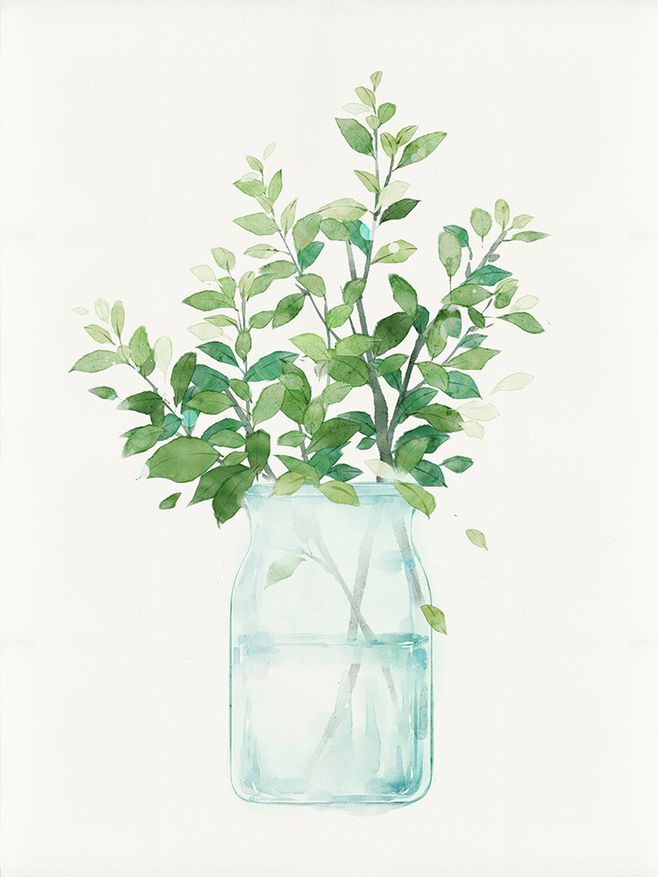 2022年12月31日：
　　借：银行存款　　　　　　　　　　　　　1 000
　　　　贷：应收融资租赁款—租赁收款额　　　　　1 000
　　未实现融资收益的摊销额＝（年初租赁收款额3 000.1－年初未实现融资收益300.1）×5.46％＝147.42
　　借：应收融资租赁款—未实现融资收益　　147.42
　　　　贷：租赁收入　　　　　　　　　　　　　　147.42
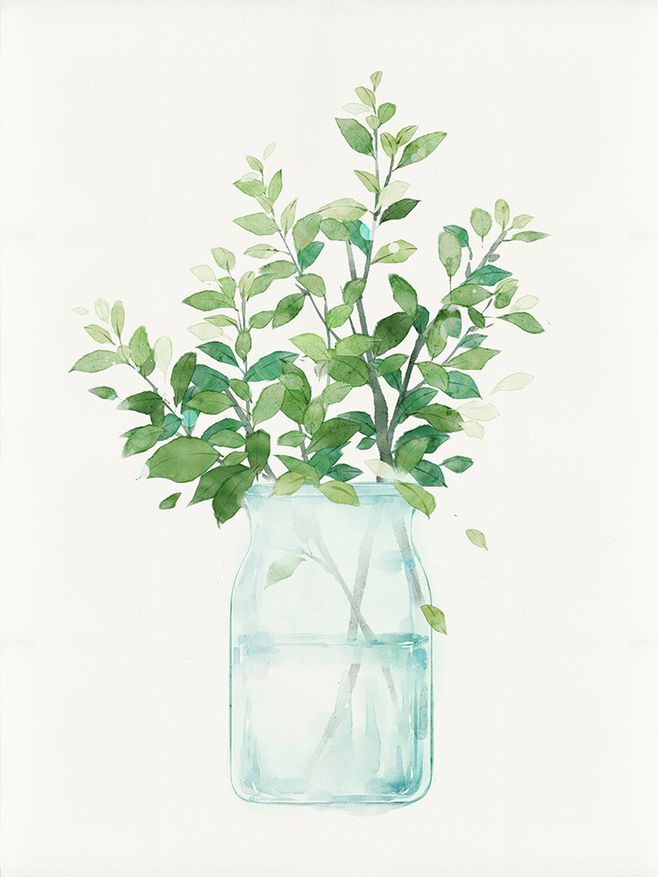 2023年12月31日：
　　借：银行存款　　　　　　　　　　　1 000
　　　　贷：应收融资租赁款—租赁收款额　　　1 000
　　未实现融资收益的摊销额＝[（3 000.1－1 000）－（300.1－147.42）]×5.46％＝100.87
　　借：应收融资租赁款—未实现融资收益　　100.87
　　　　贷：租赁收入　　　　　　　　　　　　　　100.87
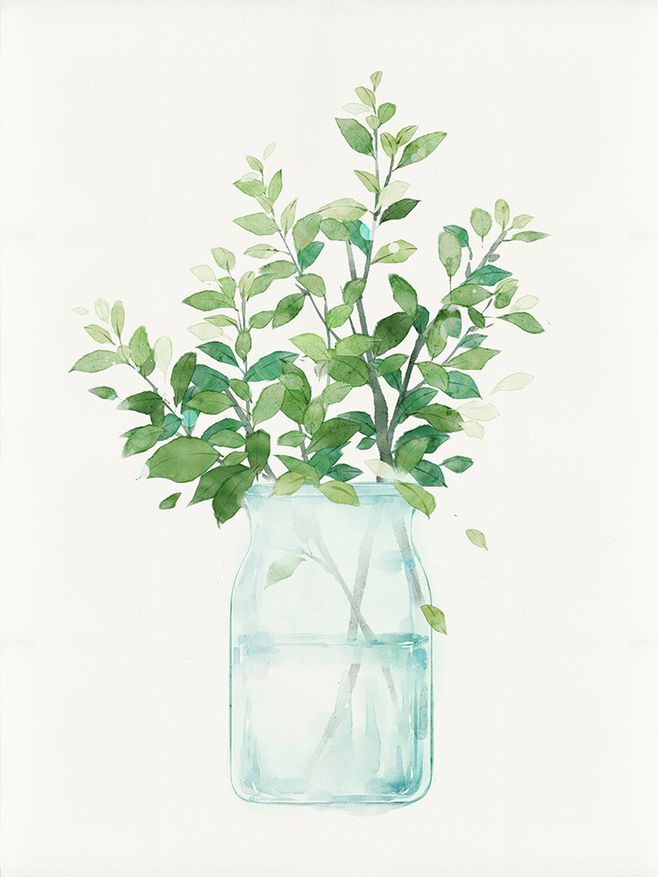 2024年12月31日：
　　借：银行存款　　　　　　　　　　1 000.1
　　　　贷：应收融资租赁款—租赁收款额　　　1 000.1（余额）
　　借：应收融资租赁款—未实现融资收益　　 51.81（余额）
　　　　贷：租赁收入　　　　　　　　　　　　　　 51.81
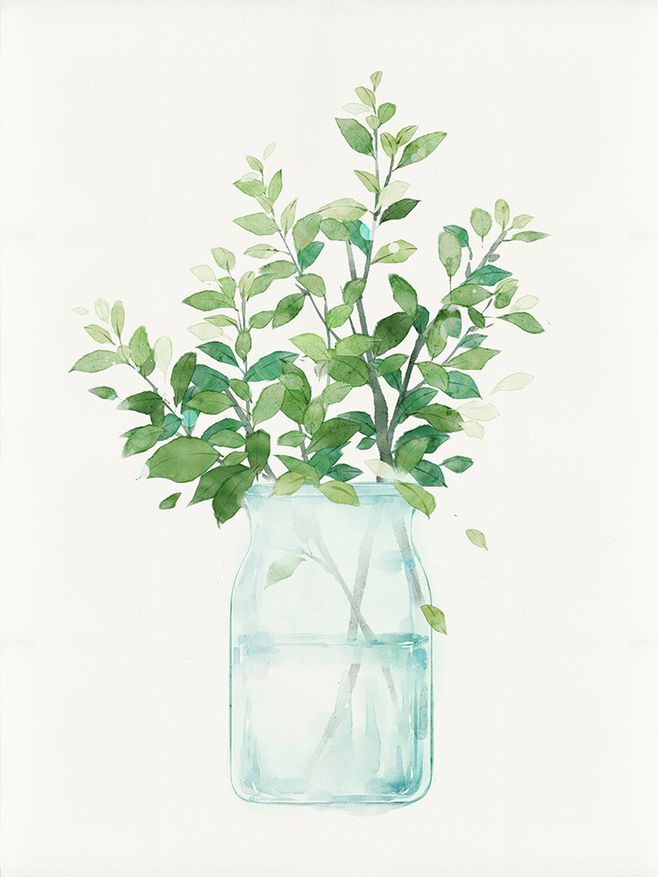 （三）售后租回交易
　　企业应当按照新收入准则的规定，评估确定售后租回交易中的资产转让是否属于销售，并区别进行会计处理。
　　1、售后租回交易中的资产转让属于销售
　　卖方兼承租人：应当按原资产账面价值中与租回获得的使用权有关的部分，计量售后租回所形成的使用权资产，并仅就转让至买方兼出租人的权利确认相关利得或损失。
　　买方兼出租人：根据其他适用的企业会计准则对资产购买进行会计处理，并根据租赁准则对资产出租进行会计处理。
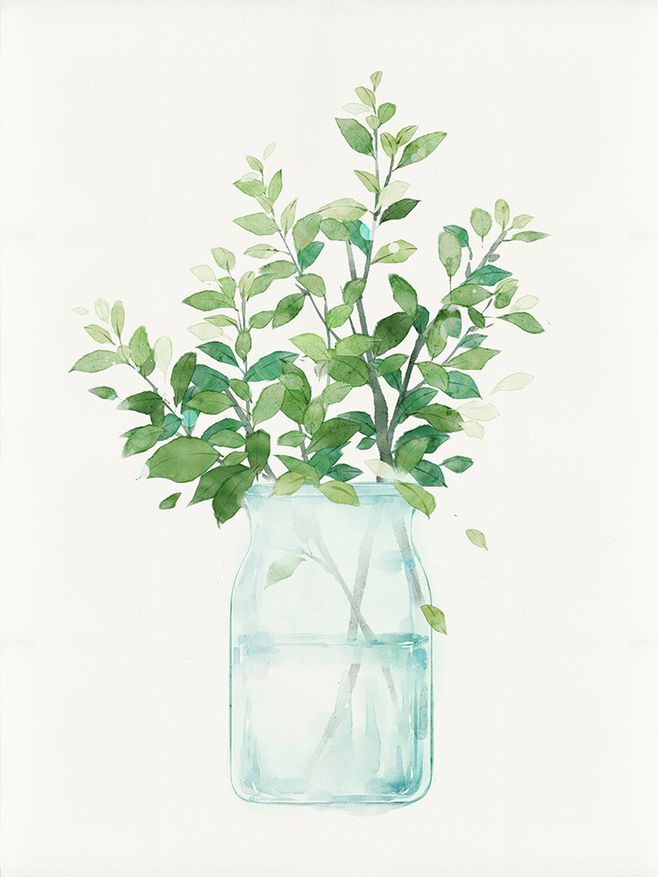 【例】2022年1月1日甲公司（卖方兼承租人）以银行存款4000万元的价格向乙公司（买方兼出租人）出售一栋建筑物，交易前该建筑物的账面原值为2400万元，累计折旧为400万元。该建筑物在销售当日的公允价值为3600万元。与此同时，甲公司与乙公司签订了合同，取得了该建筑物18年的使用权（全部剩余使用年限为40年），年租金为240万元，于每年年末支付。
　　根据交易的条款和条件，甲公司转让建筑物符合收入准则中关于销售成立的条件。甲、乙公司均确定租赁内含利率为4.5%。假设不考虑其他因素。（P/A，4.5%，18）＝12.16。
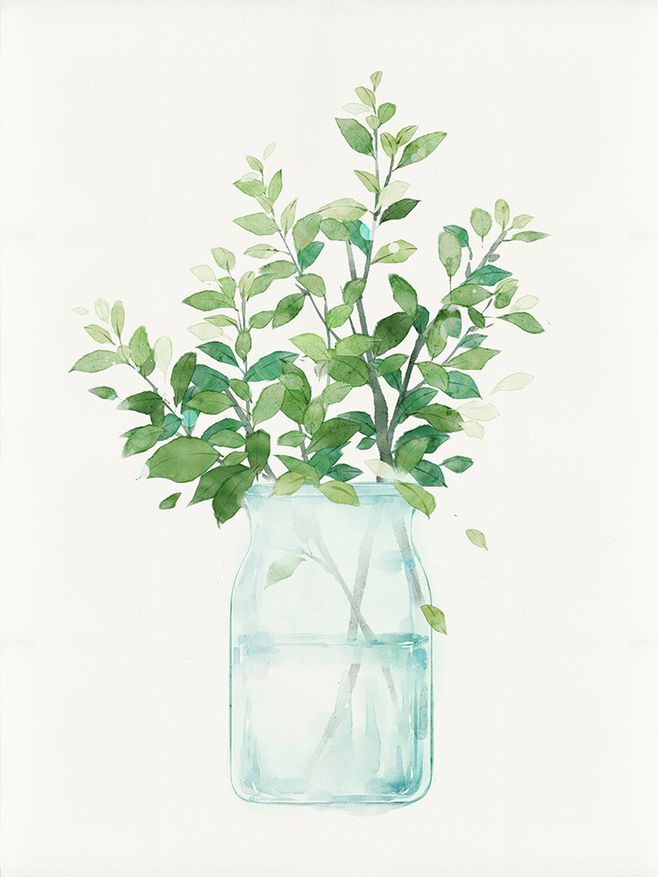 分析：
　　（1）由于该建筑物的销售对价并非公允价值，甲公司和乙公司应当分别进行调整，按照公允价值计量销售收益和租赁应收款。超额售价4000－3600＝400，作为乙公司向甲公司提供的额外融资（提前借款）进行确认。
　　年付款额现值＝240×（P/A，4.5%，18）＝2918.4，其中4 00与额外融资相关，2518.4与租赁相关。
　　额外融资年付款额＝400/（P/A，4.5%，18）＝32.89（年金）
　　租赁相关年付款额＝240－32.9＝ 207.1
　　租赁负债—租赁付款额＝207.1×18＝3727.8
　　租赁负债—未确认融资费用＝3727.8－2518.4 ＝1209.4
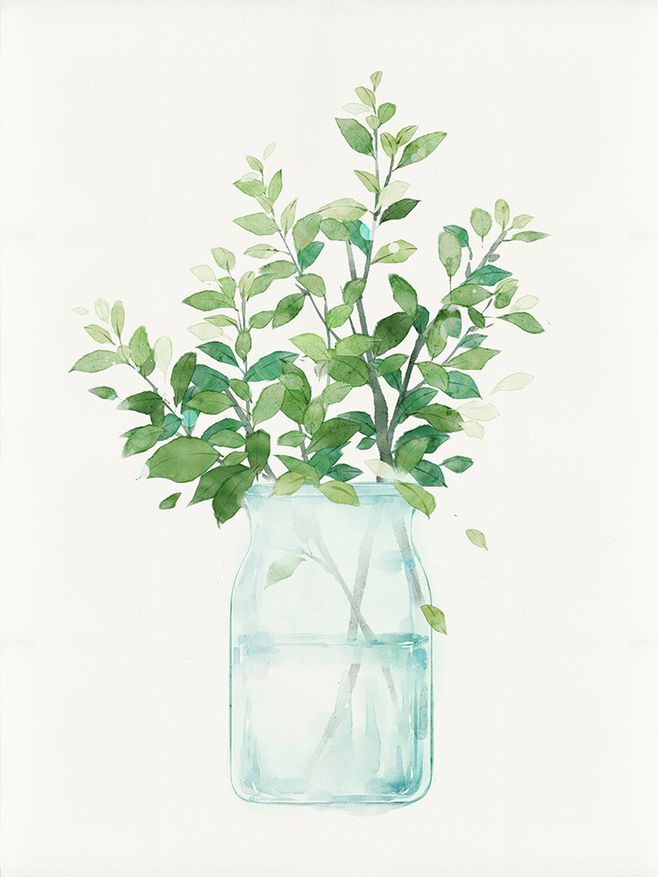 按与租回获得的使用权部分占该建筑物的原账面金额的比例，计算售后租回所形成的使用权资产和出售建筑物相关的利得。
使用权资产＝租赁资产账面价值（2400－400）×（租赁付款额现值2518.4/租赁资产公允价值3600）＝1399.11　[使用权÷（使用权＋所有权）]
　　出售该建筑物的全部利得（使用权＋所有权）＝3600－（2400－400）＝1600。
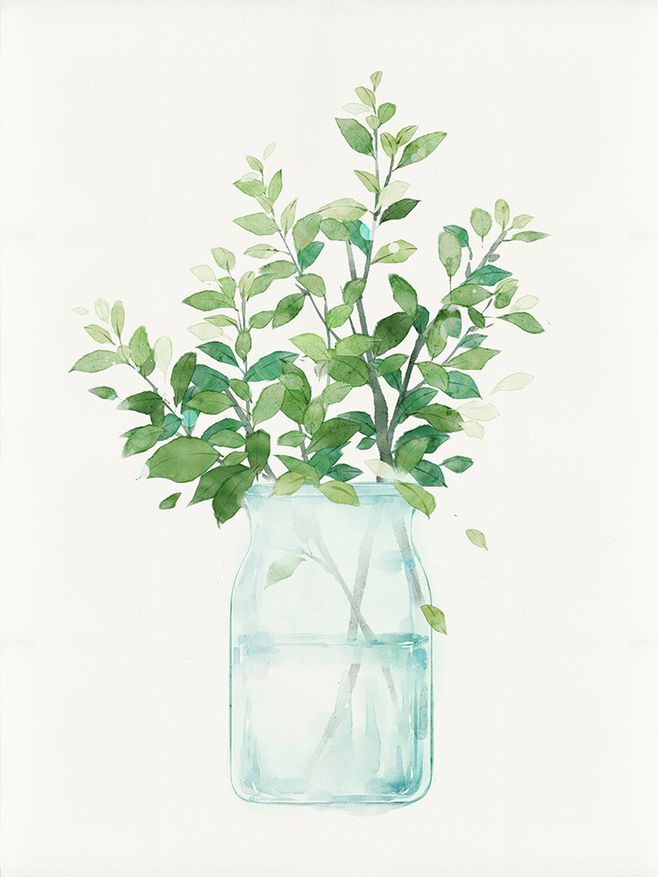 其中：
与该建筑物使用权相关利得（使用权）＝1600×（租赁付款额现值 2518.4/公允价值3600）＝1119.29，不确认
　　与转让至乙公司的权利相关的利得（所有权）＝1600－1119.29 ＝480.71，确认资产处置损益
　　与额外融资相关的分录：
　　借：银行存款　 400
　　　　贷：长期应付款 400
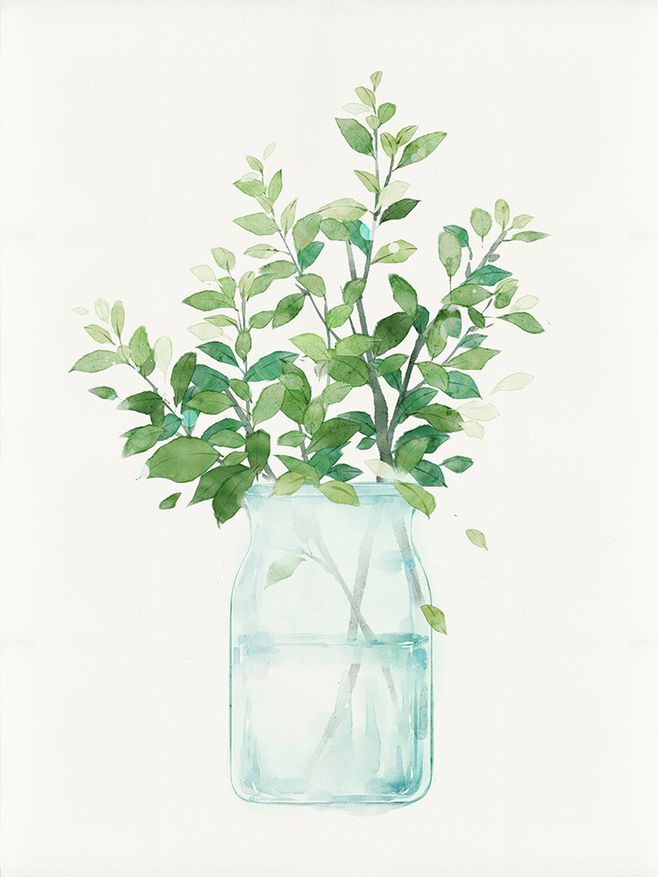 与租赁相关的分录：
　　借：银行存款　　　　　　　　　 3600
　　　　使用权资产　　　　　　　　 1399.11
　　　　累计折旧 　　　　　　　　　 400（转销余额）
　　　　租赁负债—未确认融资费用 　1209.4
　　　　贷：固定资产 　　　　　　　　　　　2400（转销余额）
　　　　　　租赁负债—租赁付款额　　 　　　3727.8
　　　　　　资产处置损益　　　　　　　　　　480.71（差额）
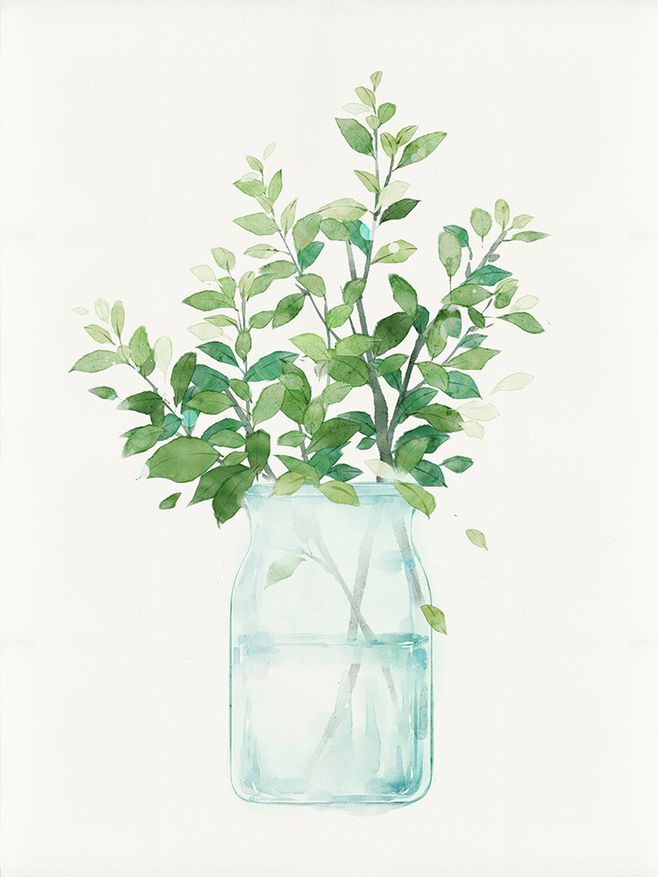 （2）后续甲公司支付的年付款额240中207.11作为租赁付款额处理，其余的32.89作为长期应付款处理。
额外融资：
　　还本付息：
　　借：长期应付款　 32.89
　　　　贷：银行存款　　 　32.89
　　计提利息：
　　借：财务费用 　　　　18（400×4.5%）
　　　　贷：长期应付款 　　　18
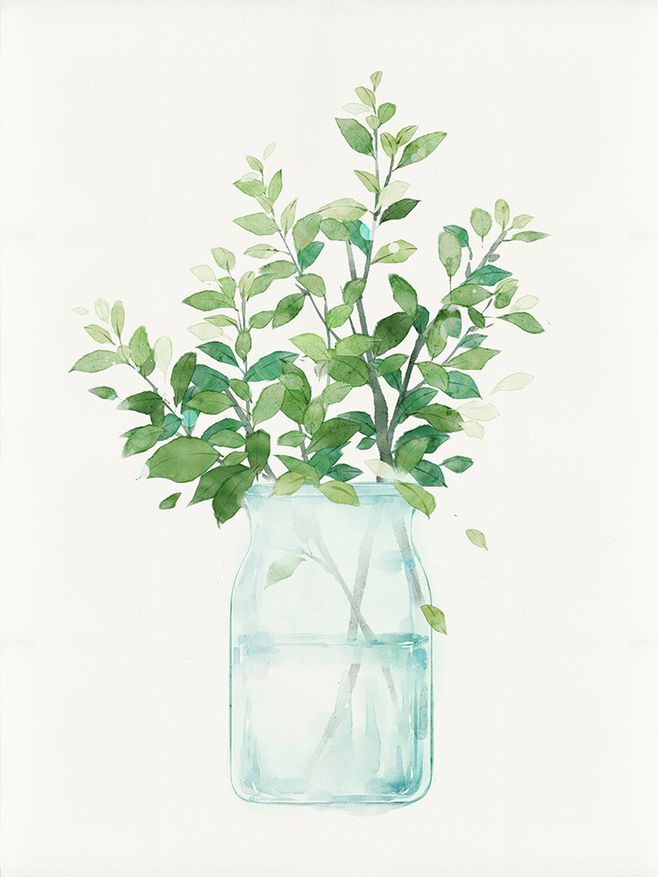 租赁：
　　还本付息：
　　借：租赁负债—租赁付款额 　207.11
　　　　贷：银行存款　　　　　　　　 207.11
　　计提利息：
　　借：财务费用　　　　　　　　　　　113.33（2518.4 ×4.5%）
　　　　贷：租赁负债—未确认融资费用　　　　113.33
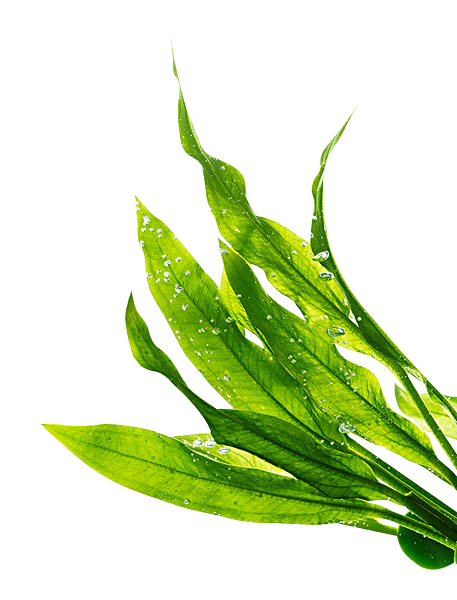 （3）综合考虑租期占该建筑物剩余使用年限的比例（18年÷40年＝45%）等因素，乙公司将该建筑物的租赁分类为经营租赁。
　　借：固定资产　 　3600（公允价值）
　　　　长期应收款　　400
　　　　贷：银行存款 　　　4000
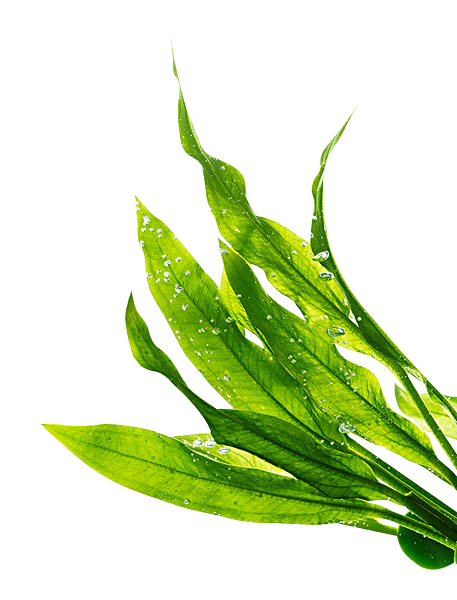 （4）乙公司将从甲公司处年收款额240元中的207.11元作为租赁收款额处理，其余的32.89作为长期应收款处理。
　　借：银行存款　　 240
　　　　贷：租赁收入　 　　　207.11
　　　　　　利息收入 　　　　18（400×4.5%）（利息）
　　　　　　长期应收款　　　 14.89（32.89－18）（本金）
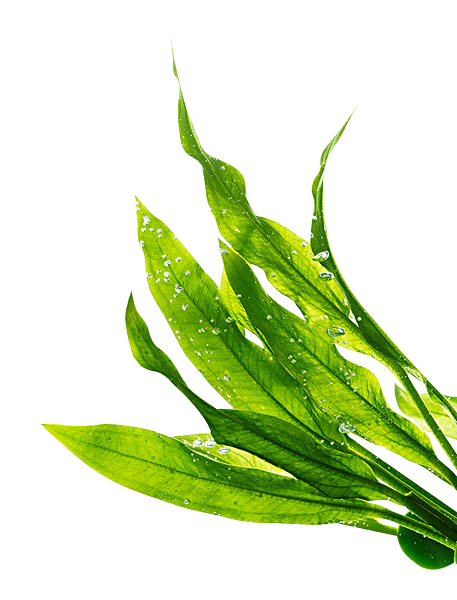 2、售后租回交易中的资产转让不属于销售
卖方兼承租人：不终止确认所转让的资产，而应当将收到的现金作为金融负债（长期应付款），并按照新金融工具进行会计处理。
买方兼出租人：不确认被转让资产，而应当将支付的现金作为金融资产（长期应收款），并按照新金融工具进行会计处理。
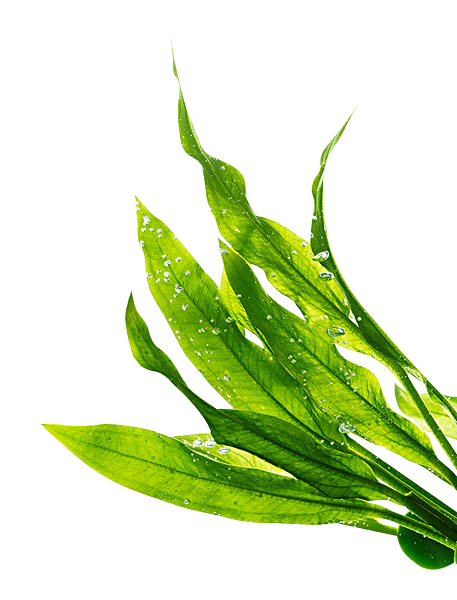 【例】甲公司（卖方兼承租人）以银行存款24 000万元的价格向乙公司（买方兼出租人）出售一栋建筑物，交易前该建筑物的账面原值为24 000万元，累计折旧为4 000万元。与此同时，甲公司与乙公司签订了合同，取得了该建筑物18年的使用权（全部剩余使用年限为40年），年租金为2 000万元，于每年年末支付，租赁期满时，甲公司将以0.1万元购买该建筑物。根据交易的条款和条件，甲公司转让建筑物不满足新收入准则中关于销售成立的条件。假设不考虑初始直接费用和各项税费的影响。该建筑物在销售当日的公允价值为36 000万元。
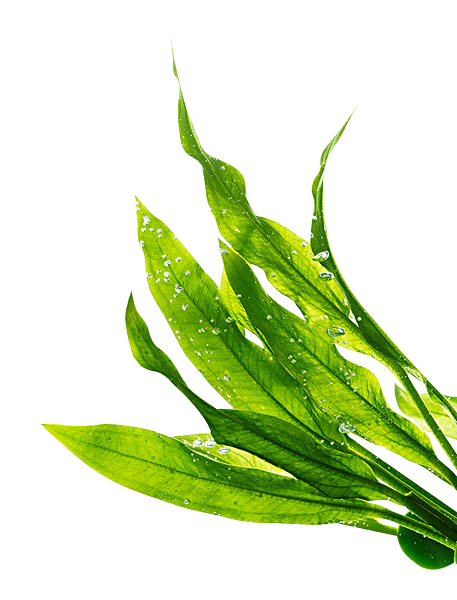 分析：
　　甲公司：
　　借：银行存款　　　24 000
　　　　贷：长期应付款　　　24 000
　　乙公司：
　　借：长期应收款　　24 000
　　　　贷：银行存款　　　　24 000
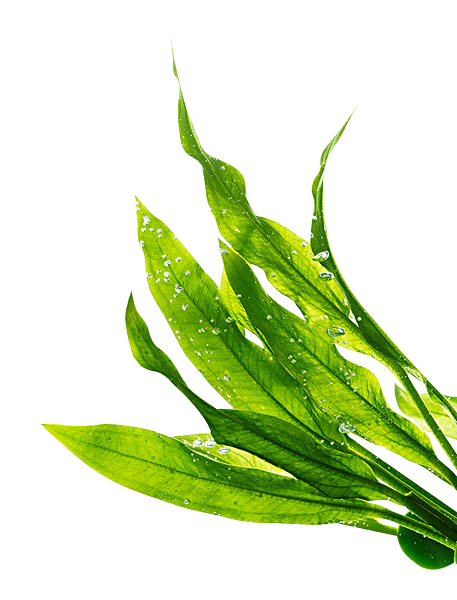 七、税会差异分析
根据《企业所得税实施条例》第四十七条：企业根据生产经营活动的需要租入固定资产支付的租赁费，按照以下方法扣除：
　　（一）以经营租赁方式租入固定资产发生的租赁费支出，按照租赁期限均匀扣除。
　　（二）以融资租赁方式租入固定资产发生的租赁费支出，按照规定构成融资租入固定资产价值的部分应当提取折旧费用，分期扣除。
由此可以看出，对于经营租赁的承租人，税法上未引入使用权资产概念，因此仍要在租赁期限内均匀扣除每期租赁费支出，而使用权资产折旧费用和利息费用不能在税前进行扣除。
第二讲　新债务重组准则深度解读及税会差异分析
一、债务重组定义
债务重组，是指在不改变交易对手方的情况下，经债权人和债务人协定或法院裁定，就清偿债务的时间、金额或方式等重新达成协议的交易。
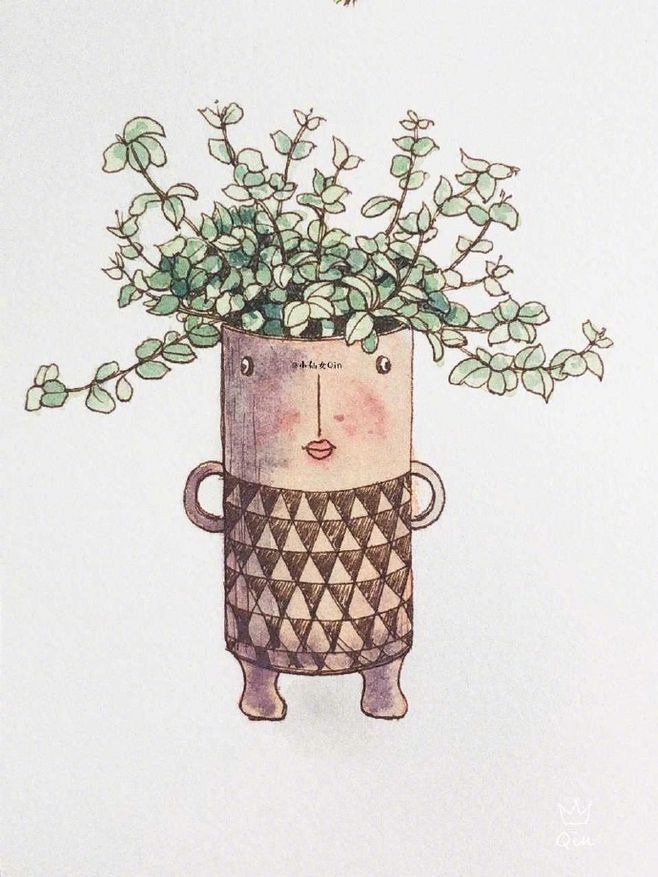 提示1：债务重组是在不改变交易对手方的情况下进行的交易。实务中经常出现第三方参与相关交易的情形。如：某公司以不同于原合同条款的方式代债务人向债权人偿债；新组建的公司承接原债务人的债务与债权人进行债务重组；资产管理公司从债权人处购得债权与债务人进行债务重组，不属于债务重组。
　　提示2：债务重组不强调在债务人发生财务困难的背景下进行，也不论债权人是否作出让步。只要债权人和债务人就债务条款重新达成了协议，就符合债务重组定义。如：债权人在减免债务人部分债务本金的同时提高剩余债务的利息；债权人同意债务人用等值库存商品抵偿到期债务等，均属于债务重组。
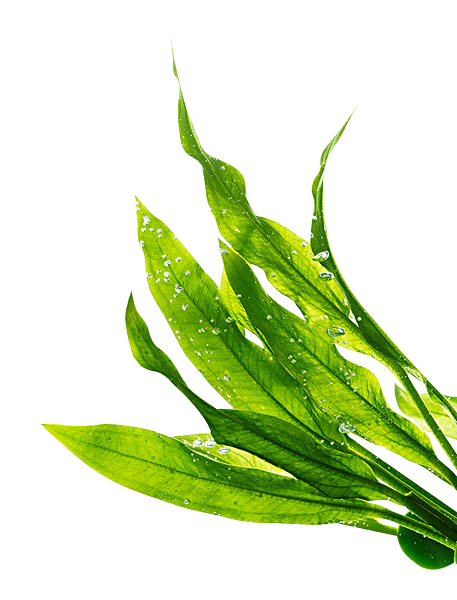 二、适用范围
（一）债权债务的范围：债务重组涉及的债权和债务是指《企业会计准则第22号—金融工具确认和计量》规范的金融工具。债权包括：应收账款、应收票据、债权投资、其他债权投资、交易性金融资产、其他权益工具投资、租赁应收款。债务包括：应付账款、应付票据、短期借款、长期借款、应付债券、租赁应付款。不包括合同资产、合同负债、预计负债（非融资活动形成）。
　　（二）通过债务重组形成企业合并（控制）：适用《企业会计准则第20号—企业合并》。
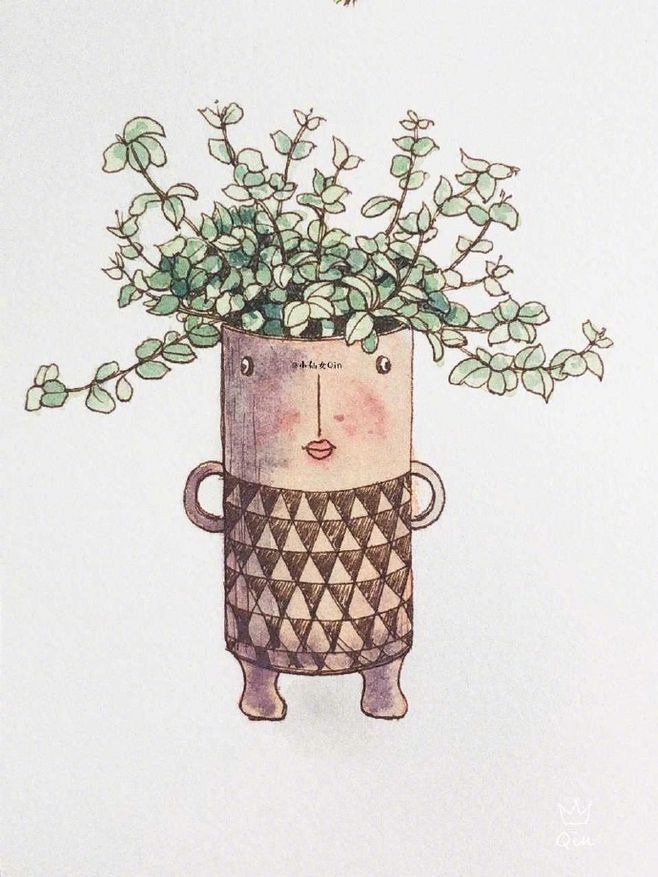 （三）权益性交易：债权人或债务人中的一方直接或间接对另一方持股且以股东身份进行债务重组的；债权人与债务人在债务重组前后均受同一方或相同的多方最终控制，且该债务重组的交易实质是债权人或债务人进行了权益性分配或接受了权益性投入的，适用权益性交易的有关会计处理规定。
提示：权益性交易是指企业与所有者（股东）之间的资本交易。权益性交易产生的利得或损失，记入“资本公积”。
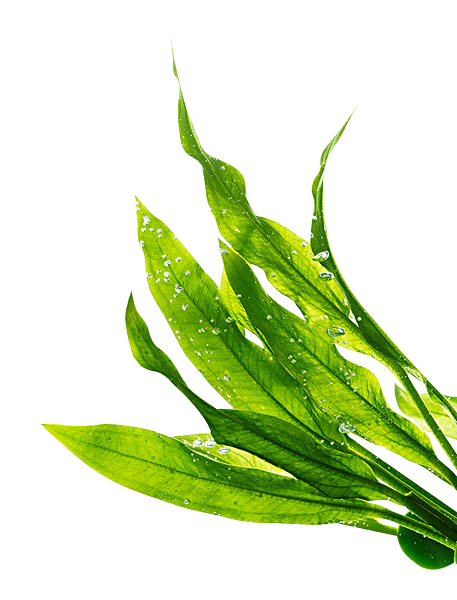 【例】甲公司是乙公司股东，为了弥补乙公司临时性经营现金流短缺，甲公司向乙公司提供5 000万元无息借款，并约定于1年后收回。借款期满时，尽管乙公司具有充足的现金流，甲公司仍然决定免除乙公司部分本金还款义务，仅收回1 000万元借款。甲公司和乙公司是否确认债务重组相关损益？
　　分析：甲公司和乙公司应当将该交易作为权益性交易，不确认债务重组相关损益。理由：在此项交易中，如果甲公司不以股东身份而是以市场交易者身份参与交易，在乙公司具有足够偿债能力的情况下不会免除其部分本金。
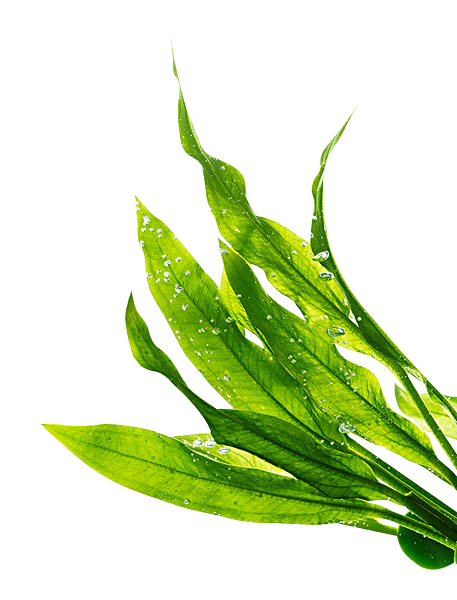 【例】假设前例中债务人乙公司确实出现财务困难，其他债权人对其债务普遍进行了减半的豁免，甲公司作为股东比其他债务人多豁免1 500万元的债务。甲公司是否确认债务重组相关损益？
         分析：甲公司作为股东比其他债务人多豁免1 500万元的债务的交易应当作为权益性交易，正常豁免2 500万元债务的交易应当确认债务重组相关损益。理由：债务重组中不属于权益性交易的部分仍然应当确认债务重组相关损益。
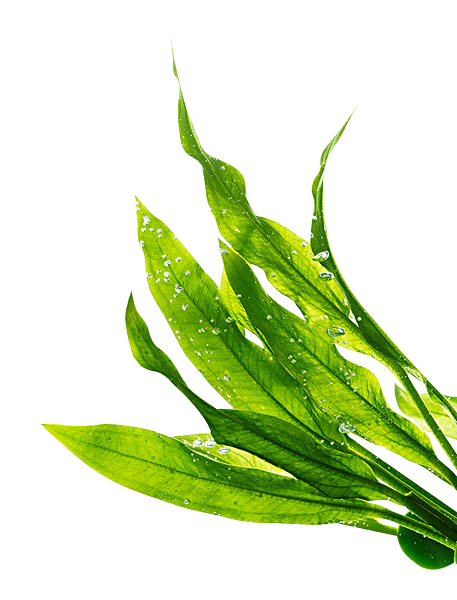 三、债务重组的方式
（一）债务人以资产清偿债务。包括：金融资产和非金融资产。
（二）债务人将债务转为权益工具。权益工具包括：实收资本、股本、资本公积。
（三）修改其他条款。包括：调整债务本金、改变债务利息、变更还款期限等。
（四）组合方式。以上三种方式中一种以上方式的组合清偿债务。
         提示1：债权债务终止确认时，才能确认债务重组损益。（注意区别合同生效日、债权债务终止确认日）
         提示2：对于在报告期间已经开始协商、但在报告期资产负债表日后的债务重组，不属于资产负债表日后调整事项。
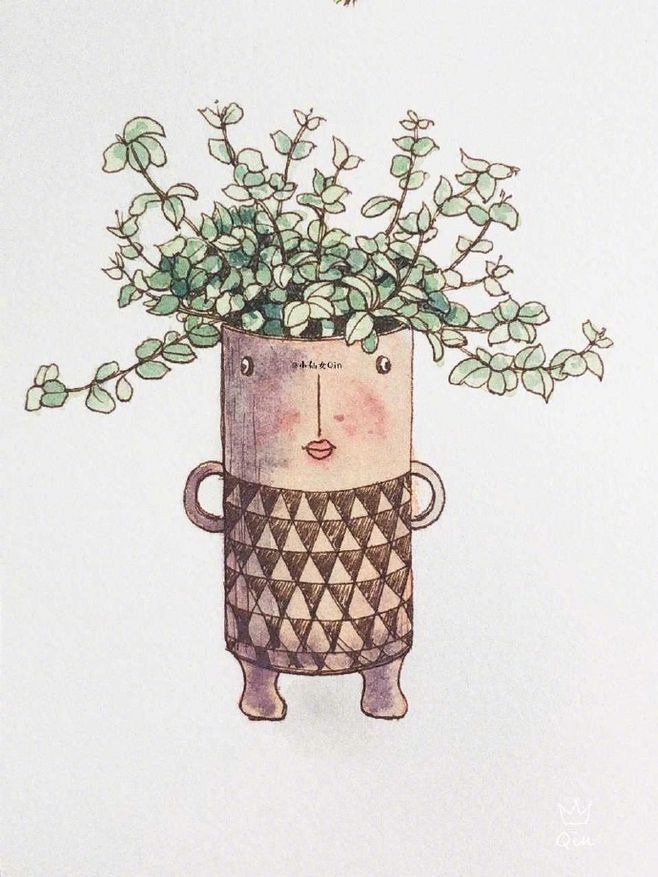 四、债务人以资产清偿债务的会计处理
（一）以金融资产清偿债务（包括单项或多项金融资产）
解析：债权人受让的金融资产初始确认时按公允价值计量。债务人偿债资产的公允价值极难获得且需要花费较大成本，因此按账面价值结转。
         提示：其他权益工具投资偿债，遵循债务重组准则，差额记入“投资收益”。其他权益工具投资产生的其他综合收益转入“盈余公积”、“利润分配”。
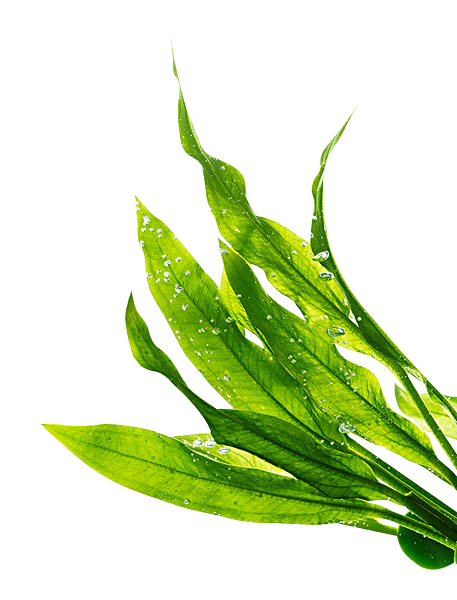 【例】2022年6月6日，甲公司向乙公司销售商品一批，应收乙公司款项的入账金额为100万元。甲公司将该应收款项分类为以摊余成本计量的金融资产。乙公司将该应付账款分类为以摊余成本计量的金融负债。2022年8月8日，双方签订债务重组合同（合同生效日），乙公司以一项作为交易性金融资产核算的股权工具偿还该欠款。当日，该交易性金融资产的账面价值90万元（其中成本69.4万元，公允价值变动20.6万元）。2022年10月8日，双方办理完成股权转让手续（债权债务终止确认日），当日交易性金融资产的公允价值为80万元，甲公司为取得该股权投资支付交易费用4万元（冲减投资收益），取得后仍作为交易性金融资产核算。甲公司应收款项已计提坏账准备10万元，乙公司应付款项的账面价值仍为100万元。
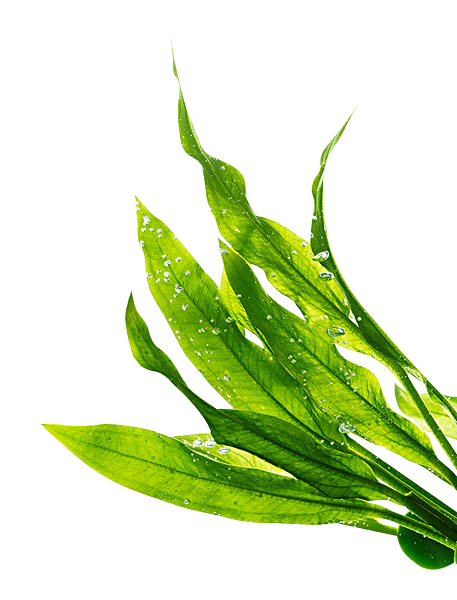 分析：
甲公司（债权人）：
借：交易性金融资产　80（债权终止确认日公允价值）　　　　
         坏账准备　　　　10　　　　
         投资收益　　　　14　[80－（100－10）－4]　　　　
贷：应收账款　　 　100　　　　　　
        银行存款　　　 　4
乙公司（债务人）：
借：应付账款　　　　　100（账面价值）　　　　
        贷：交易性金融资产　　 90（账面价值）　　　　　　　　　　
                投资收益　　　　 　10（差额）
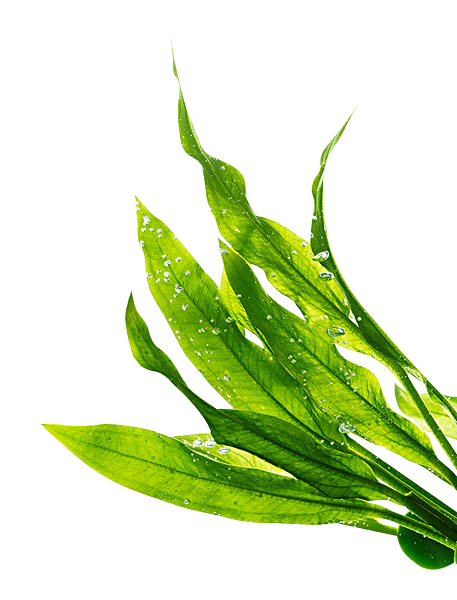 （二）以非金融资产清偿债务（包括单项或多项非金融资产）
解析1：债权人受让资产确认模式采用的是“购买交易模式”，即以支付对价公允价值为计量基础。债务人转让资产的公允价值极难获得且需要花费较大成本，因此按账面价值结转。
        解析2：债务人不再区分资产处置损益和债务重组损益，一并记入“其他收益”。
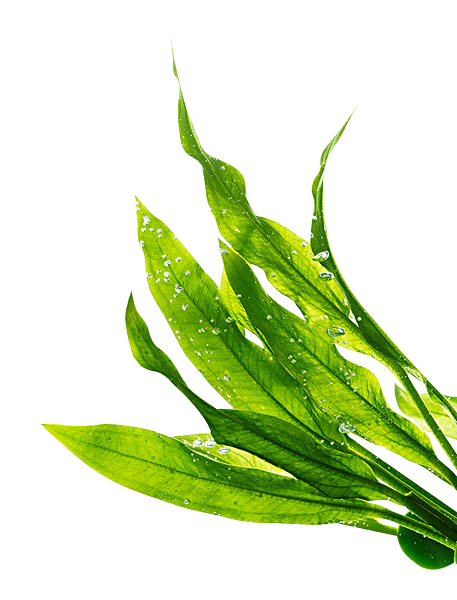 【例】甲公司和乙公司均为增值税一般纳税人。2×22年3月18日，甲公司向乙公司销售商品一批，应收乙公司款项的入账金额为3 660万元。甲公司将该应收款项分类为以摊余成本计量的金融资产。乙公司将该应付账款分类为以摊余成本计量的金融负债。4月18日，甲公司应收乙公司账款3 660万元已逾期，经协商决定进行债务重组（合同生效日）。乙公司以一项固定资产（设备）抵偿上述债务，该项设备的原价为2 850万元，已计提折旧50万元。5月18日，双方办理完成该资产转让手续（债权债务终止确认日），甲公司该项应收账款当日的公允价值为3 390万元（含税）。甲公司已对该债权计提坏账准备20万元。甲公司为取得固定资产支付运杂费6万元。乙公司开出增值税专用发票，增值税为440.7万元。
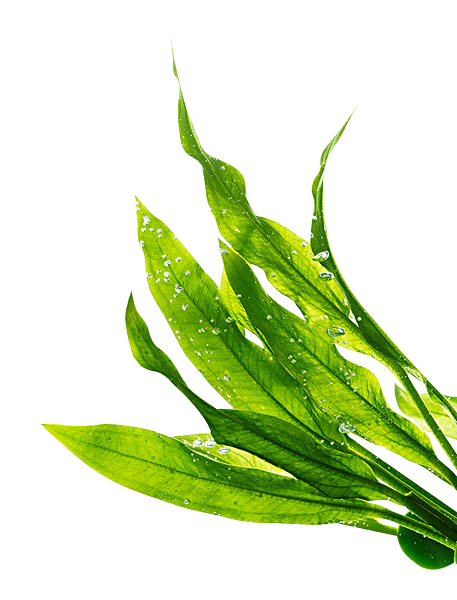 分析：
甲公司（债权人）：
借：固定资产　2 955.3（3 390－440.7＋6）
  应交税费—应交增值税（进项税额）440.7　　　　
        坏账准备　　　20　　　　
        投资收益　　　250（差额）[3390－（3660－20）]　　　　
        贷：应收账款　   3 660　　　　　　
                银行存款　　6
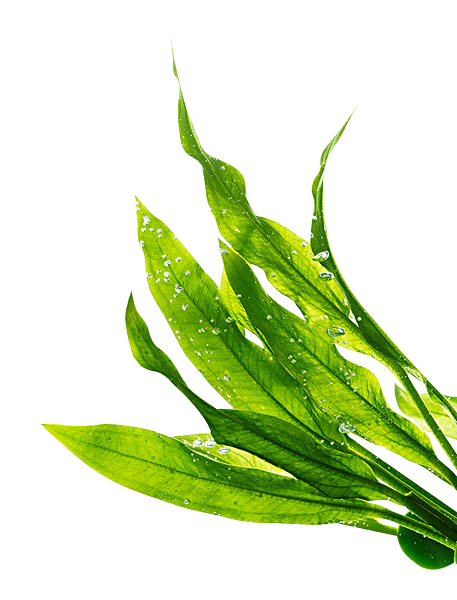 乙公司（债务人）：
借：固定资产清理　2 800（差额）　　　　
        累计折旧　　　 　50　　　　
贷：固定资产　　　　2 850　　
借：应付账款　　　　3 660（账面价值）　　　　
         贷：固定资产清理　　　2 800（账面价值）    
                  应交税费—应交增值税（销项税额）  440.7　　　　　　
                  其他收益—债务重组收益　　419.3（差额）
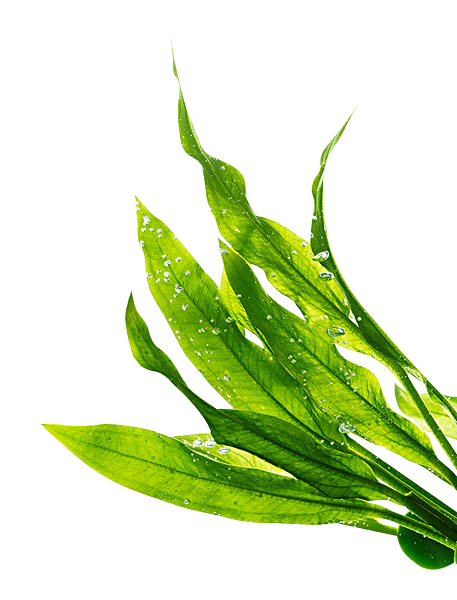 （二）以多项资产清偿债务（包括金融资产和非金融资产）
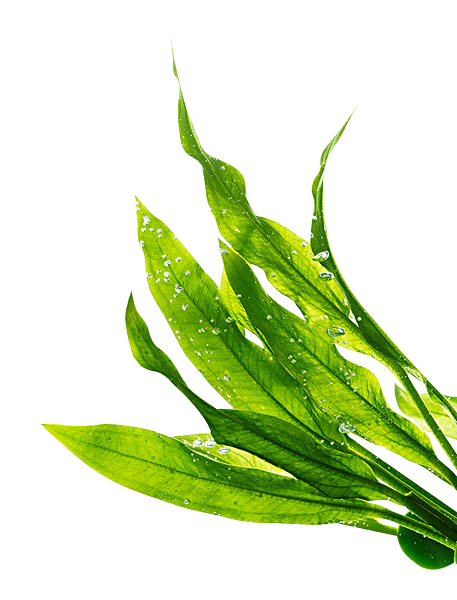 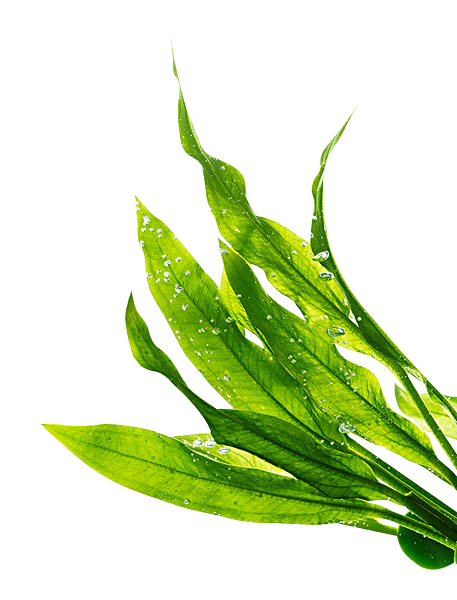 提示：债权人公允账面差额一定记入“投资收益”；债务人转让资产只要包含非金融资产，账面账面差额就一并记入“其他收益”。
【例】2022年3月18日，甲公司向乙公司销售商品一批，应收乙公司款项的入账金额为3 660万元。甲公司将该应收款项分类为以摊余成本计量的金融资产。乙公司将该应付账款分类为以摊余成本计量的金融负债。9月18日，甲公司应收乙公司账款3 660万元已逾期，经协商决定进行债务重组，合同生效日乙公司抵偿资料如下：
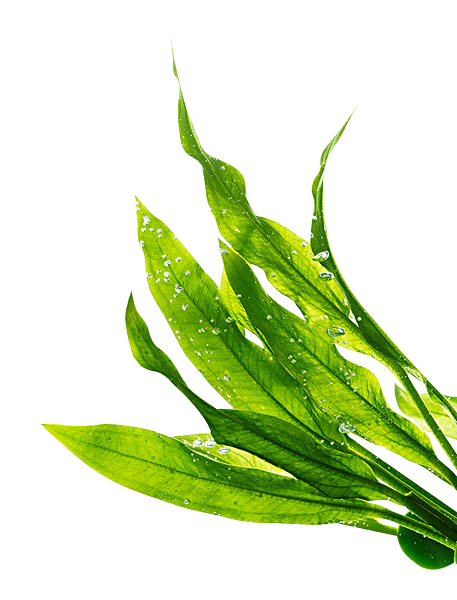 （1）以一项交易性金融资产（股权）抵偿上述部分债务，该项股权投资的成本为1 000万元，已确认公允价值变动收益200万元，当日公允价值为1 390万元。
　　（2）以一项固定资产（设备）抵偿上述部分债务，该项设备的原价为650万元，已计提折旧50万元，当日公允价值为700万元。
　　（3）以一项库存商品抵偿上述部分债务，该存货的成本为1 200万元，当日公允价值为1 300万元。
　　甲公司该项应收账款在9月18日的公允价值为3 390万元。甲公司已对该债权计提坏账准备20万元。
　　2022年10月18日双方办理完成抵债资产转让手续（债权债务终止确认日），甲公司将该股权投资分类为交易性金融资产，当日该股权的公允价值为1 400万元。不考虑增值税等相关税费及其他因素。
分析：
甲公司（债权人）：
（1）合同生效日2022年9月18日　　固定资产成本＝（放弃债权在合同生效日的公允价值3 390－合同生效日金融资产公允价值1 390）×700/（700＋1 300）＝700　　库存商品成本＝（3 390－1390）×1 300/（700＋1 300）＝1 300
（2）债权终止确认日2022年10月18日
借：交易性金融资产　1 400（债权终止确认日公允价值）　　　　
         固定资产　　　　　700（已知）　　　　
        库存商品　　　　 1300（已知）　　　　
        坏账准备　　　　　 20　　　　
        投资收益　　　　　240（差额）　[3 390－（3660－20）＋（1400－1390）]　　　　
        贷：应收账款　　　　　3 660
乙公司（债务人）：
债务终止确认日2022年10月18日：
借：固定资产清理　　　600（差额）　　　　
        累计折旧 　　　　　50　　　　
        贷：固定资产　　　　　650　　
借：应付账款　　　　　3 660（账面价值）　　　　
         贷：交易性金融资产　　　1 200（1000＋200，账面价值）
　　　　固定资产清理　　　　　600（账面价值）　　　　　　
                 库存商品　　　　　　1 200（账面价值）　　　　　　
                其他收益—债务重组收益660（差额）
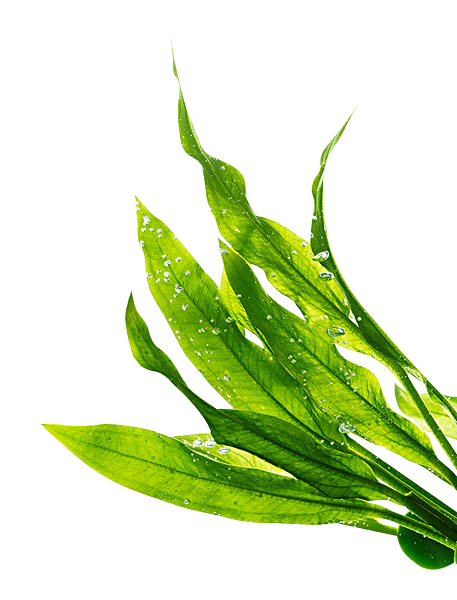 （四）债权人受让处置组
　　债务人以处置组（金融资产、金融负债、非金融资产）清偿债务的，债权人应当分别按照《企业会计准则第22号—金融工具确认和计量》和其他相关准则的规定，对处置组中的金融资产和负债进行初始计量，然后按照金融资产以外的各项资产（非金融资产）在债务重组合同生效日的公允价值比例，对放弃债权在合同生效日的公允价值以及承担的处置组中负债的确认金额之和，扣除受让金融资产当日公允价值后的净额（放弃债权－负债－金融资产）进行分配，并以此为基础分别确定各项资产的成本。放弃债权的公允价值与账面价值之间的差额，记入“投资收益”。
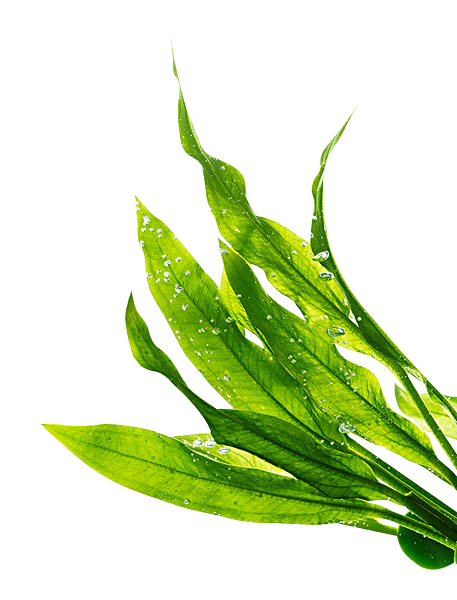 （五）债权人将受让的资产（非流动资产）或处置组（流动资产、非流动资产、流动负债、非流动负债）划分为持有待售类别
　　债务人以资产或处置组清偿债务，且债权人在取得日未将受让的相关资产或处置组作为非流动资产和非流动负债核算，而是将其划分为持有待售类别的，债权人应当在初始计量时，比较假定其不划分为持有待售类别情况下的初始计量金额和公允价值减去出售费用后的净额，以两者孰低计量。（谨慎性要求）
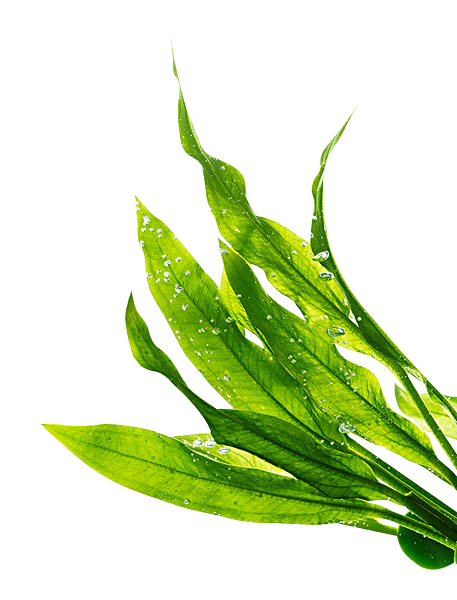 【例】2022年3月18日，甲公司向乙公司销售商品一批，应收乙公司款项的入账金额为4 000万元。甲公司将该应收款项分类为以摊余成本计量的金融资产。乙公司将该应付账款分类为以摊余成本计量的金融负债。4月18日，甲公司应收乙公司账款4 000万元已逾期，经协商决定进行债务重组（合同生效日）。乙公司以一项作为无形资产核算的土地使用权抵偿上述债务，5月18日，双方办理完成该资产转让手续（债权债务终止确认日）并支付相关过户费用15万元，甲公司该项应收账款当日的公允价值为3 585万元。甲公司已对该债权计提坏账准备100万元。假设甲公司管理层决议，受让该土地使用权后将在半年内将其出售，当日无形资产的公允价值为3 510万元，预计未来出售该无形资产时将发生10万元的出售费用，该无形资产满足持有待售资产确认条件。
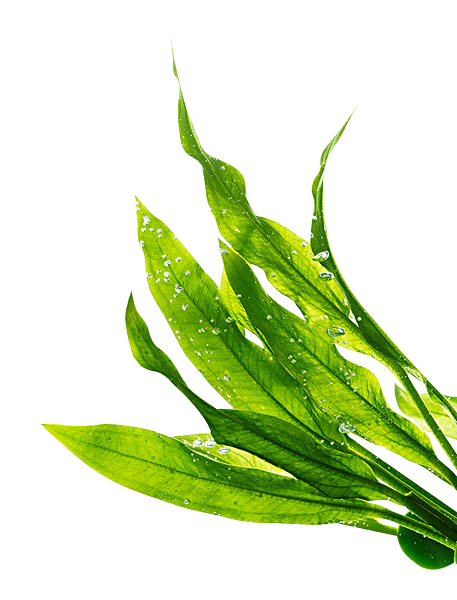 分析：
（1）未划分为持有待售资产（债务重组）
无形资产入账价值＝放弃债权公允价值3 585＋相关税费15＝3 600
借：无形资产　3 600（3 585＋15）　　　　
         坏账准备　　100　　　　
         投资收益　　315（差额）　　　　
         贷：应收账款　　4 000　　　　　　
                  银行存款      15
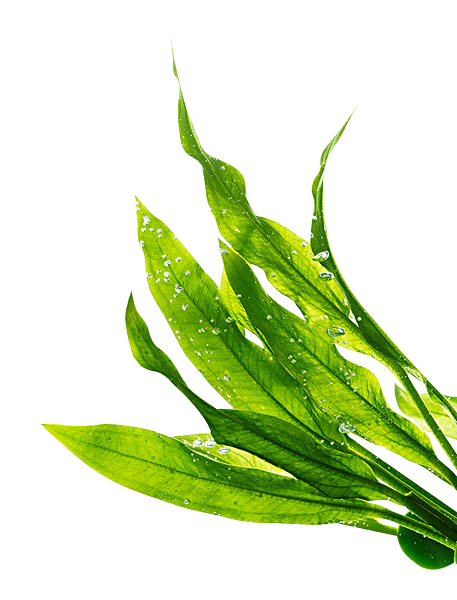 （2）划分为持有待售资产（非债务重组）
　　对该无形资产进行初始确认时，假定不划分为持有待售类别情况下的无形资产入账金额3 600（3 585＋15）与公允价值减出售费用后的净额3 500（3 510－10）孰低计量。
借：持有待售资产—无形资产　　3 500　　
     坏账准备　　　　　100　　
     资产减值损失　　　415（4000－3585）　　
     贷：应收账款　　　4 000　　　　
              银行存款　　　 15
　　提示：资产减值损失是按照《企业会计准则第42号—持有待售的非流动资产、处置组和终止经营》规定处理。
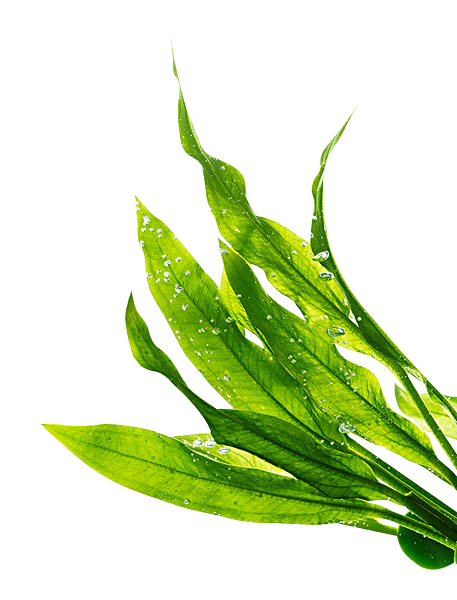 五、税会差异分析
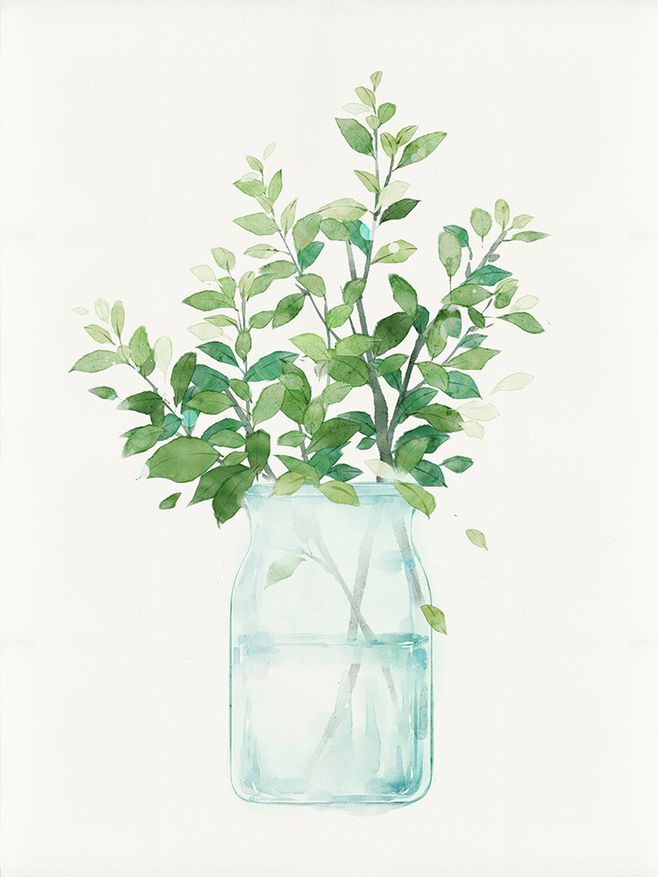 （一）债权人
         财税[2009]59号文规定，以资产清偿债务方式进行债务重组的，债权人按照该抵债资产的公允价值确认计税基础。实务中，企业应当注意取得和保存该公允价值的证明材料，例如同类资产的销售合同、评估报告、法院裁定文书等；同时，按照抵债资产的公允价值低于债权计税基础的差额（税法是基于债权人作出让步的前提），确认债务重组损失。
《国家税务总局关于发布<企业资产损失所得税税前扣除管理办法>的公告》（国家税务总局公告2011年第25号）中规定，企业未向债务人和担保人追偿的债权不得税前扣除。也就是说，能够税前扣除的损失一定是债权人追索未果，或采用诉讼、申请其破产等极端措施后会造成更不利后果而不得不进行债务重组的结果，债权人消极无为或主动放弃债权的损失，则不得税前扣除。
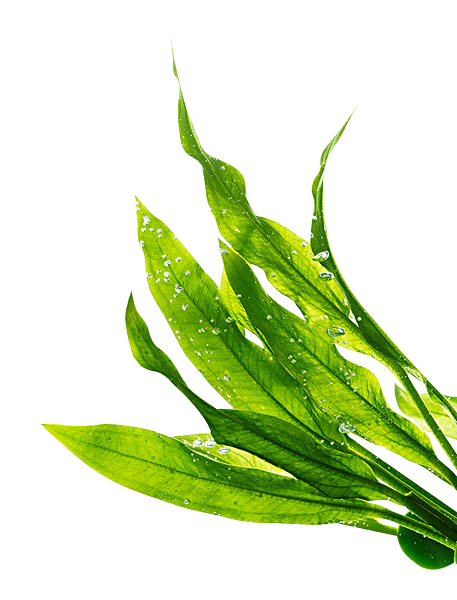 关于债务重组损失的税前扣除，不同税收政策之间还需要进一步的协调。《财政部 国家税务总局关于企业资产损失税前扣除政策的通知》（财税[2009]57号）规定，除贷款类债权外的应收、预付账款，债权人与债务人达成债务重组协议或法院批准破产重整计划后，无法追偿的损失可以税前扣除，而在贷款类债权税前扣除的相关规定中，则没有涉及债务重组损失项目，从而带来金融企业处理债务重组损失时适用政策上的争议。
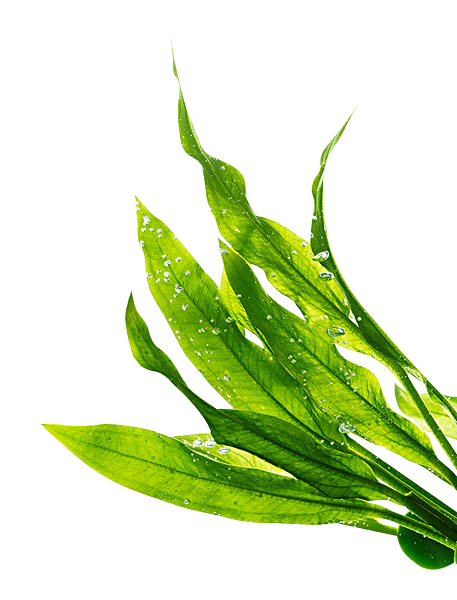 （二）债务人
　　《国家税务总局关于贯彻落实企业所得税法若干税收问题的通知》（国税函[2010]79号）规定，企业发生债务重组，应在债务重组合同或协议生效时确认收入的实现；新债务重组准则要求在“相关资产和所清偿债务符合终止确认条件时”确认债务重组损益。当两个时点分属上下两个年度时，会计和企业所得税关于债务重组损益确认时点不一致的规定将会产生纳税调整。
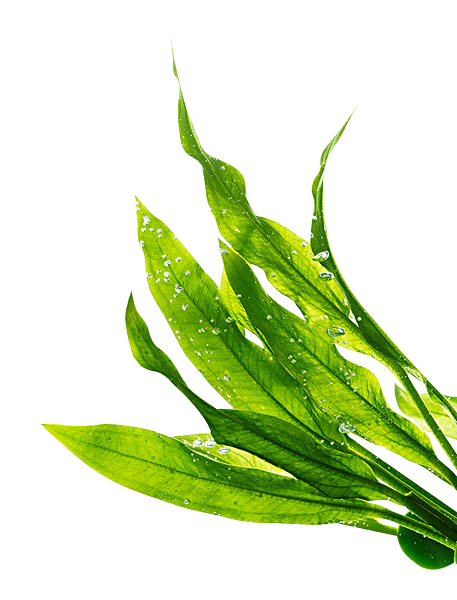 现行税法将债务人以非货币资产清偿债务分解为转让相关非货币性资产、按非货币性资产公允价值清偿债务两项业务，纳税人必须分别申报资产视同销售收入和成本，以及债务重组的所得。对于债务重组所得，又分别规定了一般税务处理与特殊税务处理。
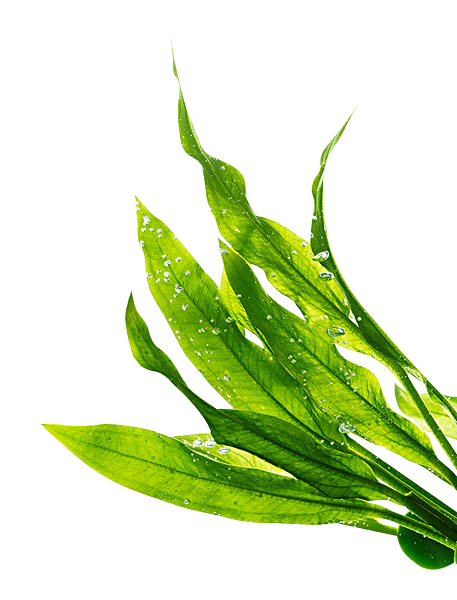 1、基于一般性税务处理的分析：债务人应当按照支付的债务清偿额低于债务计税基础的差额，确认债务重组所得。一般来说，按新债务重组准则确认的债务重组会计收益要大于税收上的债务重组所得，特别是抵债资产中有不动产时，在纳税申报时要注意作相应的纳税调减。
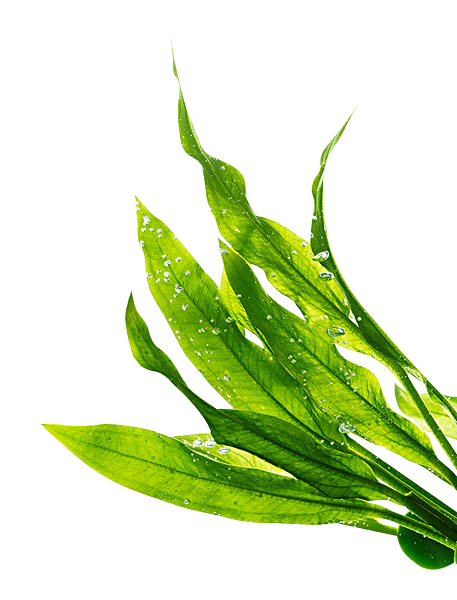 2、基于特殊性税务处理的分析：财税[2009]59号文第六条规定，如果企业的债务重组所得占该企业当年应纳税所得额50%以上，可以在5个纳税年度的期间内，将其均匀计入各年度的应纳税所得额。请注意，可以分5年确认所得的只是针对债务重组所得，不包括转让抵债资产确认的视同销售所得。此时的纳税调整与纳税申报表的编制更为复杂。
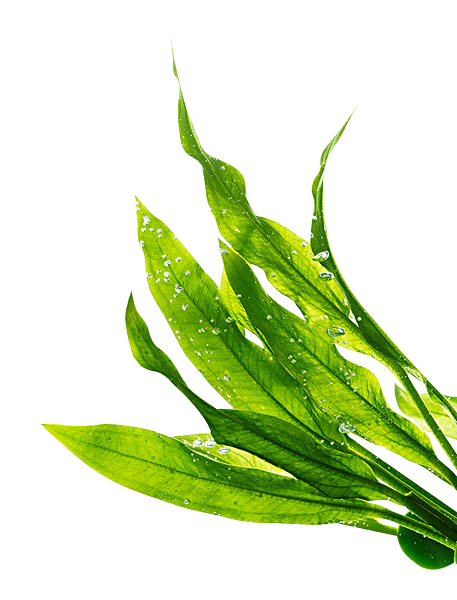 感谢聆听



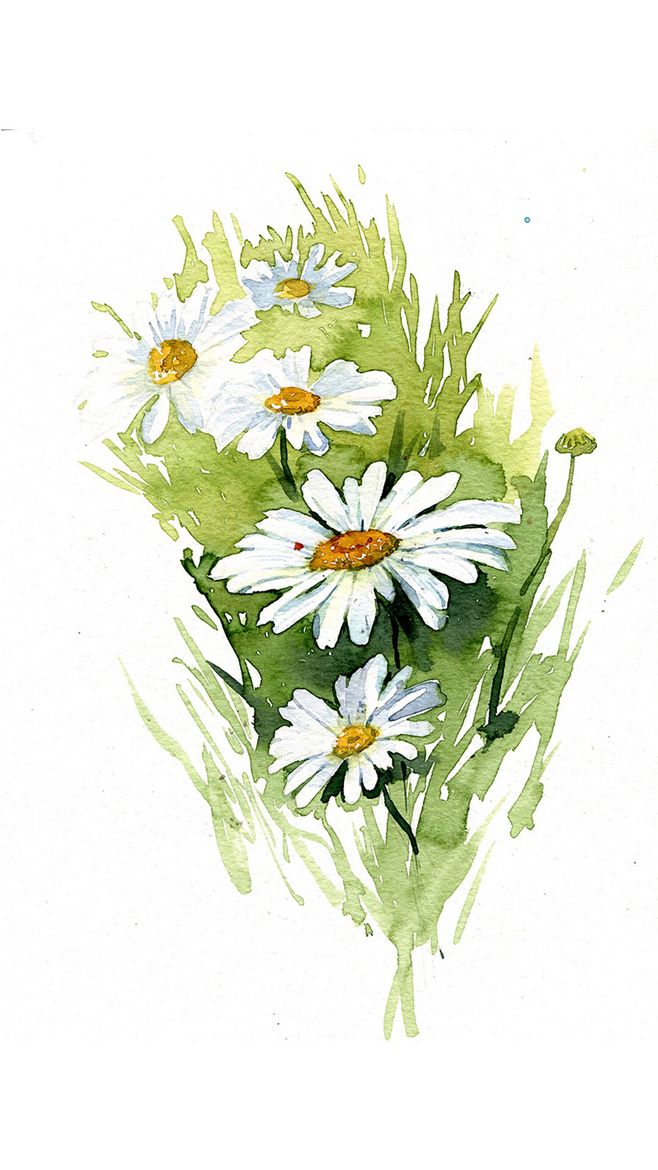